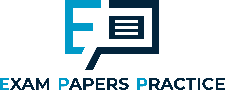 2.6.2 Policy instruments
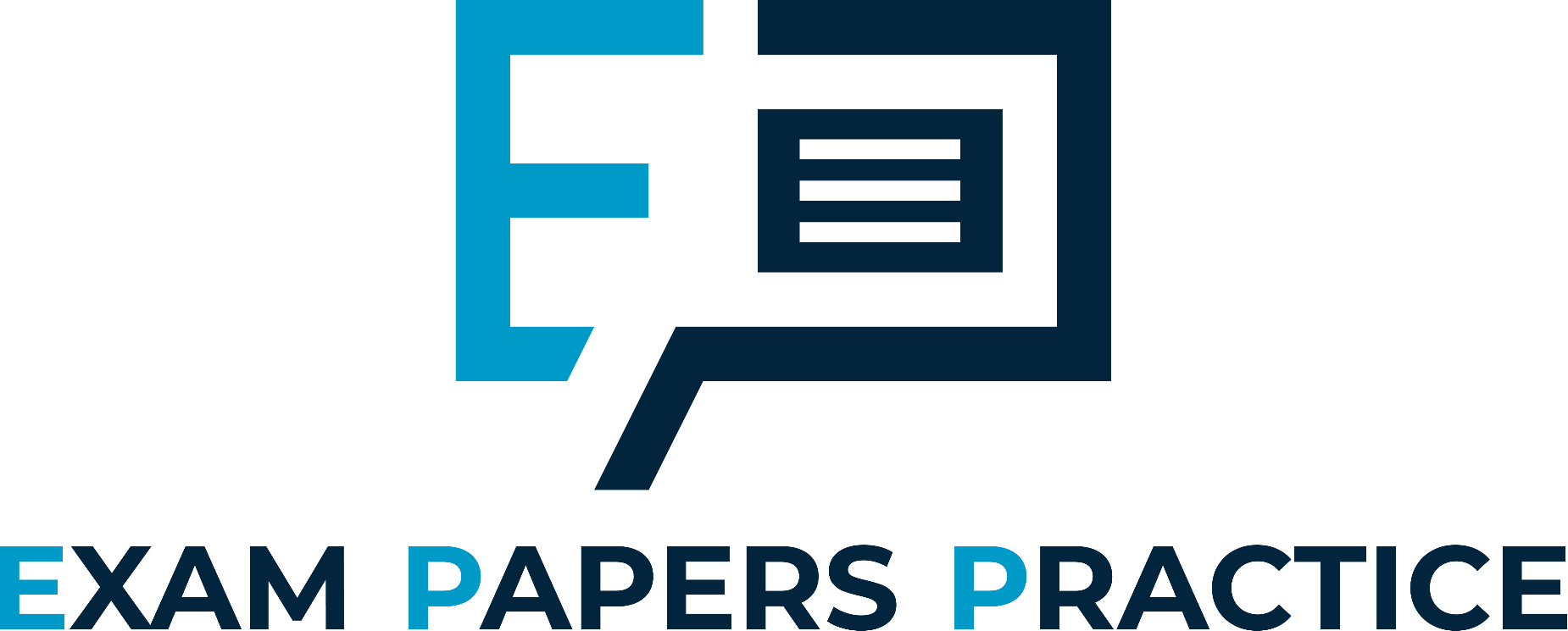 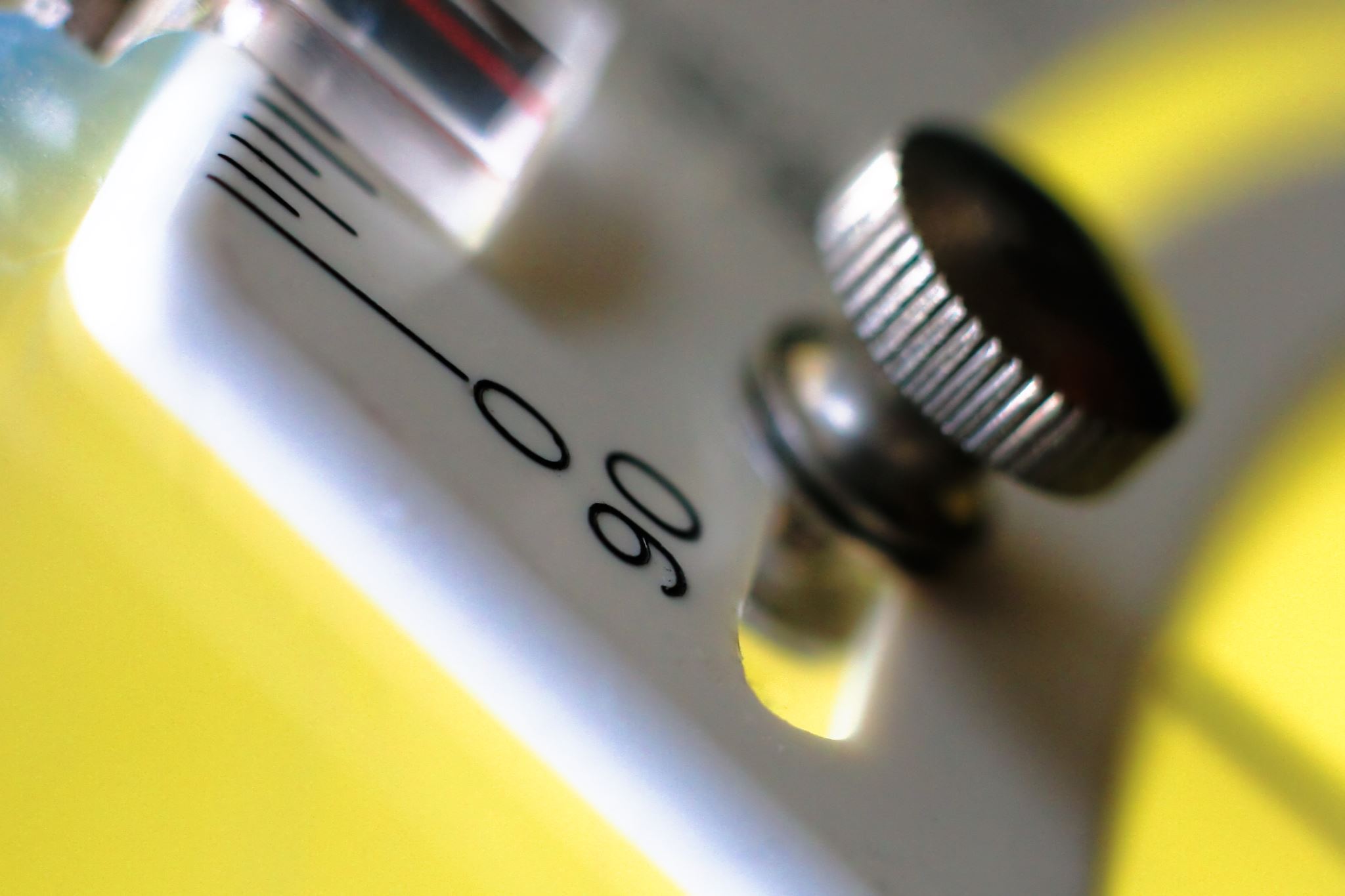 For more help, please visit www.exampaperspractice.co.uk
© 2025 Exams Papers Practice. All Rights Reserved
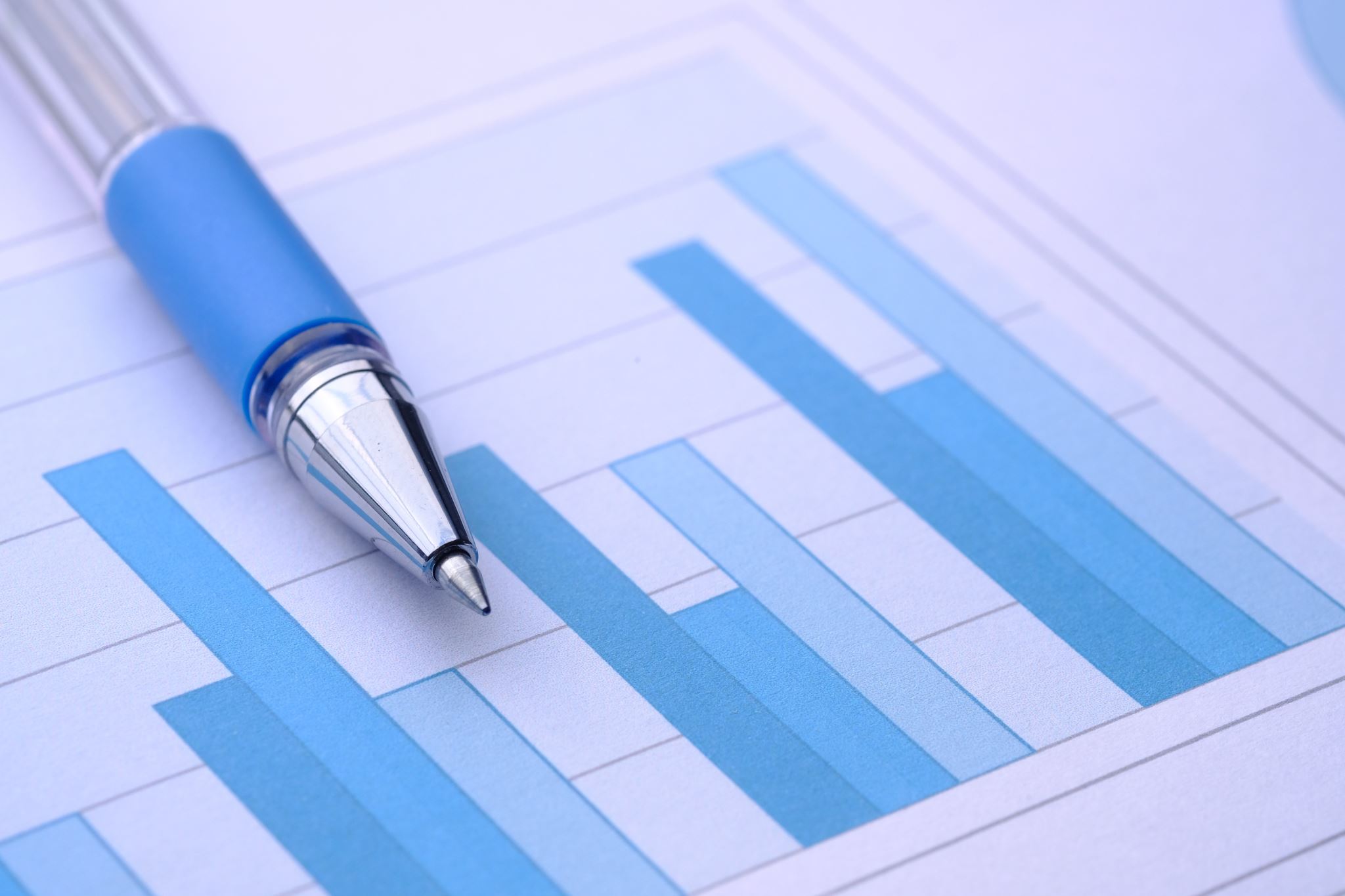 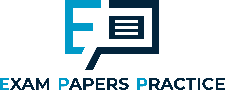 Recall
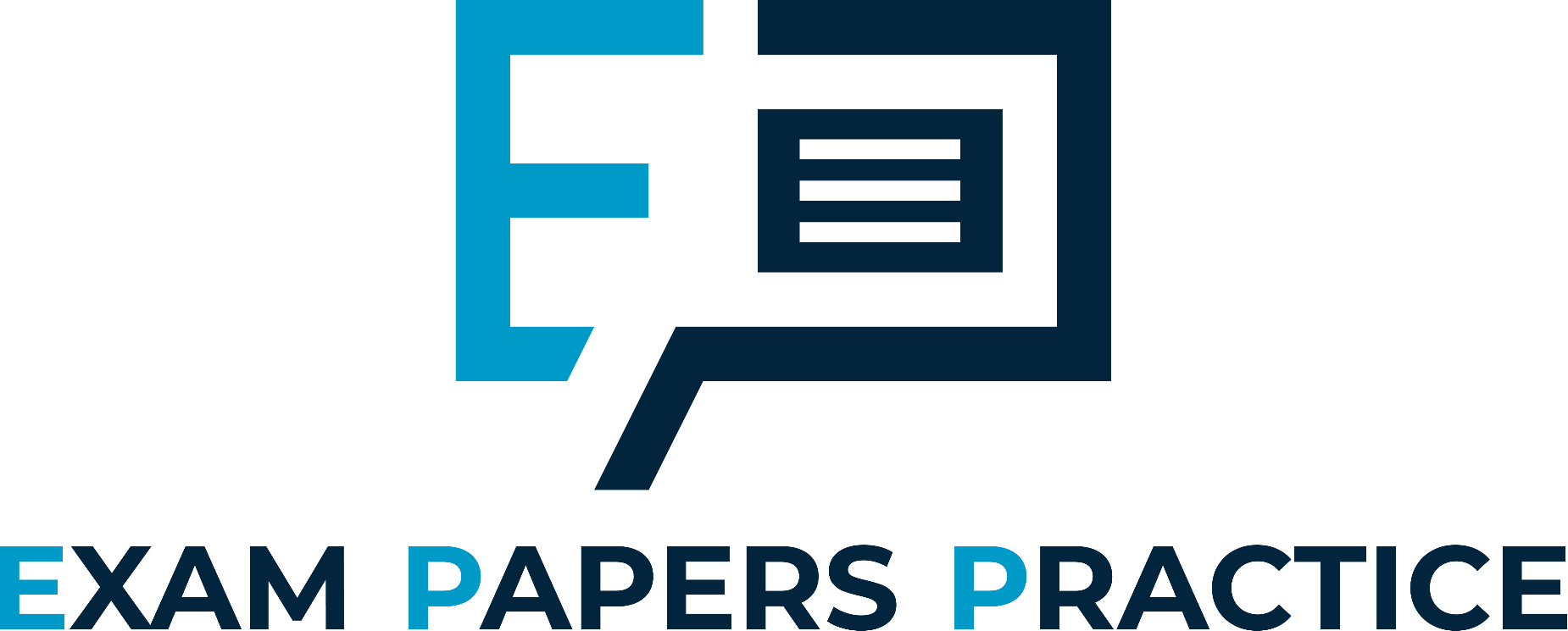 What are the four macroeconomic objectives?
What are the two types of inflation we have learnt?
Why is inflation a good and bad thing for the economy?
For more help, please visit www.exampaperspractice.co.uk
© 2025 Exams Papers Practice. All Rights Reserved
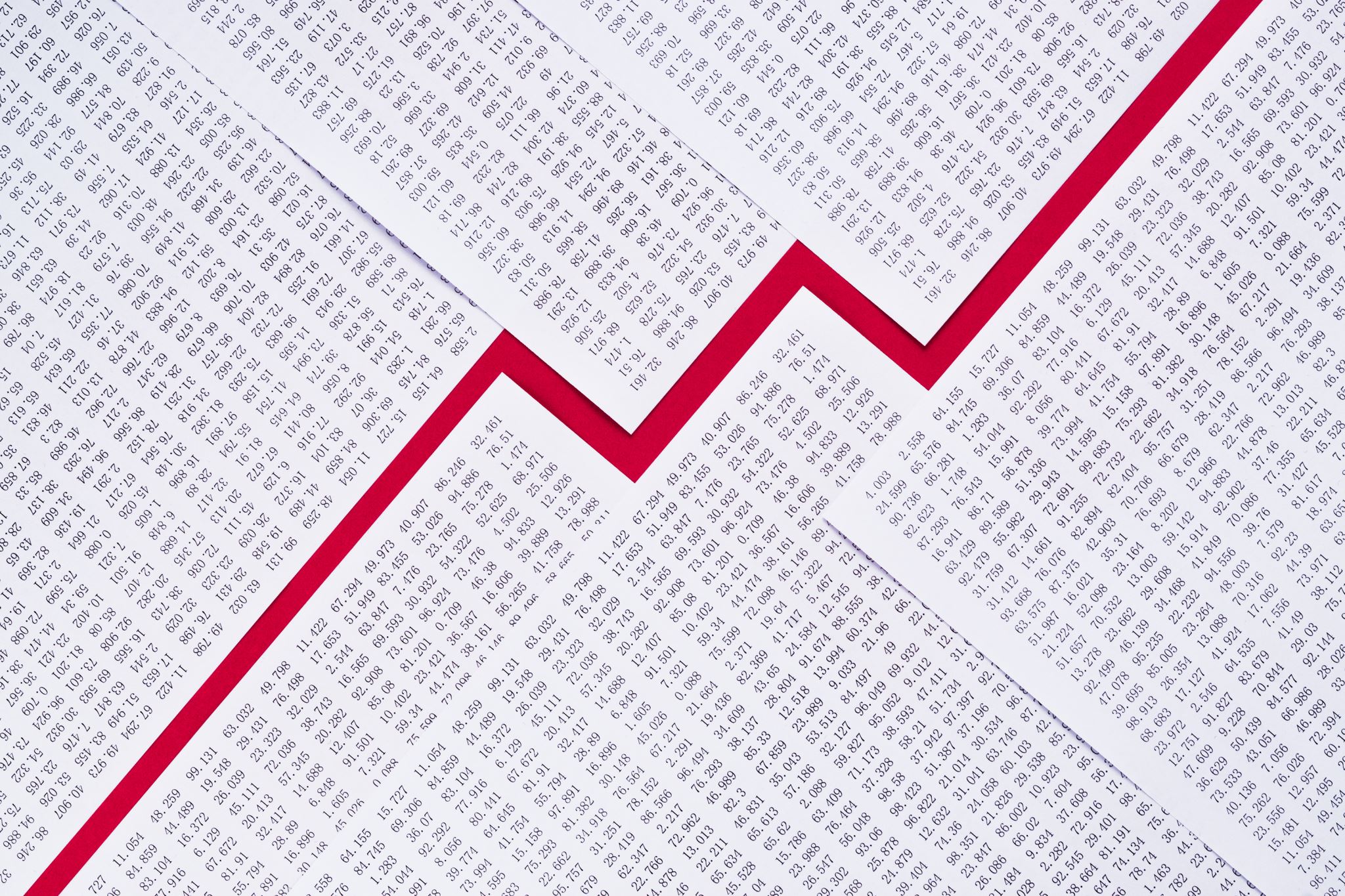 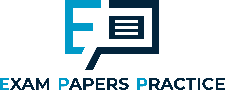 Starter
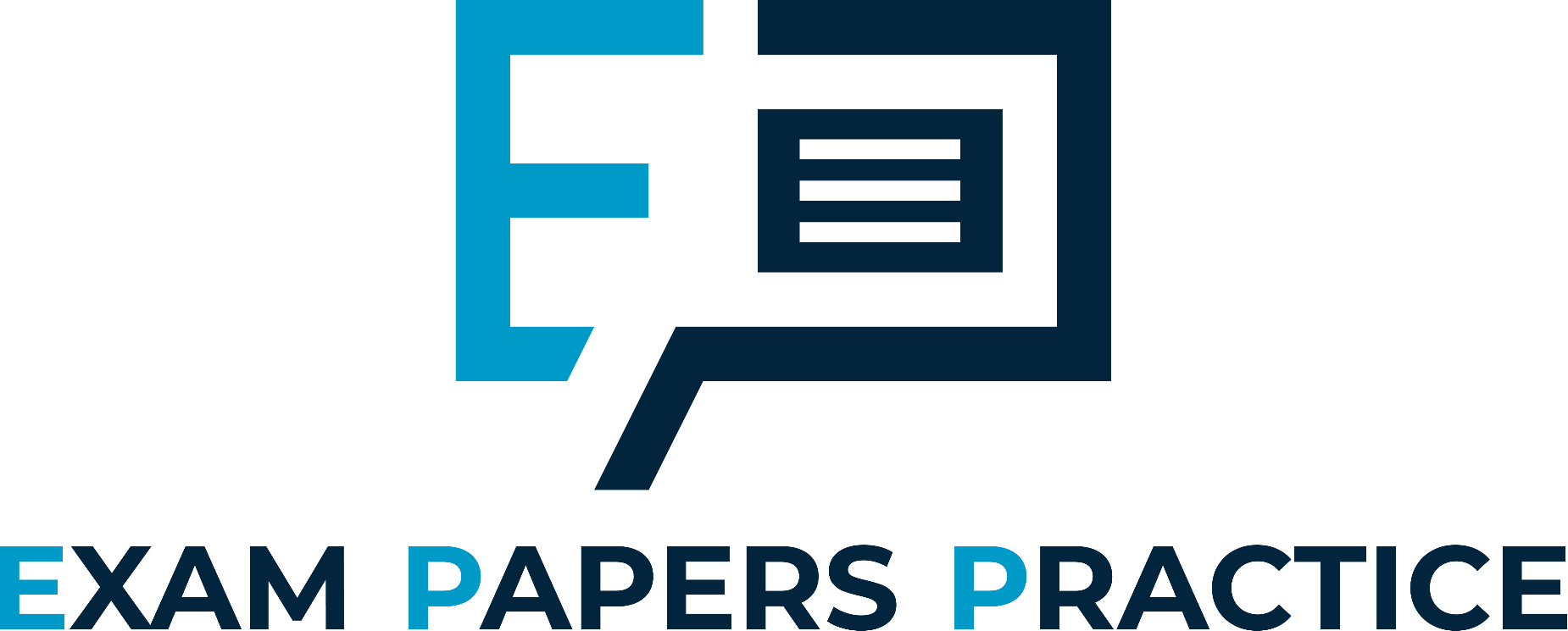 List a number of government policies to boost economic growth.
Draw a diagram to show the impact of one of these policies.
What can the Bank of England do?
For more help, please visit www.exampaperspractice.co.uk
© 2025 Exams Papers Practice. All Rights Reserved
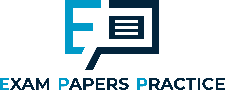 Learning Objectives
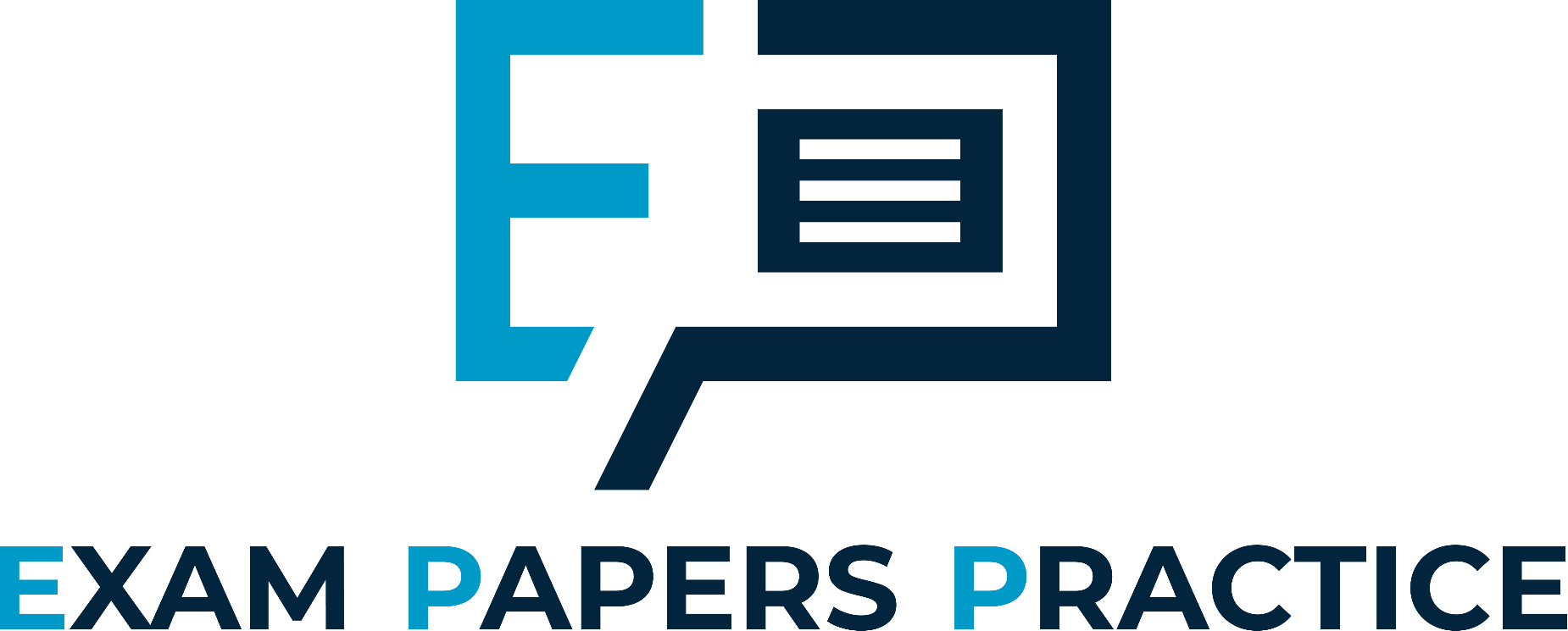 For more help, please visit www.exampaperspractice.co.uk
© 2025 Exams Papers Practice. All Rights Reserved
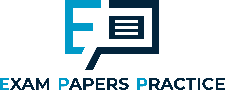 Fiscal Policy: A Definition
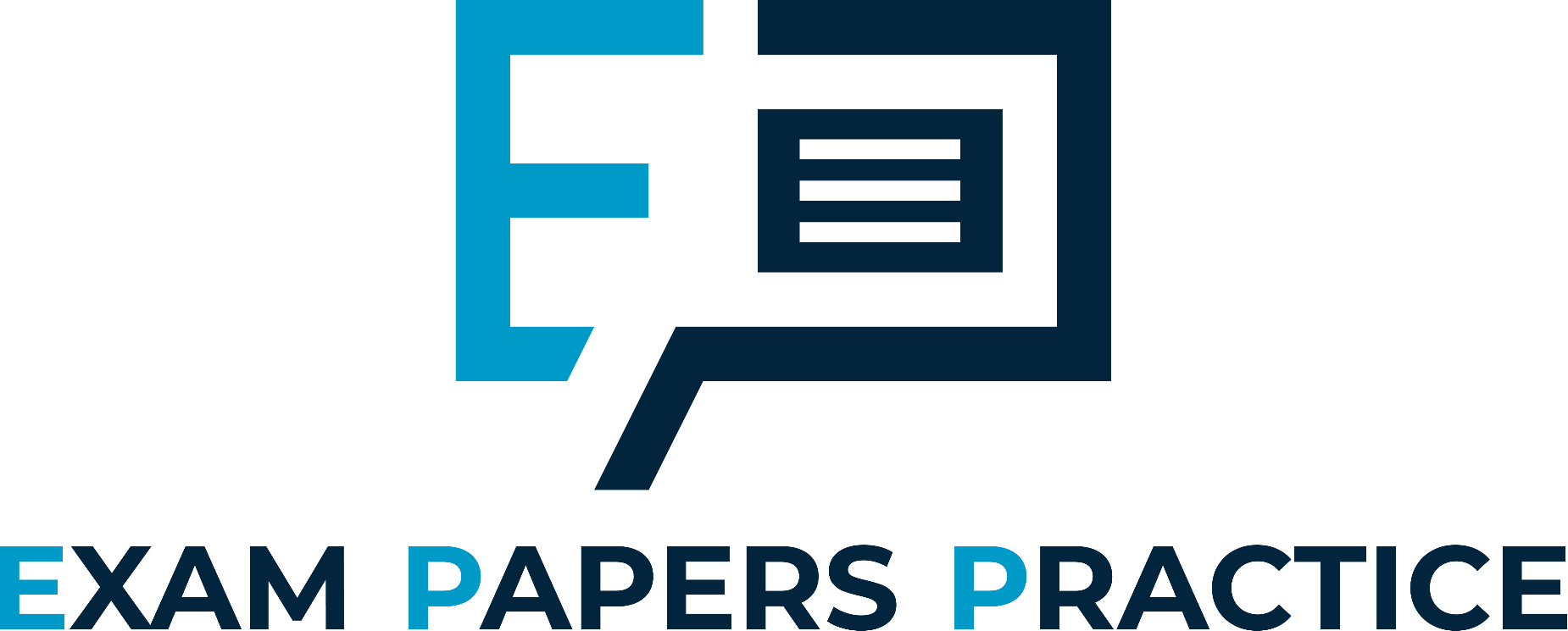 “The manipulation of government spending, taxation and government borrowing to influence the level of economic activity.”
Activity

List four different taxes the government collect.
Give a definition for each tax.
What is the impact of each on businesses and people.
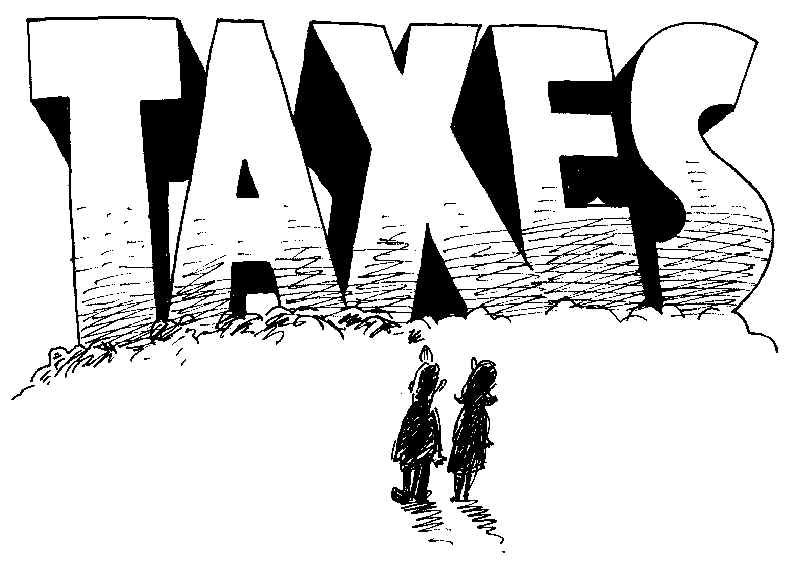 For more help, please visit www.exampaperspractice.co.uk
© 2025 Exams Papers Practice. All Rights Reserved
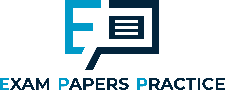 Fiscal Policy can have both macroeconomic and microeconomic functions
Fiscal policy is used to achieve a wide variety of objectives

Keep inflation on target (2%)

Stimulate economic growth and employment during times of recession

Maintain a stable economic cycle that minimises “boom and bust”

Activity

Give an update on each of these targets for the UK economy now.
What has happened over the last three years to each of these targets.
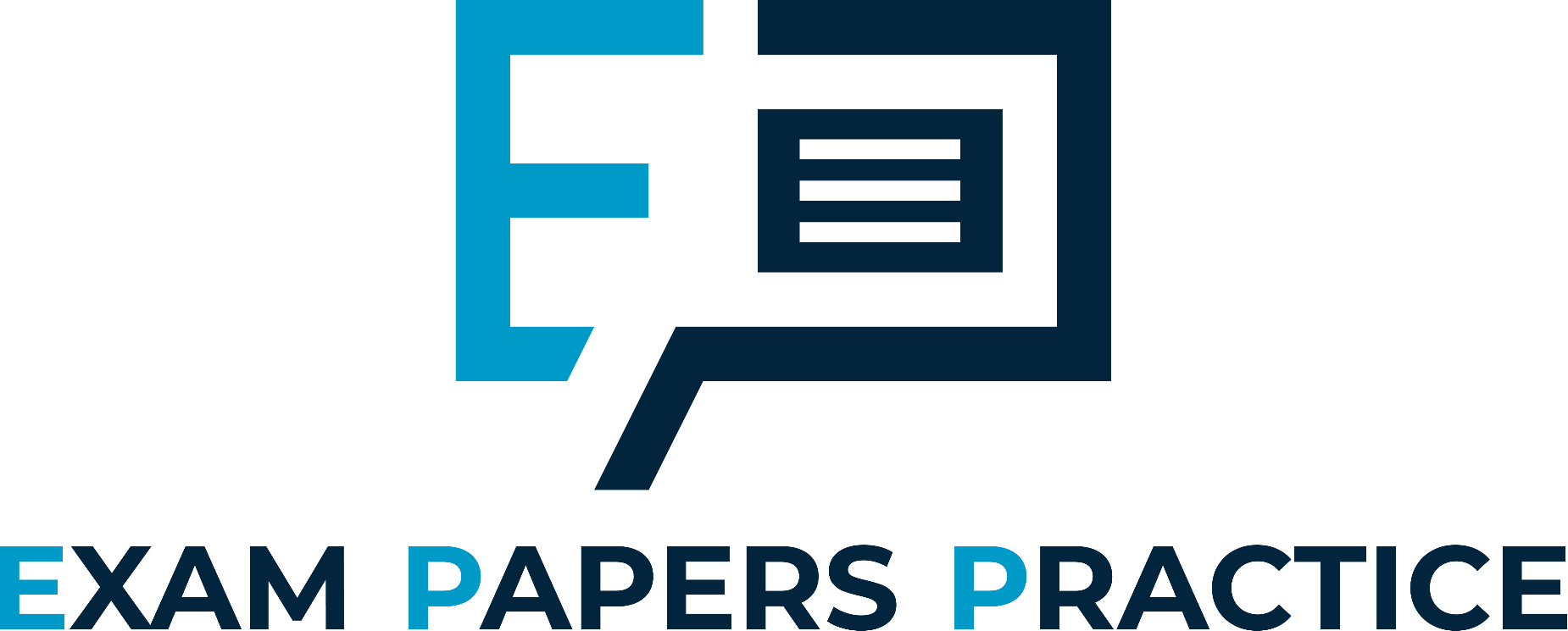 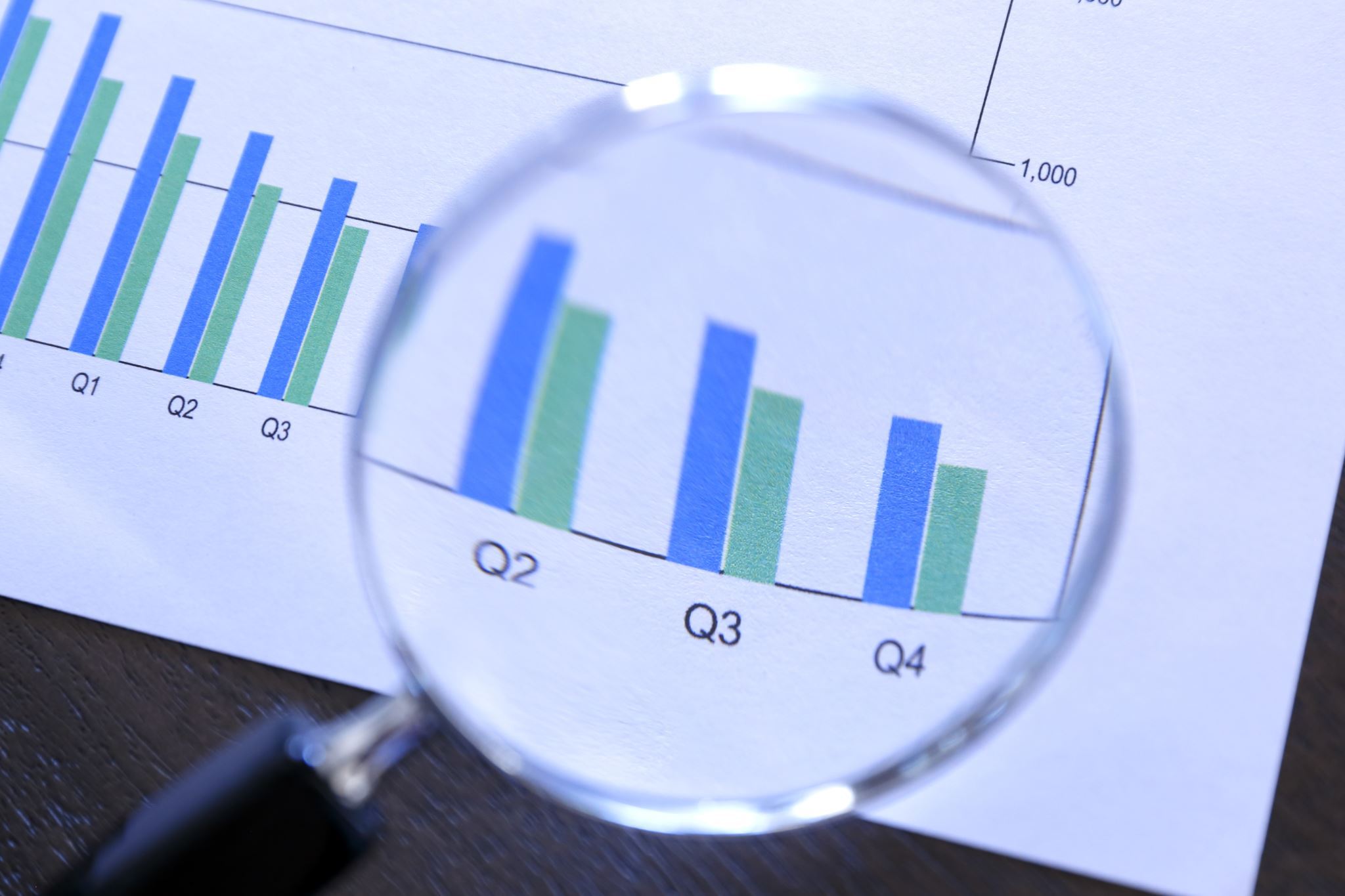 For more help, please visit www.exampaperspractice.co.uk
© 2025 Exams Papers Practice. All Rights Reserved
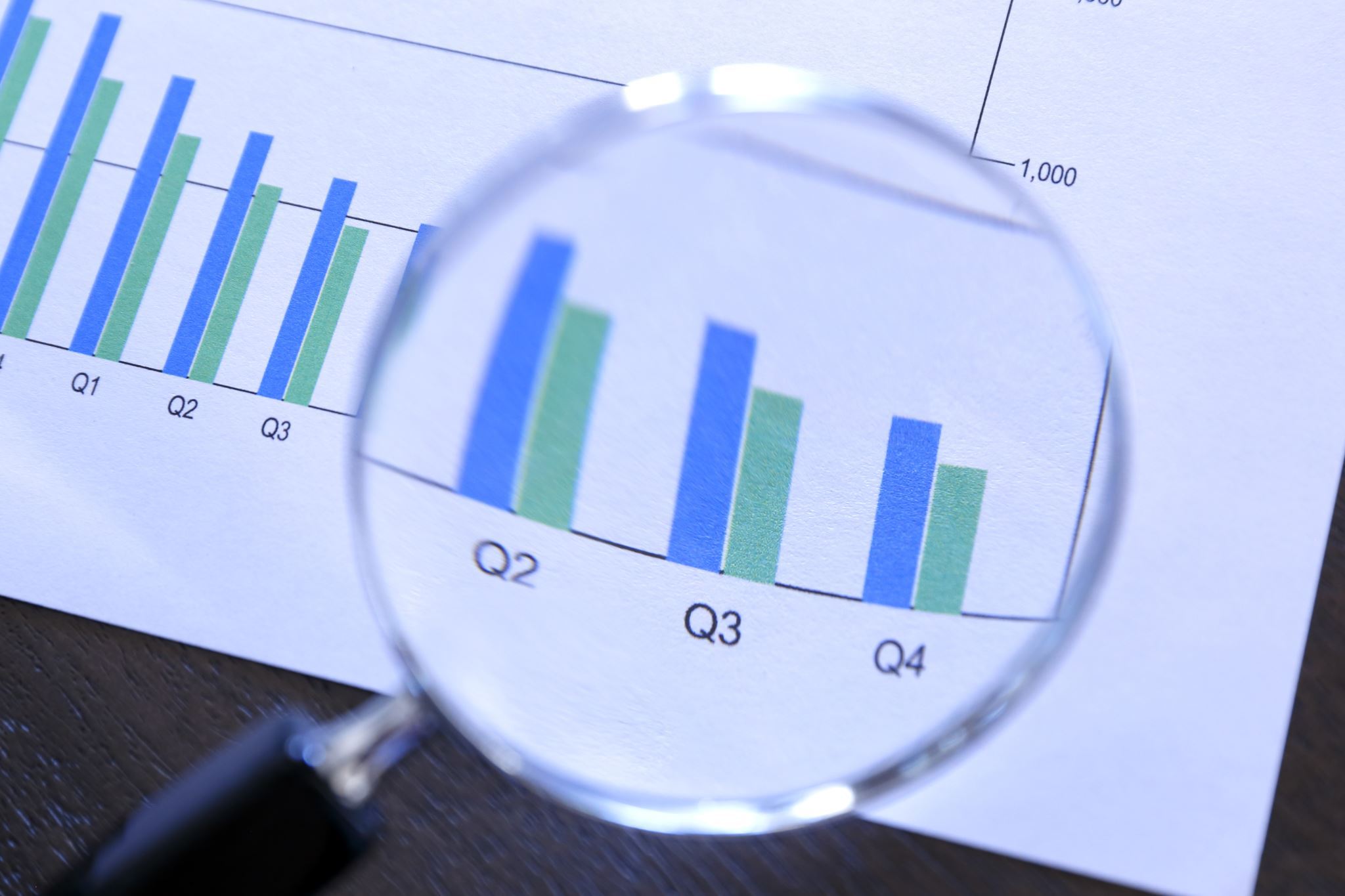 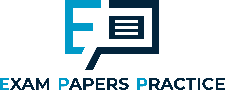 Types of Fiscal Policy (1)
Fiscal policy is said to be “expansionary” if the government is trying to positively stimulate economic activity.

Possible methods include:

Cutting taxes
A cut in income tax may give consumers more disposable income, thus raising consumption
A cut in corporation tax may increase available profits for firms which may stimulate investment
Raising government spending
The government may increase its spending on core infrastructure projects or increase the pay of public sector workers
Increasing the budget deficit
Another way of increasing spending if the government do not wish to raise taxation is to increase borrowing
This can be spent on a variety of projects nationally
However, this adds to the national debt, and must be repaid with interest
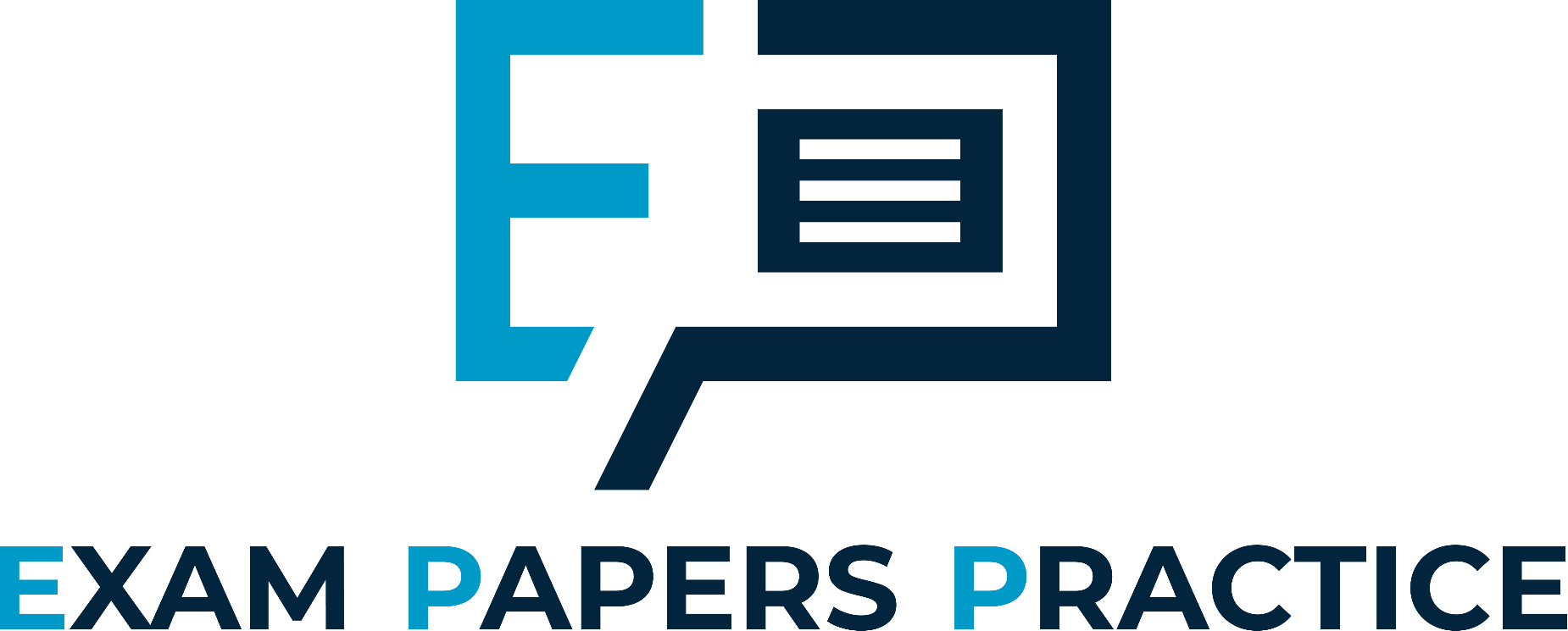 For more help, please visit www.exampaperspractice.co.uk
© 2025 Exams Papers Practice. All Rights Reserved
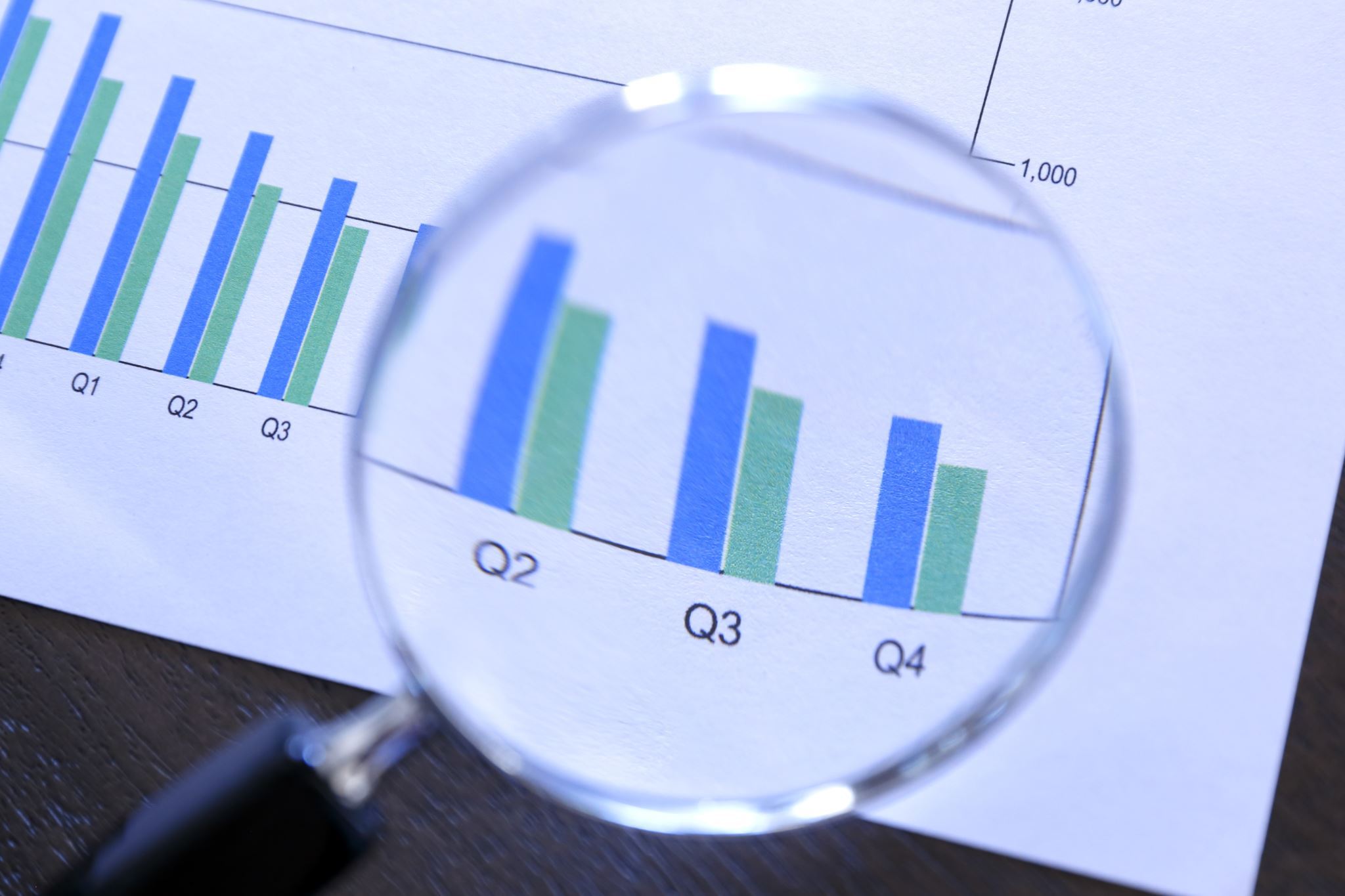 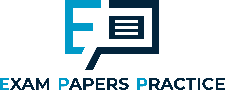 Activity
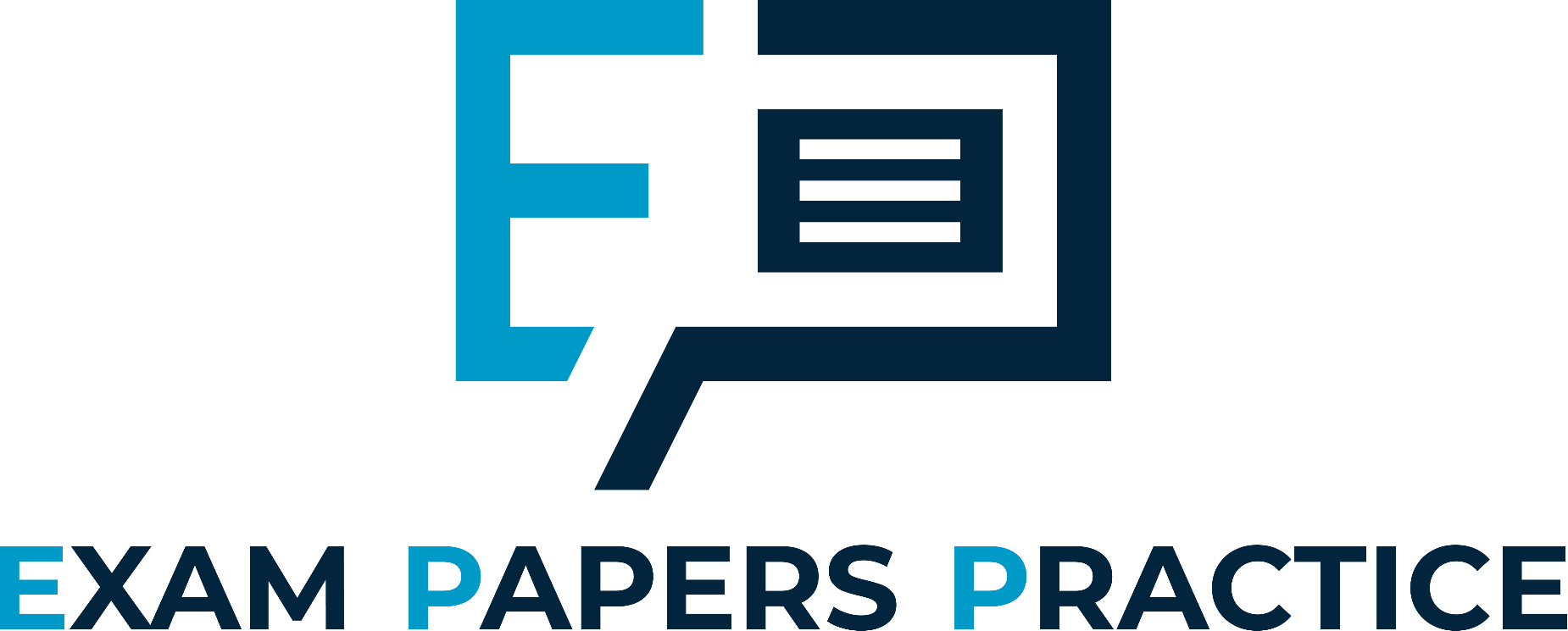 Draw a diagram to show expansionary fiscal policy.

Explain your diagram.

Analyse the impact on:
Inflation
Employment
Government spending.
For more help, please visit www.exampaperspractice.co.uk
© 2025 Exams Papers Practice. All Rights Reserved
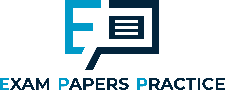 Types of Fiscal Policy (2)
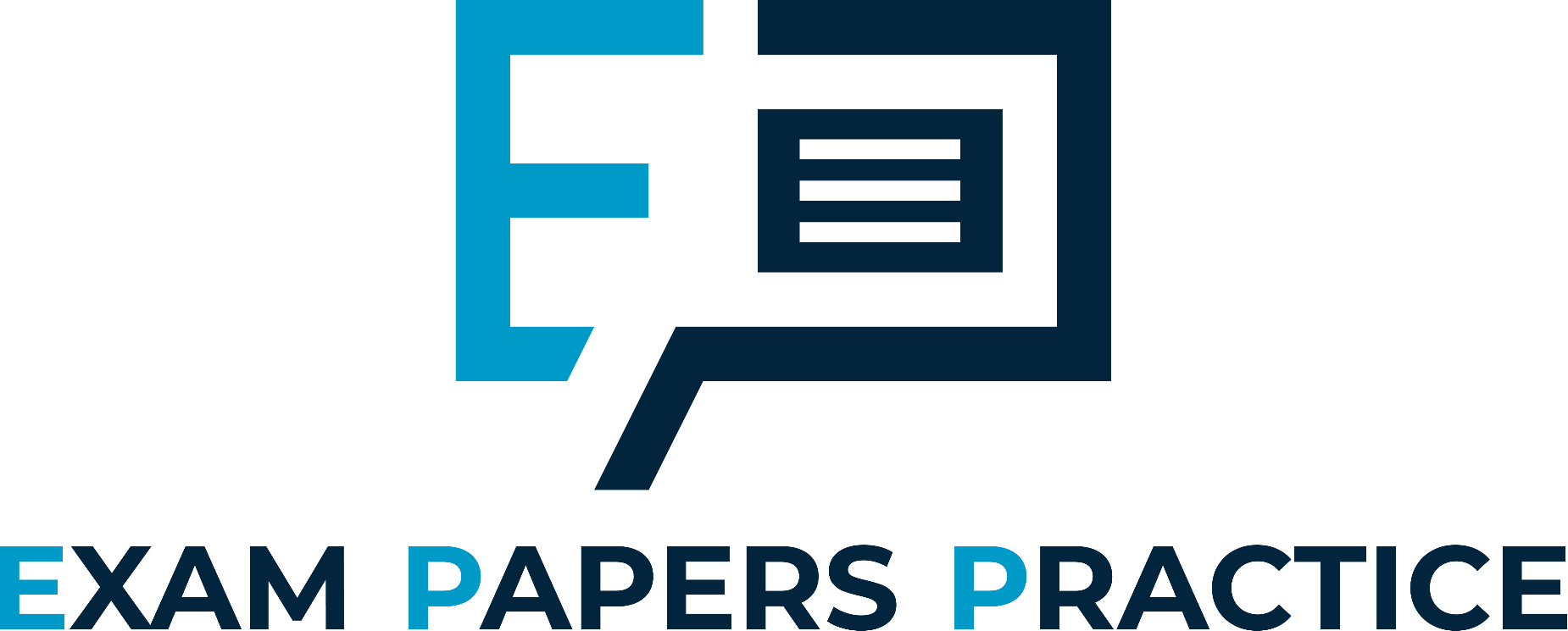 Fiscal policy is said to be “contractionary” if the government is trying to constrain aggregate demand, reduce debt or control inflation.
Possible methods include:

Increasing taxes
If income tax is raised this may discourage spending and reduce consumption
This will reduce aggregate demand and may help to bring inflation under control
Cutting government spending
The government may decide to reduce expenditure on public projects or cut key government budgets if it considers excessive government spending to be unaffordable or perhaps inflationary
Cutting the budget deficit
The UK budget deficit is large and thus must be repaid with interest
Cutting the governments long term borrowing commitments may help to stabilise economic growth as reduced debt repayments in future can be reinvested back into the economy
For more help, please visit www.exampaperspractice.co.uk
© 2025 Exams Papers Practice. All Rights Reserved
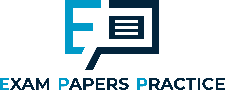 Activity
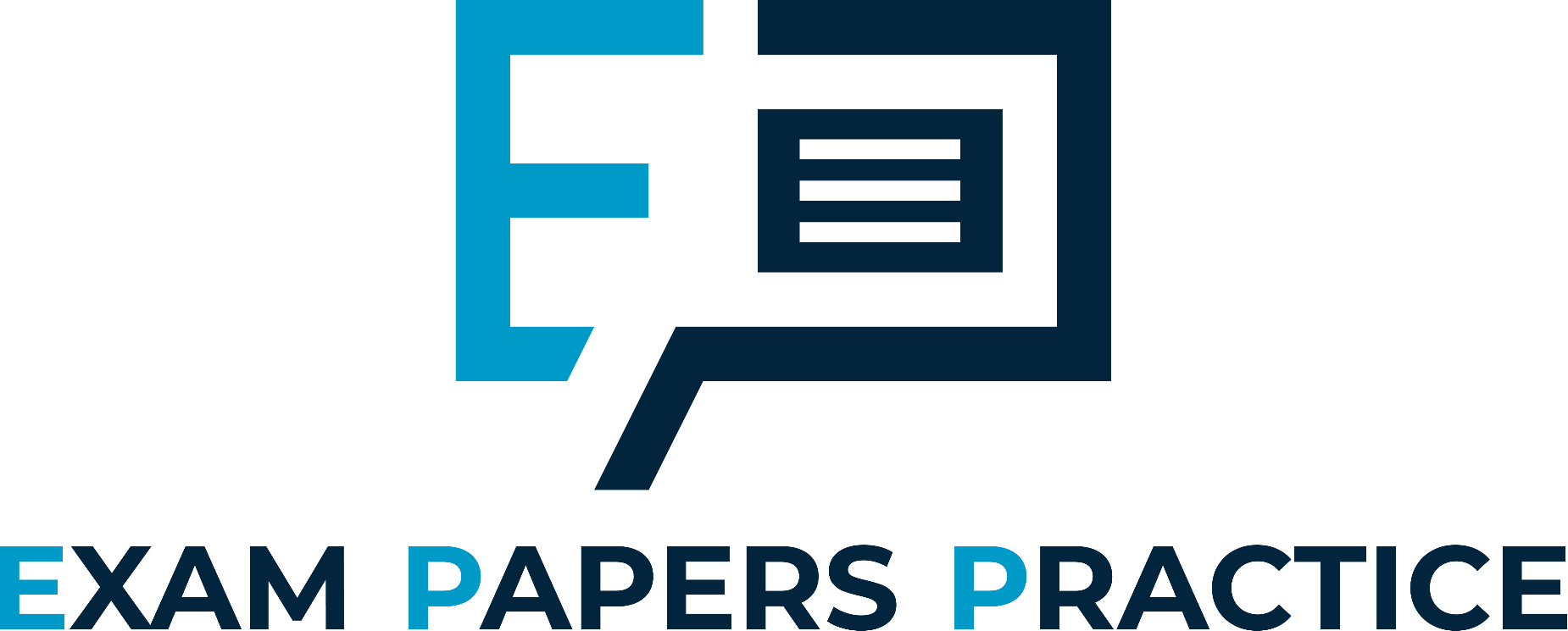 For more help, please visit www.exampaperspractice.co.uk
© 2025 Exams Papers Practice. All Rights Reserved
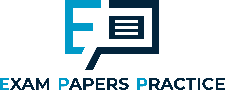 Expansionary Fiscal Policy – Aggregate Demand
1) Assume the government would like to stimulate economic growth.
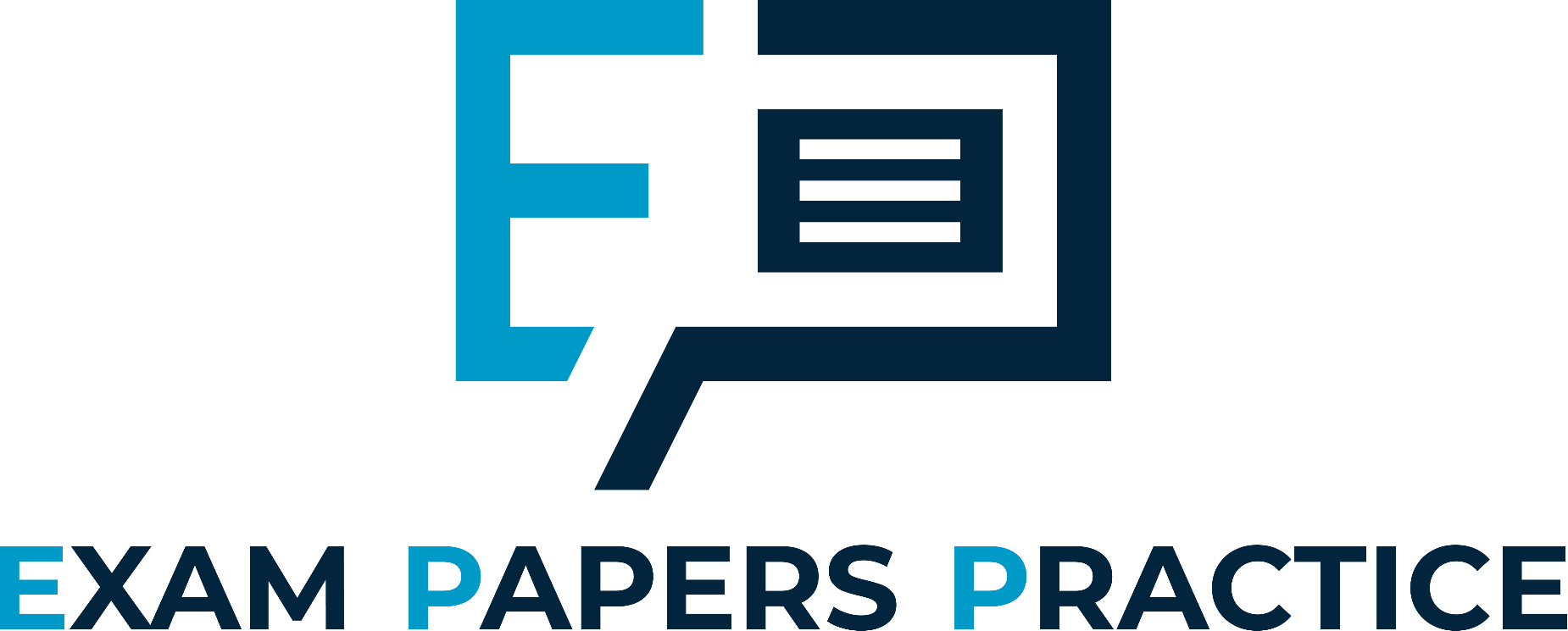 2) It may decide to cut taxation, which will boost AD to AD1, as consumption rises.
LRAS
Price Level
3) This has the effect of increasing real national output from Y to Y1.
4) There will also be the added benefit of creating employment.
5) However, this has come at the expense of an increase in the price level to P1, which may hamper the inflation target.
P1
P
6) In addition, if additional consumption is spent on imports, then this will worsen the balance of payments on current account.
AD1
AD
Real National Output
Y
Y1
FE
For more help, please visit www.exampaperspractice.co.uk
© 2025 Exams Papers Practice. All Rights Reserved
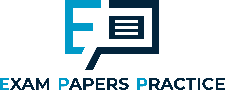 Expansionary Fiscal Policy – Aggregate supply
1) Imagine the government would like to stimulate the supply-side of the economy.
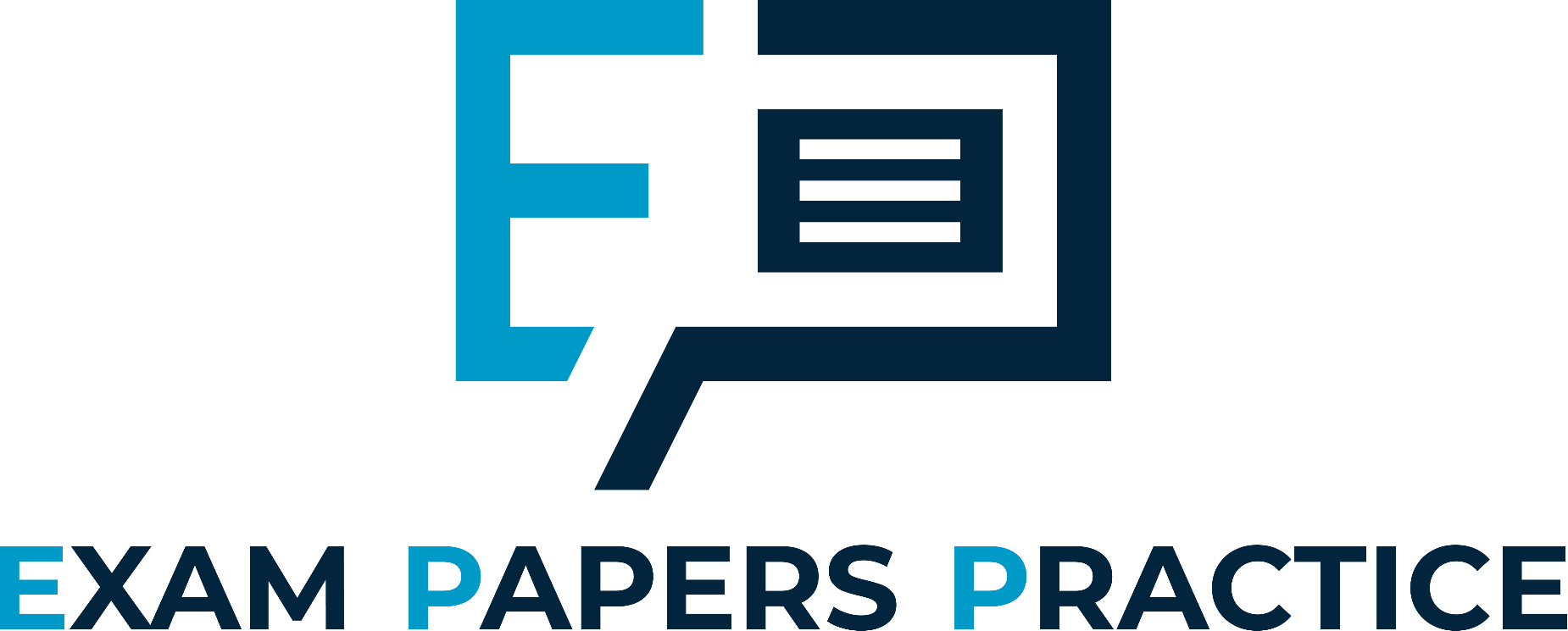 2) They may cut corporation tax in order to boost firms’ profits, which can then be reinvested in capital projects.
LRAS
LRAS1
Price Level
3) LRAS will shift to the right to LRAS1.
4) Productive capacity has now increased to FE1 and there has been a fall in the price level from P to P1, helping to soften inflationary pressure.
P
5) However, if AD remains unchanged, spare capacity has now increased in size from Y-FE to Y1-FE1, indicating a waste of economic resources.
P1
AD
Real National Output
FE1
Y
Y1
FE
For more help, please visit www.exampaperspractice.co.uk
© 2025 Exams Papers Practice. All Rights Reserved
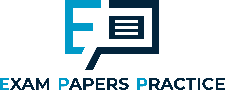 Contractionary Fiscal Policy – Aggregate Demand
1) Assume the government would like to use fiscal policy to maintain its inflationary target of 2%, because the economy is running up against capacity constraints.
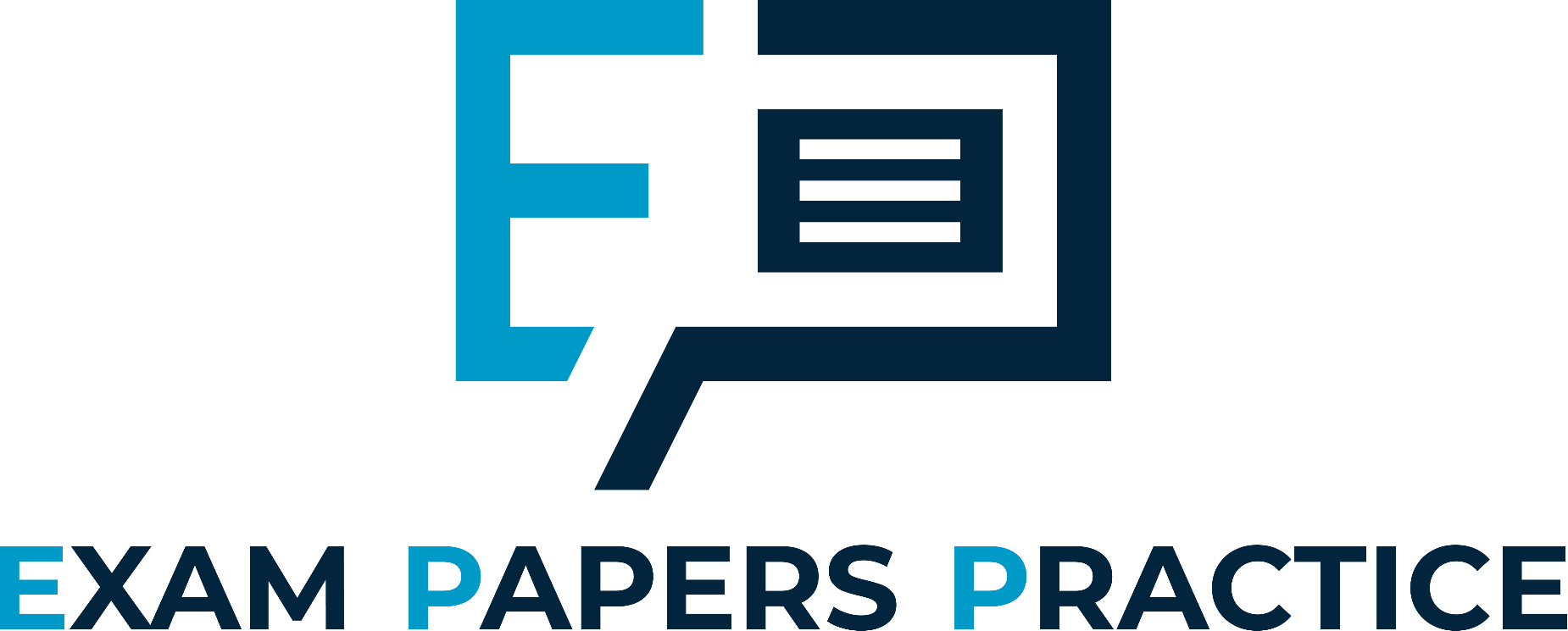 Price Level
LRAS
2) It may decide to increase taxation, which will cut AD to AD1, as consumption falls.
3) This has the effect of reducing inflationary pressure as the price level falls from P to P1.
P
4) There will also be the added benefit of improving the balance of payments on current account as less income is spent on imports.
P1
5) However, this has come at the expense of a reduction in real national output from Y to Y1, which damages economic growth.
AD
AD1
6) In addition, falling consumption and lower aggregate demand is likely to increase cyclical unemployment.
Y
Y1
FE
Real National Output
For more help, please visit www.exampaperspractice.co.uk
© 2025 Exams Papers Practice. All Rights Reserved
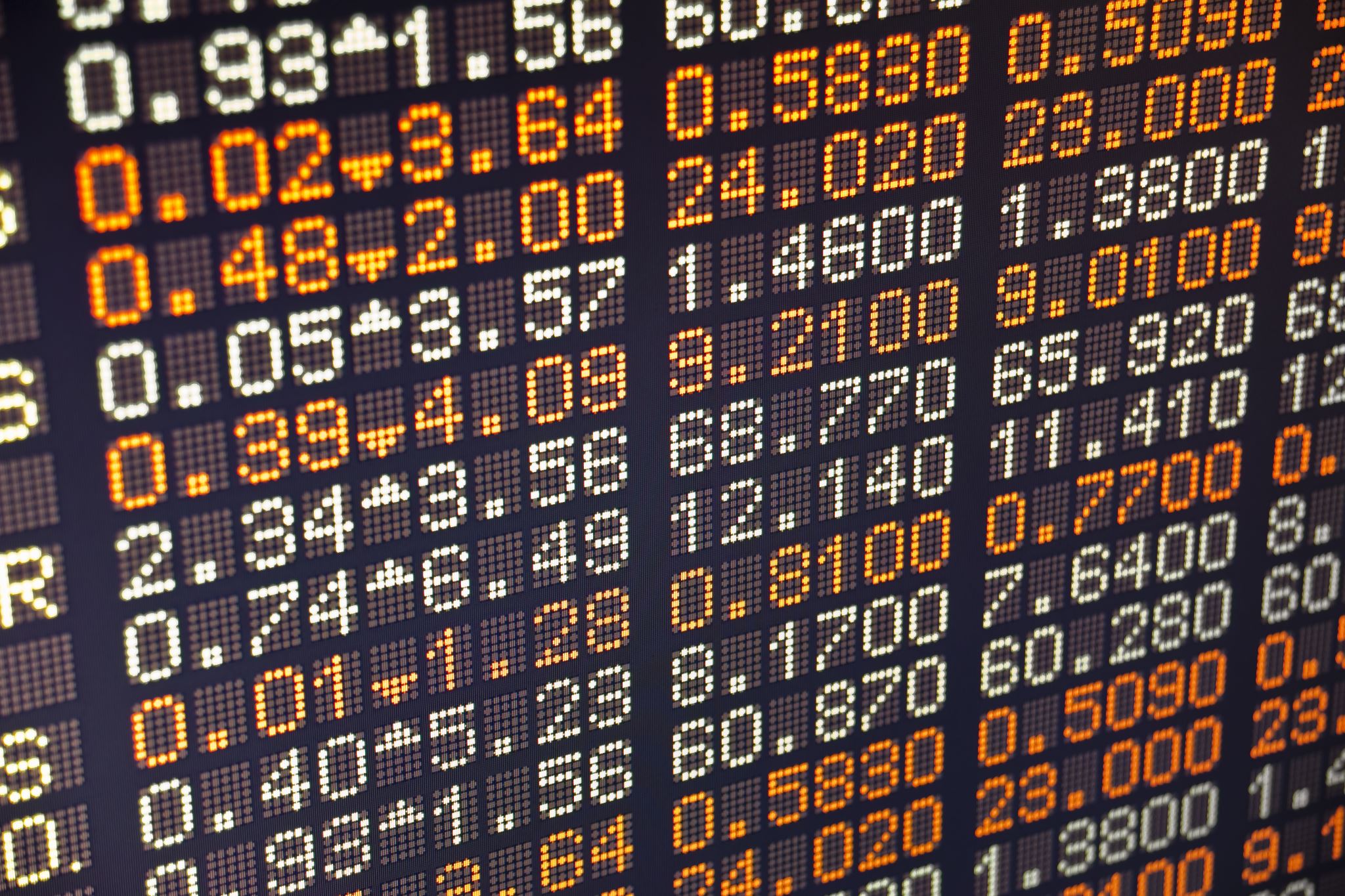 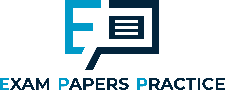 How government spending and taxation can affect the pattern of economic activity
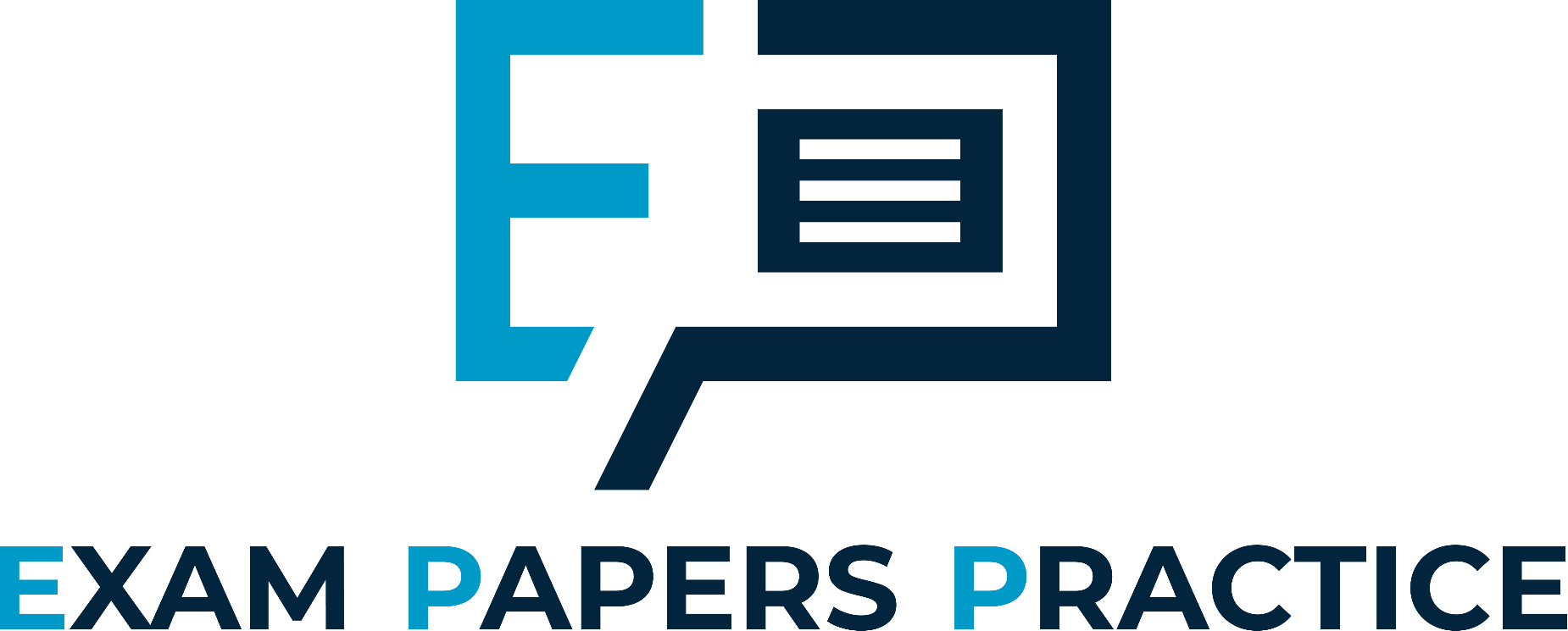 Public expenditure entails government spending to pay for the needs of society such as health, education, infrastructure etc. 
We can distinguish between:
Current expenditure – short-term spending on day to day running of the country e.g. wages, consumables etc.
Capital expenditure – long-term spending on assets e.g. hospitals, schools, roads, infrastructure etc.
Transfer payments are a redistribution of income for which no good or service is provided in return e.g. benefit payments
For more help, please visit www.exampaperspractice.co.uk
© 2025 Exams Papers Practice. All Rights Reserved
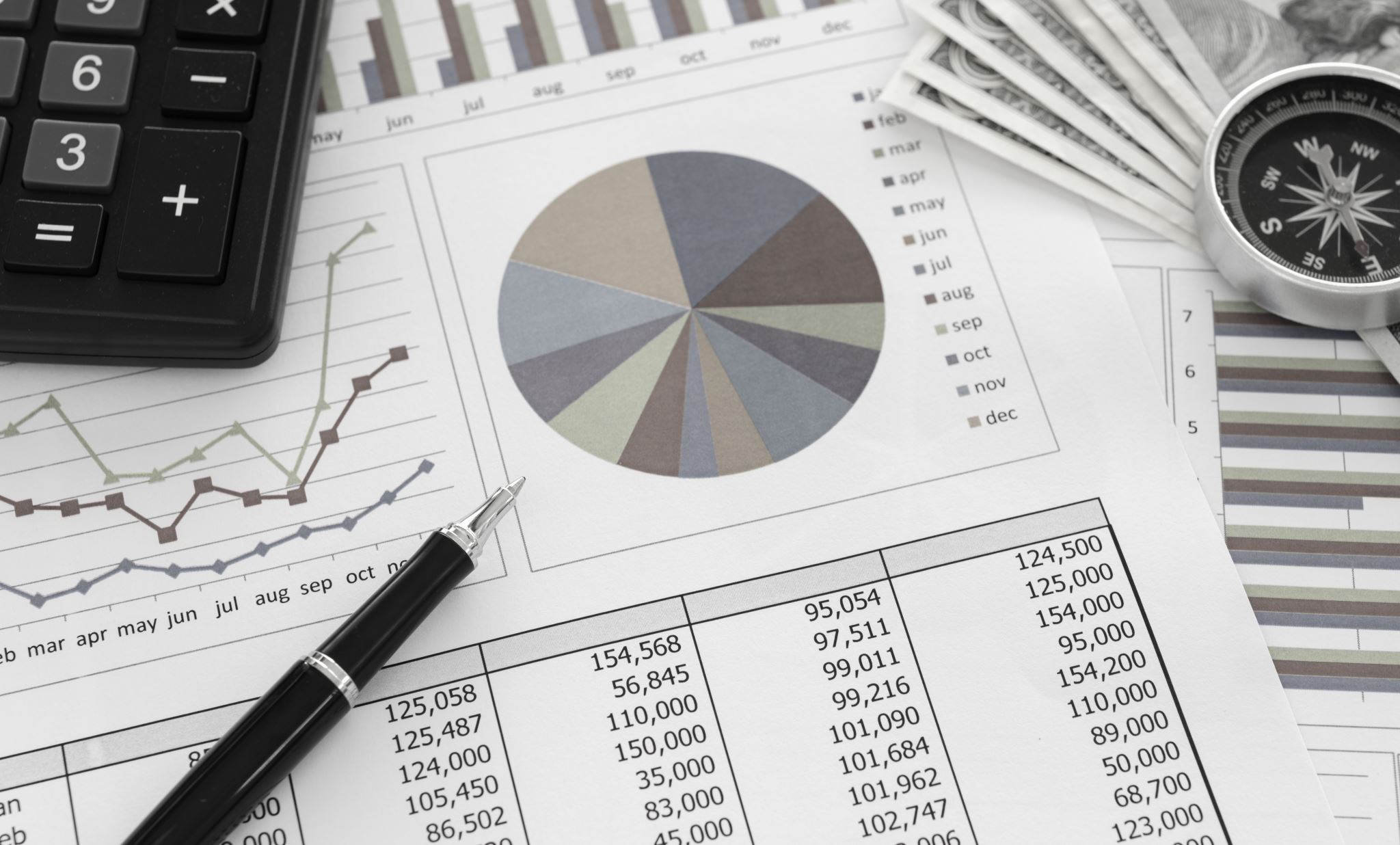 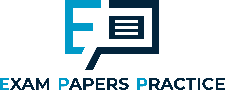 How government spending and taxation can affect the pattern of economic activity
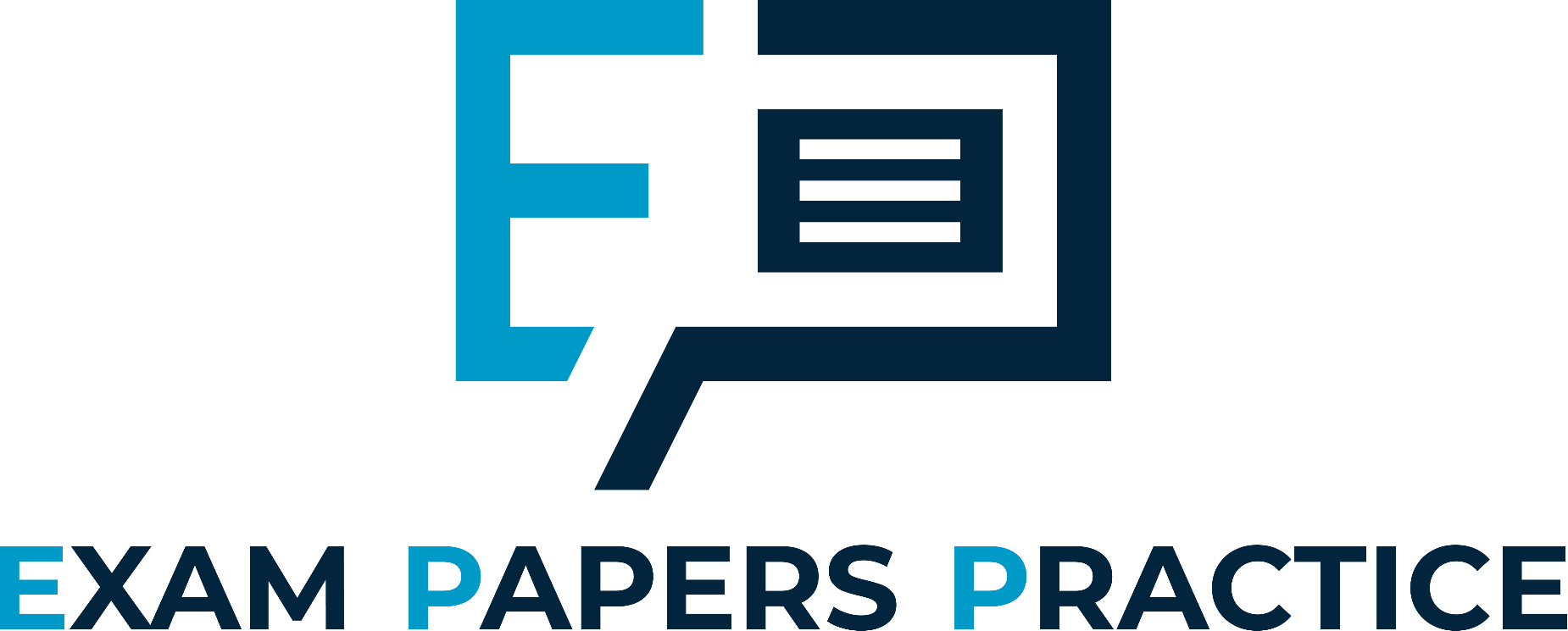 The government pay for their spending through a variety of taxes, borrowing, income received form the provision of goods and services and selling off state assets:
Taxation includes income, corporation and value added
The public sector net cash requirement is the finance required to pay for a budget deficit – the difference between expenditure and income
Government provide a variety of goods and services that have to be paid for by the consumer e.g. prescriptions for drugs
Governments sell off state assets and privatise businesses e.g. the Royal Mail
For more help, please visit www.exampaperspractice.co.uk
© 2025 Exams Papers Practice. All Rights Reserved
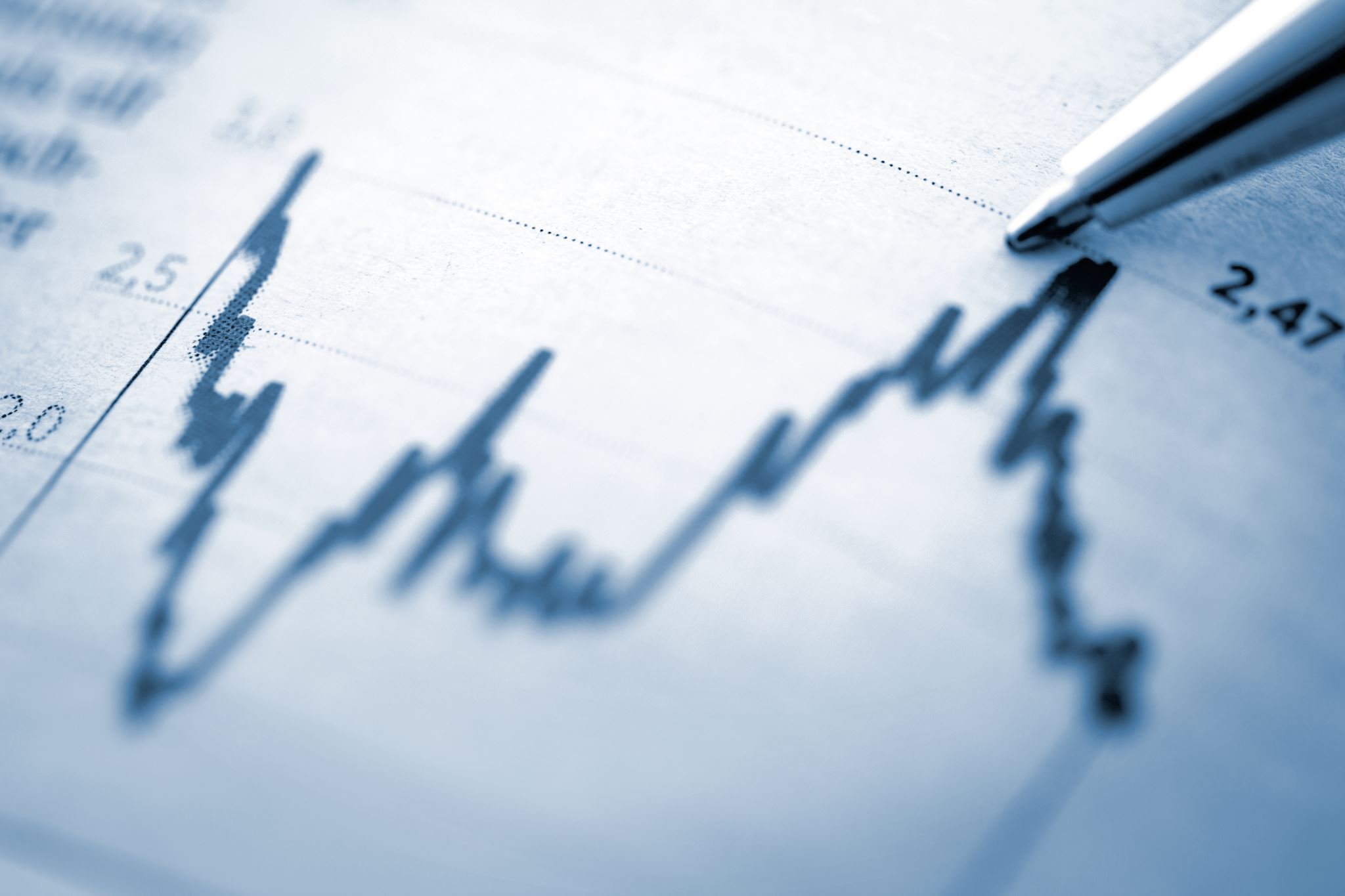 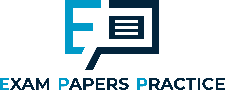 How government spending and taxation can affect the pattern of economic activity
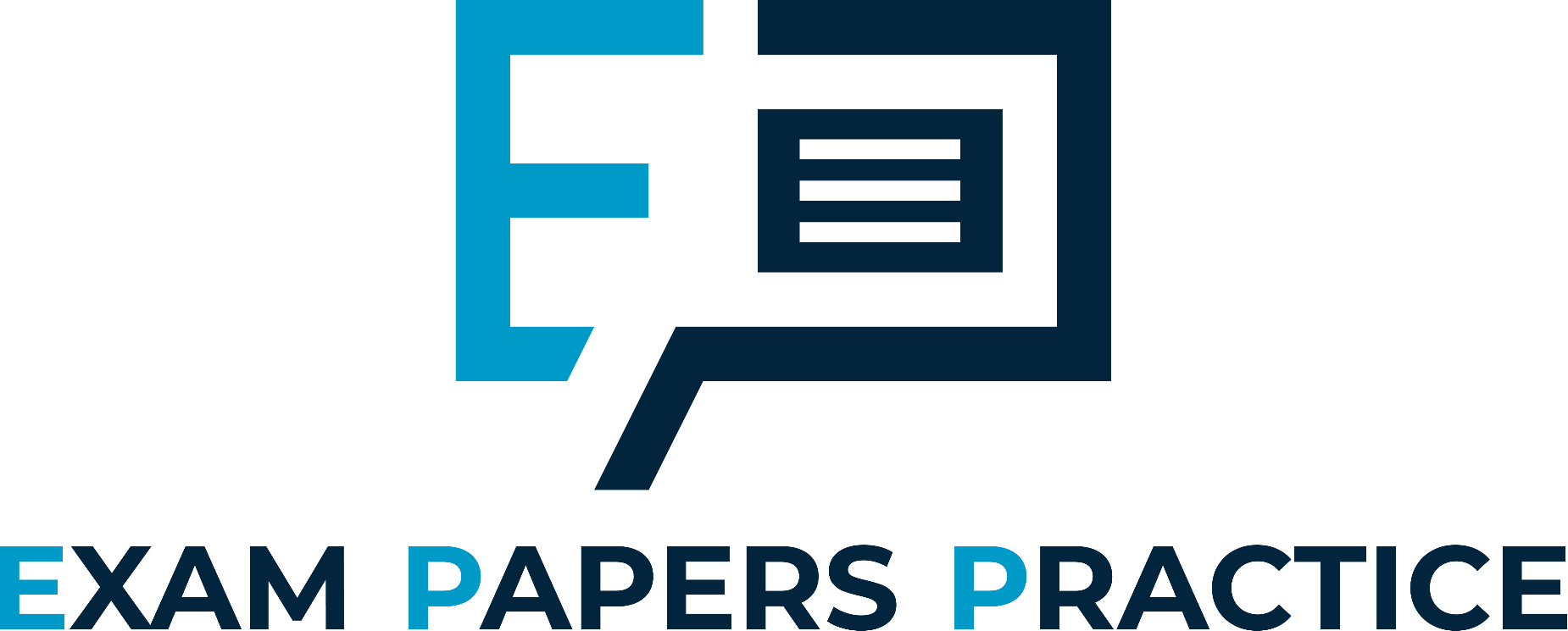 The role of the government has grown in many economies
This has lead to increased public expenditure
Spending tends to rise significantly as government transfer payments increase e.g. unemployment benefits
The government may increase spending in time of a recession in order to kick-start the economy and increase demand, benefitting from the multiplier effect
In periods of healthy growth the government will tend to reduce spending and repay borrowing
For more help, please visit www.exampaperspractice.co.uk
© 2025 Exams Papers Practice. All Rights Reserved
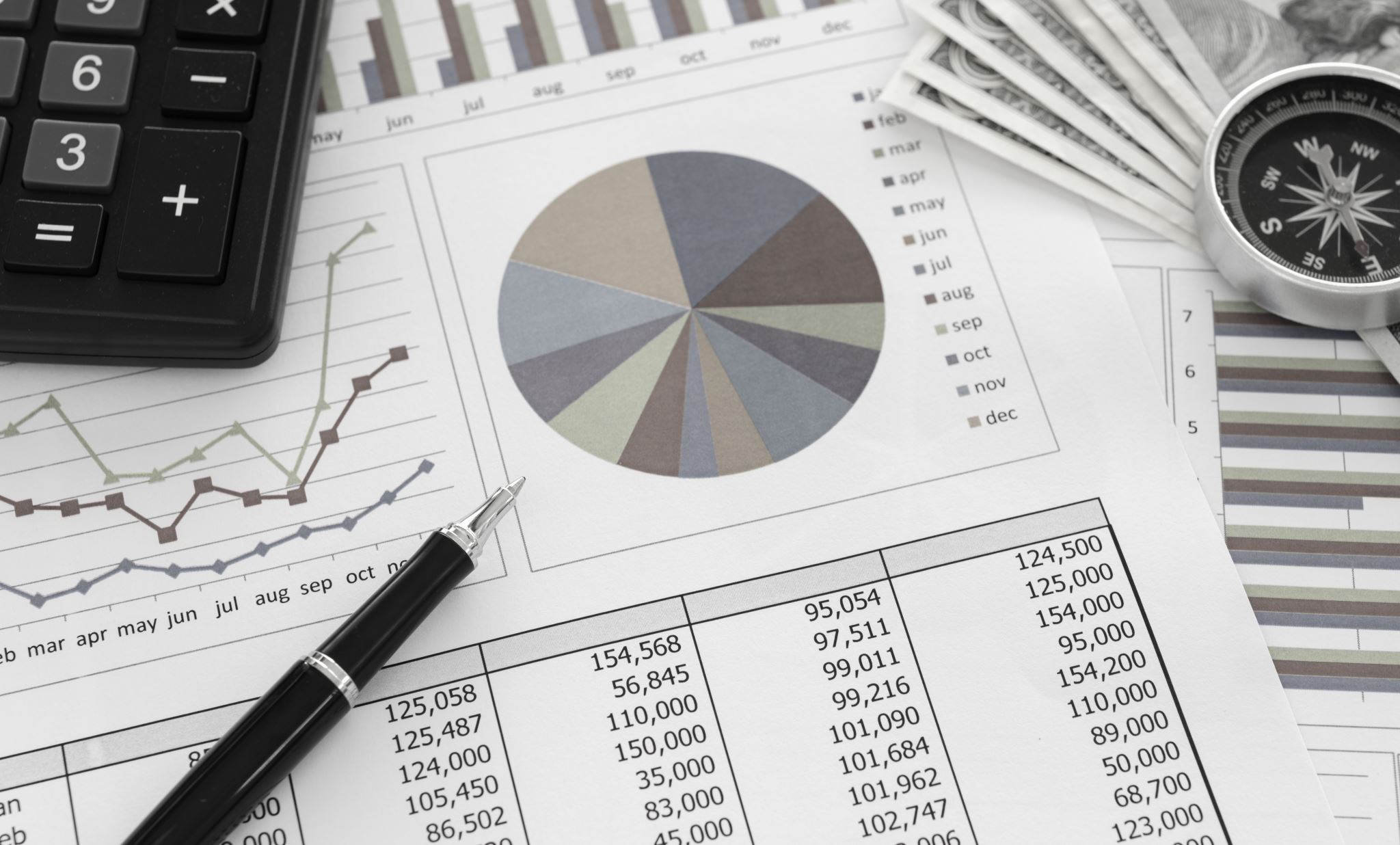 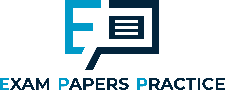 How government spending and taxation can affect the pattern of economic activity
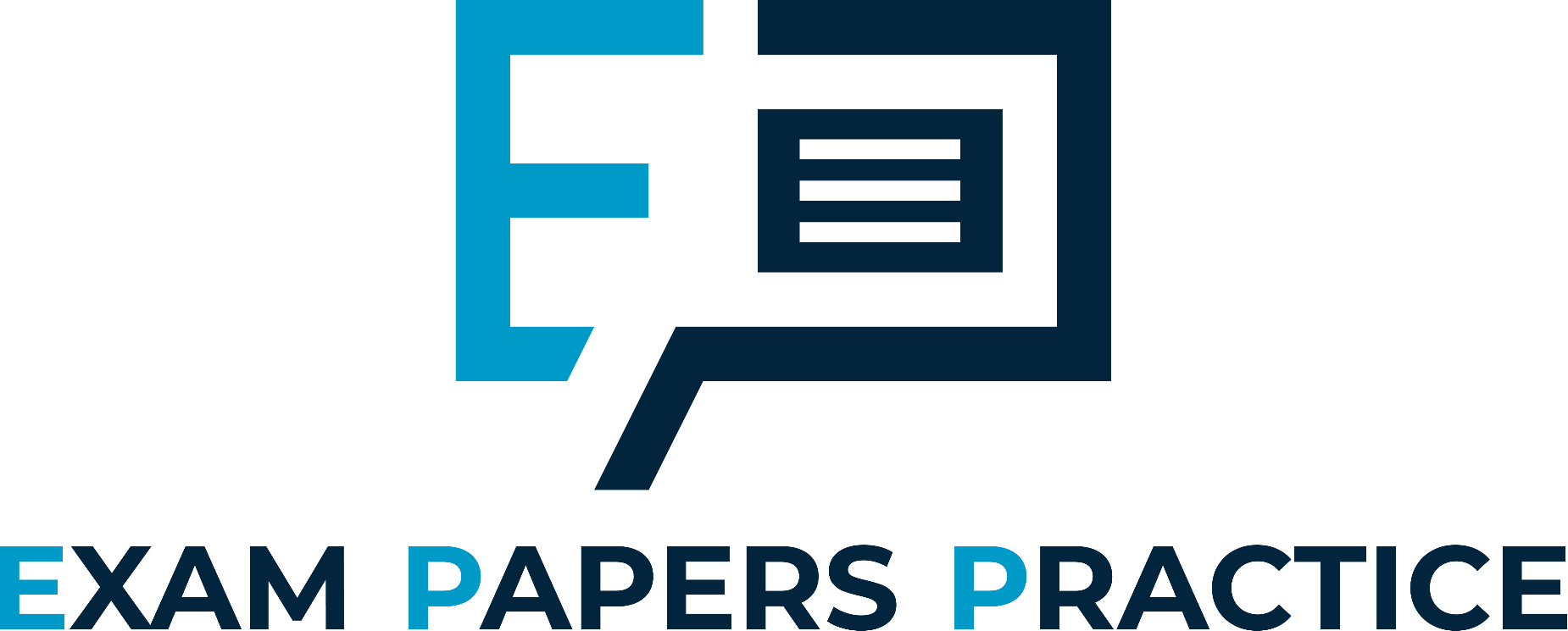 The type of government in power in different economies will have an impact on public expenditure:
Left-leaning governments tend to increase public spending in order to look after the needs of society
Right-leaning governments tend to reduce public spending and believe that markets should be left to fend for themselves
The impact of the global recession has had a significant impact on forecast spending as many nations look to reduce debt and slim down the public sector
For more help, please visit www.exampaperspractice.co.uk
© 2025 Exams Papers Practice. All Rights Reserved
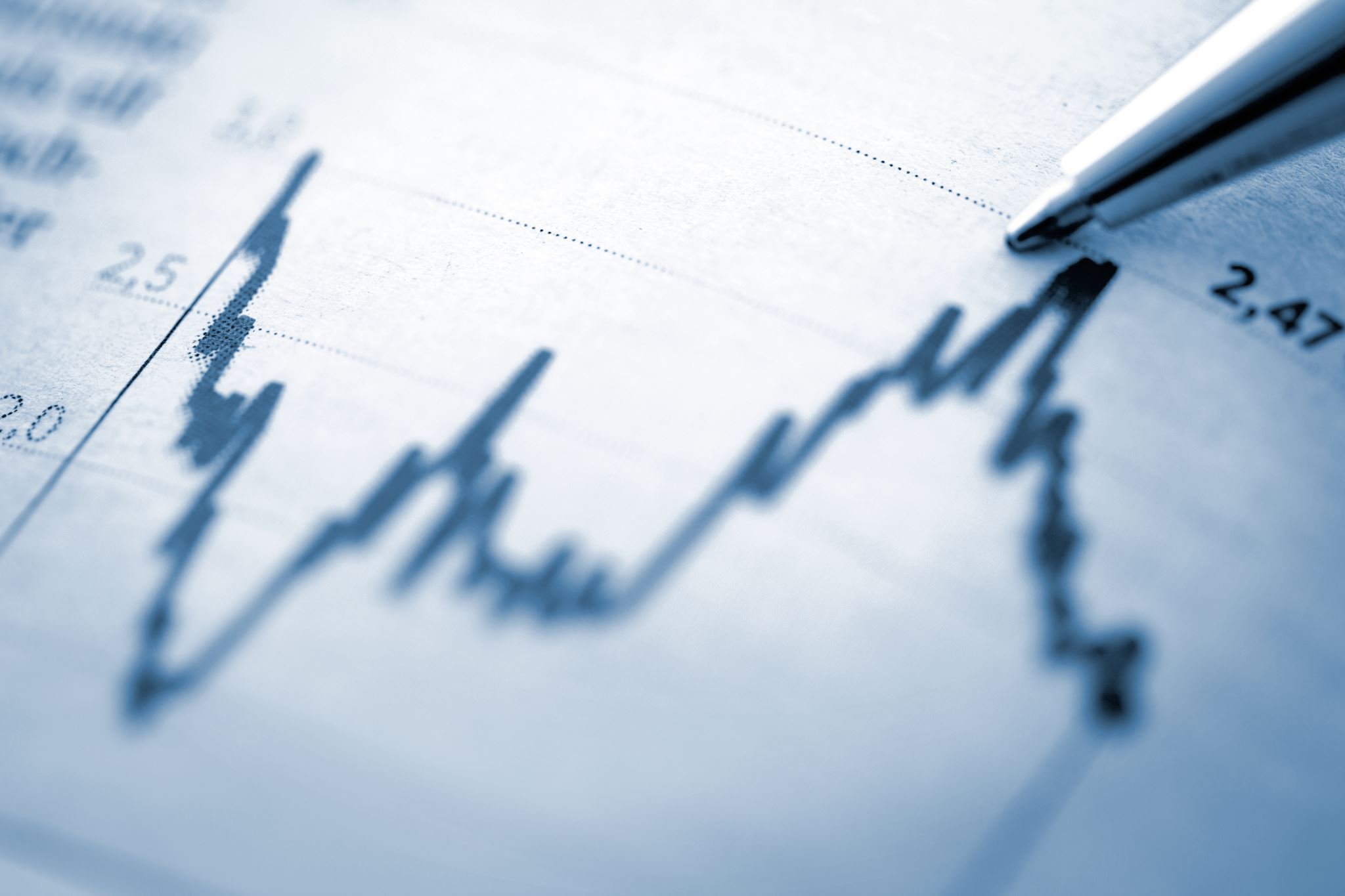 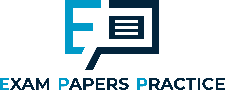 How government spending and taxation can affect the pattern of economic activity
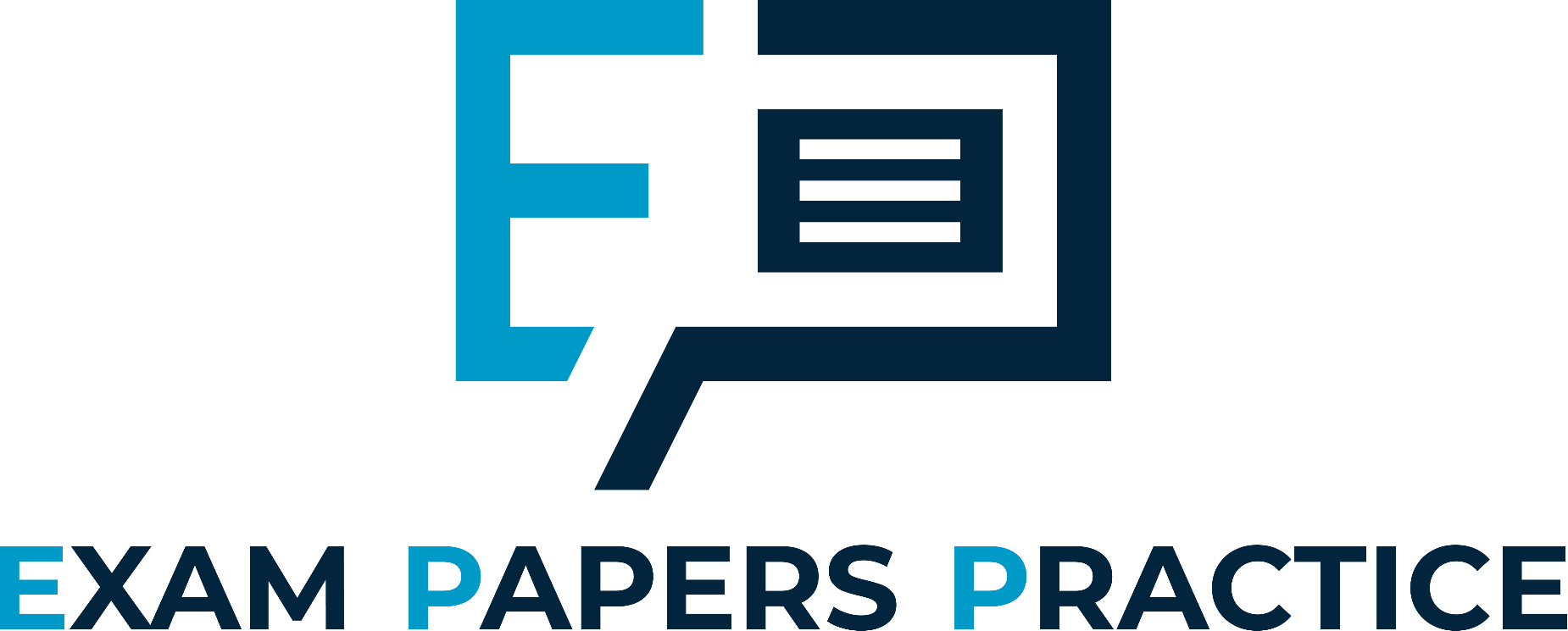 As an economy grows the pattern of public expenditure will change:
Government will seek to provide what are deemed to be necessities to society such as, education, health care and housing
Transfer payments will increase as governments ensure that there is no absolute poverty within the economy
Spending on infrastructure is deemed to be essential if firms and markets are to operate effectively
For more help, please visit www.exampaperspractice.co.uk
© 2025 Exams Papers Practice. All Rights Reserved
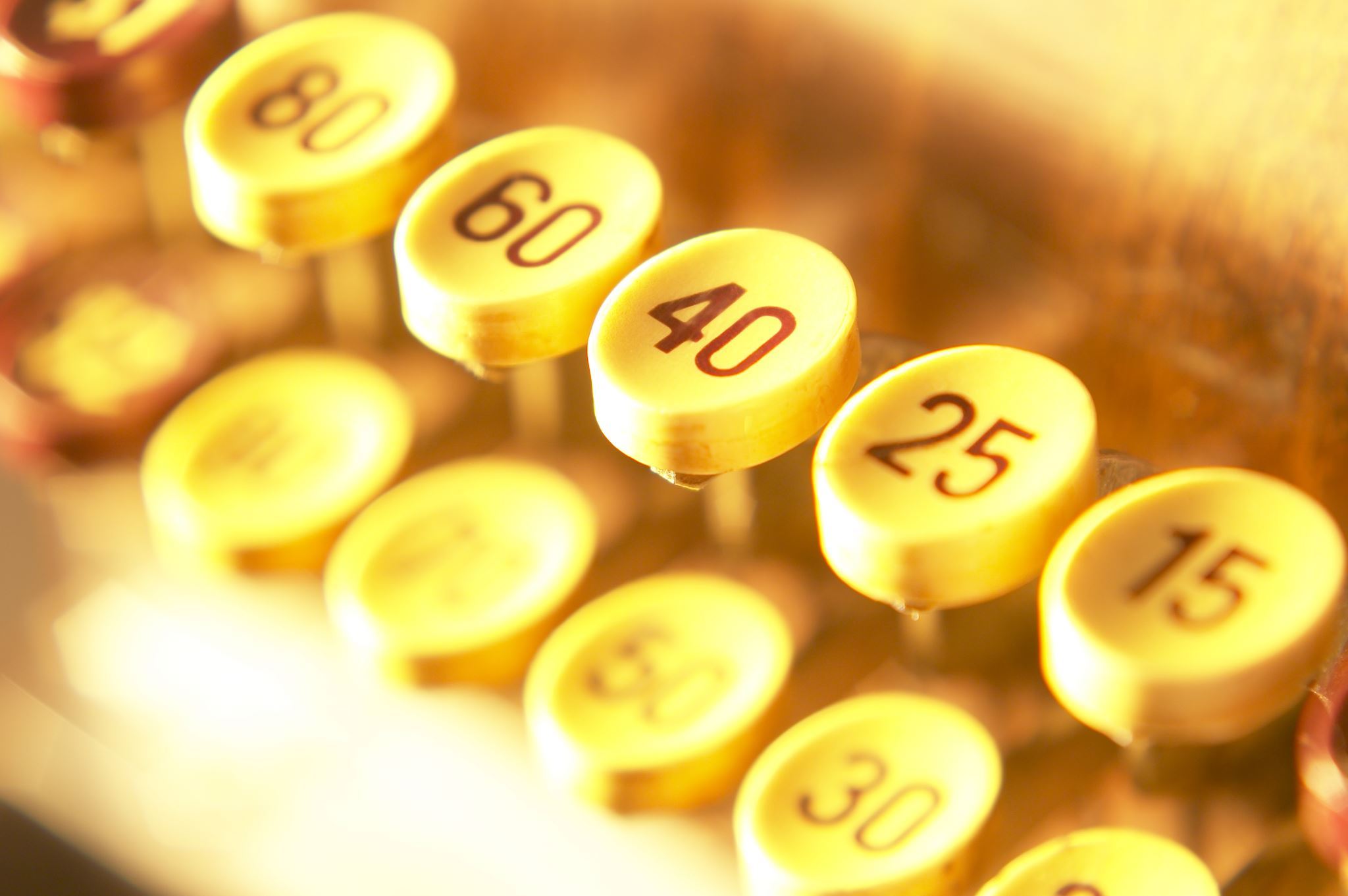 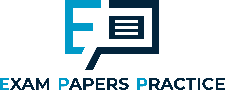 Direct and indirect taxation
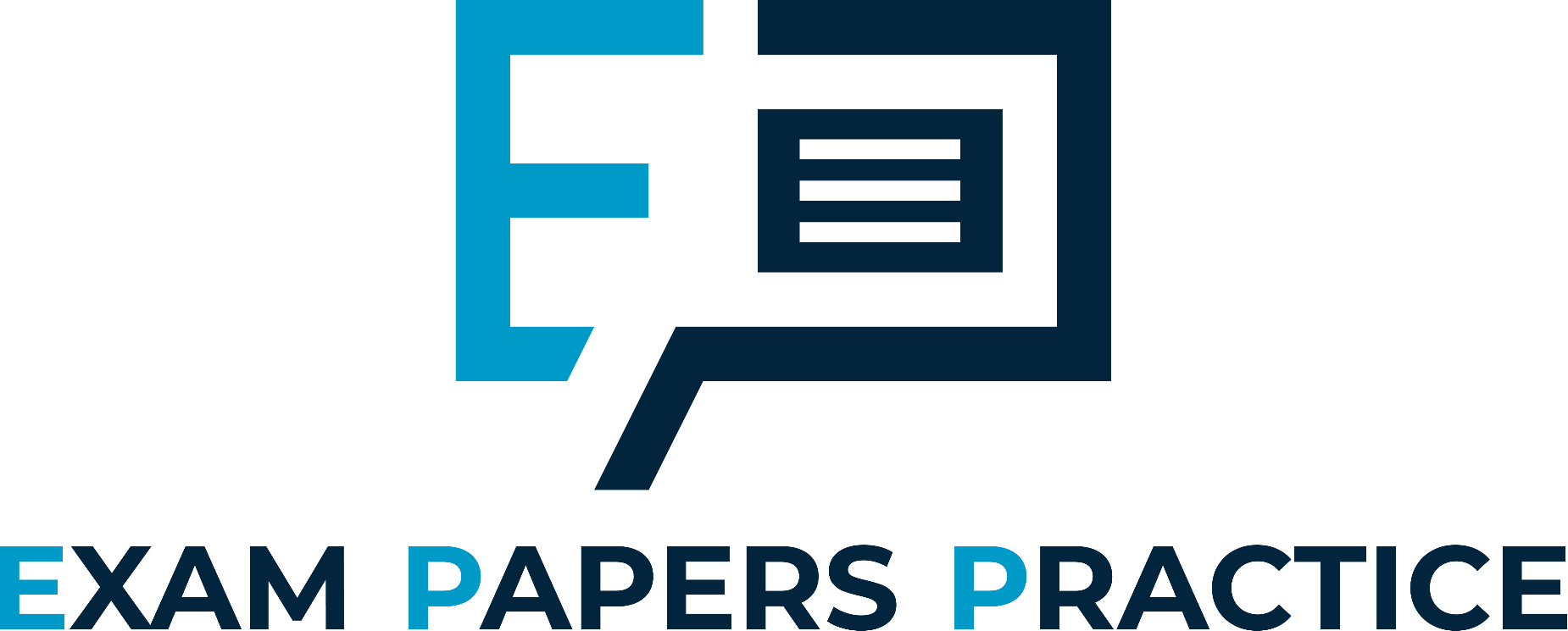 Direct tax is imposed on the income of individuals or profits of businesses
This type of tax is paid directly to the government
Examples include:
Income tax
Corporation tax
Inheritance tax
National Insurance contributions

Indirect tax is imposed on goods or services 
This increases the price of that good or service
Examples include:
Value Added Tax
Excise duty
Customs duty
For more help, please visit www.exampaperspractice.co.uk
© 2025 Exams Papers Practice. All Rights Reserved
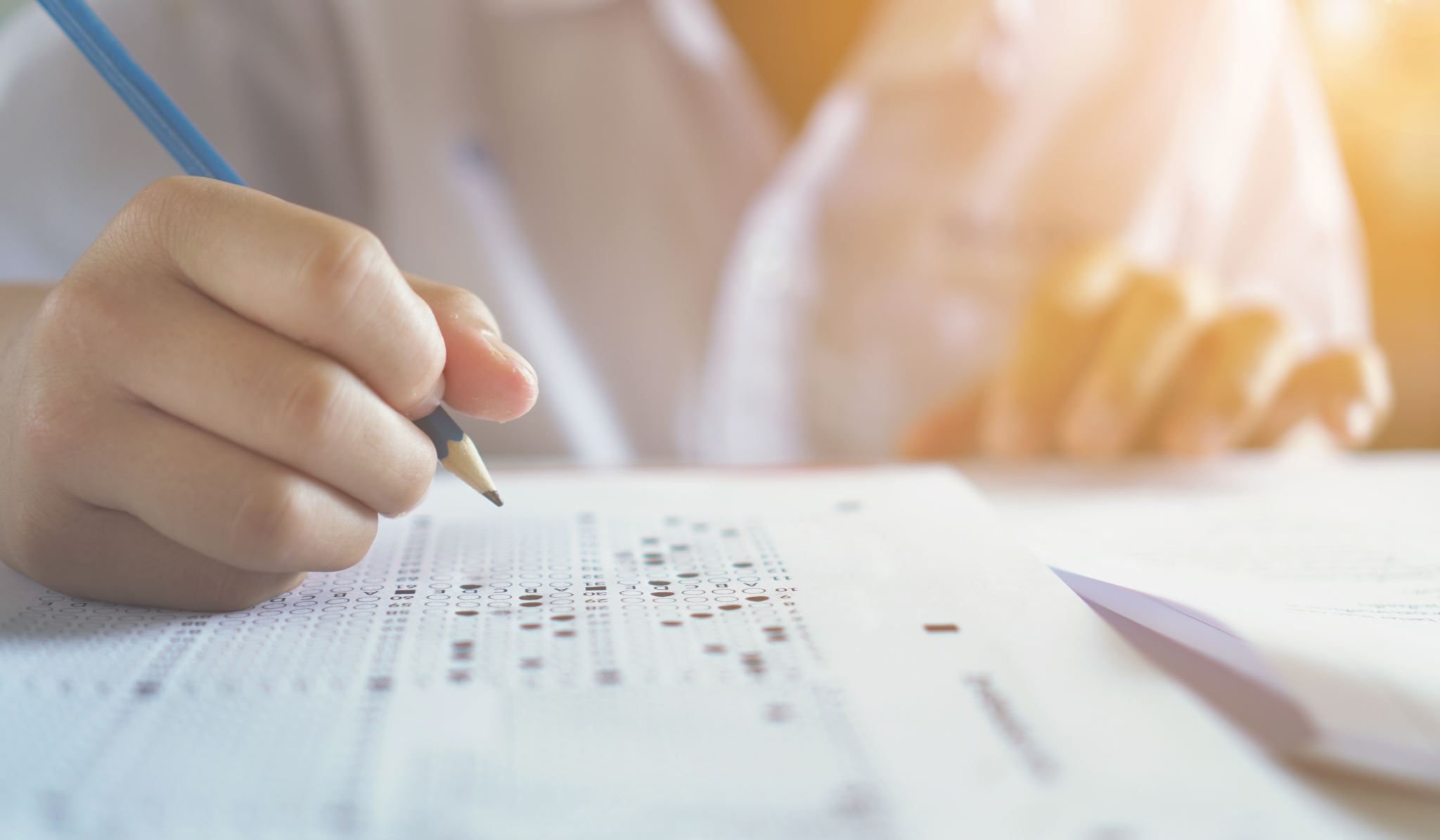 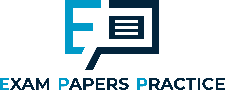 Government Budget (Fiscal) deficit and surplus
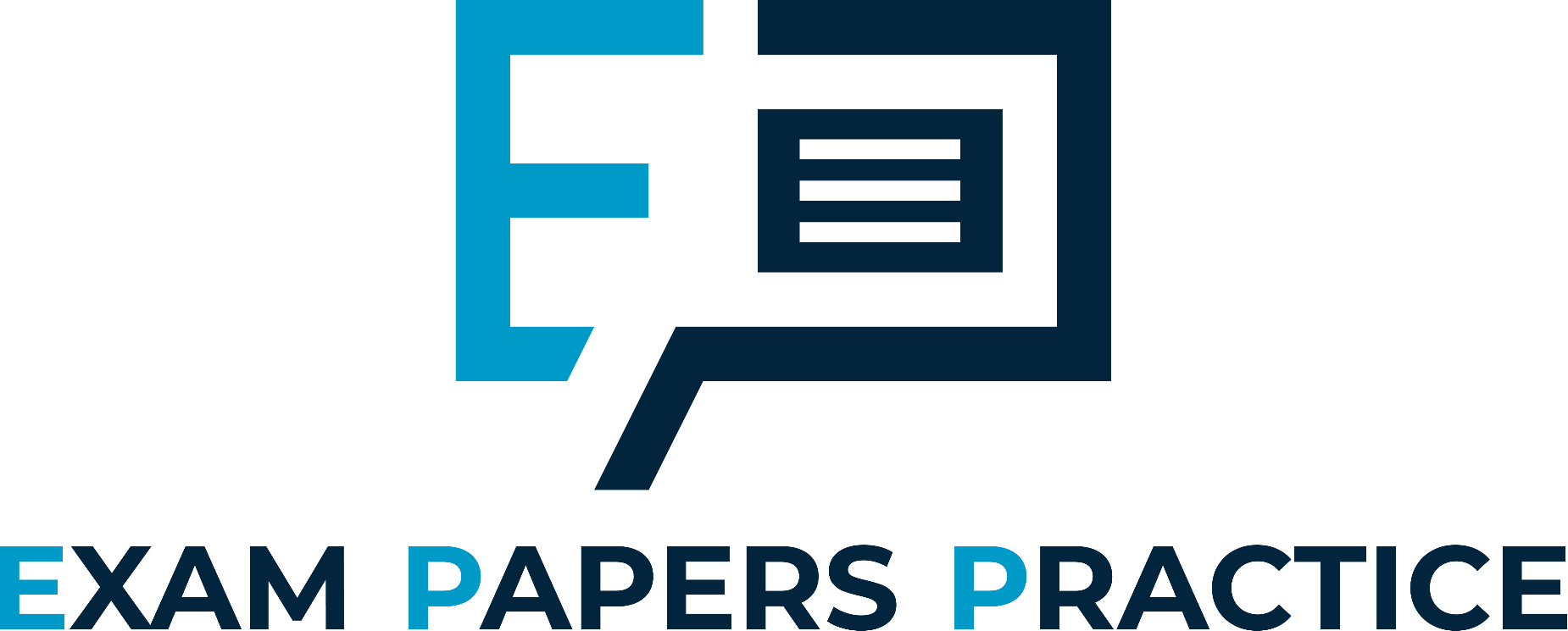 A budget deficit occurs when a government receives less income through tax receipts and other government revenue than it spends
This will lead to increased government debt that will have to paid off in future years
A budget surplus occurs when a government receives more income through tax receipts and other government revenue than it has to pay out in its spending plans
This will allow the government to reduce its debt burden and therefore reduce interest payments
The national debt is the total amount of money owed by the government
For more help, please visit www.exampaperspractice.co.uk
© 2025 Exams Papers Practice. All Rights Reserved
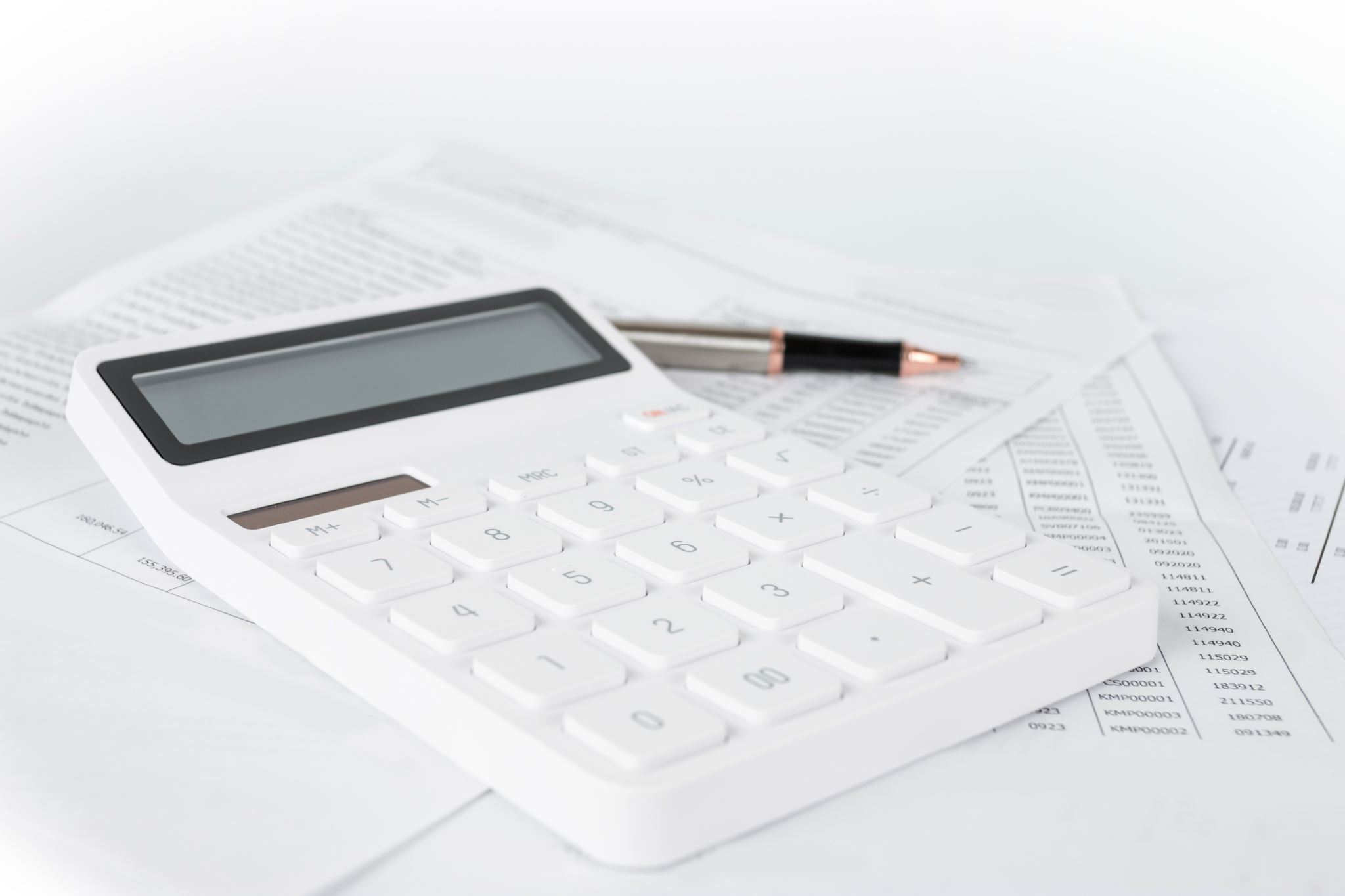 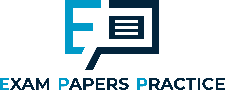 A balanced government budget and the national debt
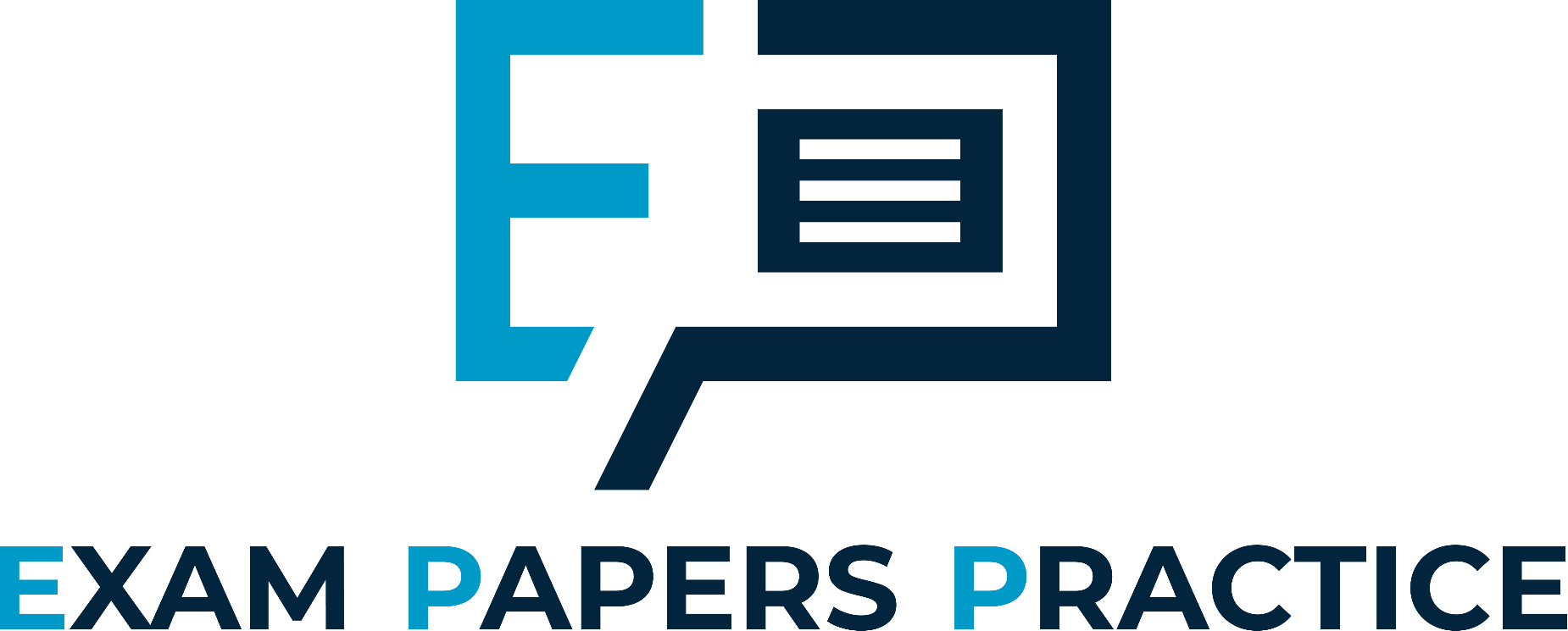 A balanced government budget is one where government revenue is equal to government expenditure
This means that there is not:
A budget surplus, where revenue is greater than expenditure
A budget deficit, where expenditure is greater than revenue
A budget surplus will enable the government to pay off some of it’s debt, a budget deficit will increase it
Governments will often borrow during the bad times e.g. the 2008 recession and pay back during the good times e.g. a boom
For more help, please visit www.exampaperspractice.co.uk
© 2025 Exams Papers Practice. All Rights Reserved
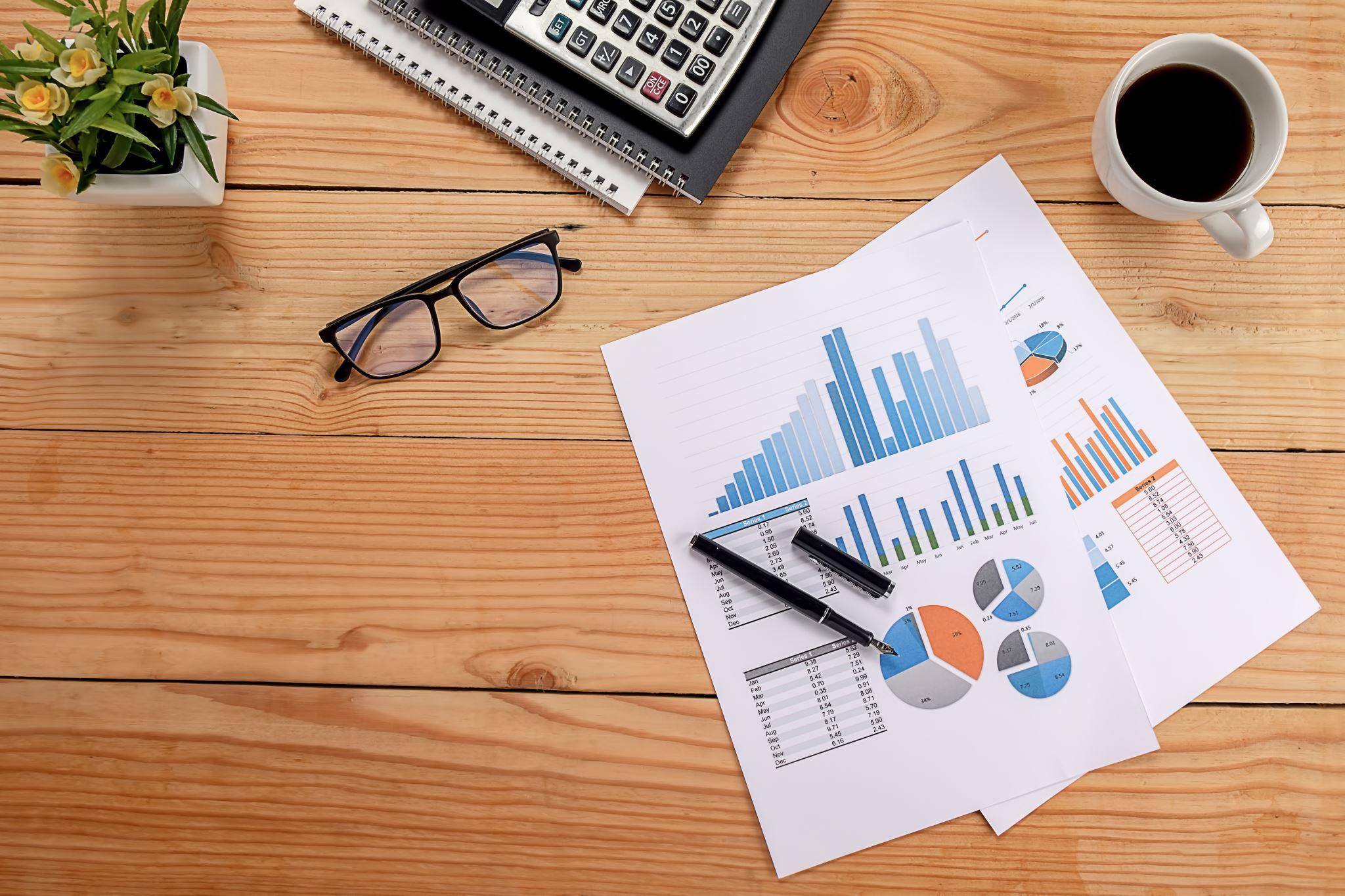 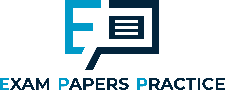 Question
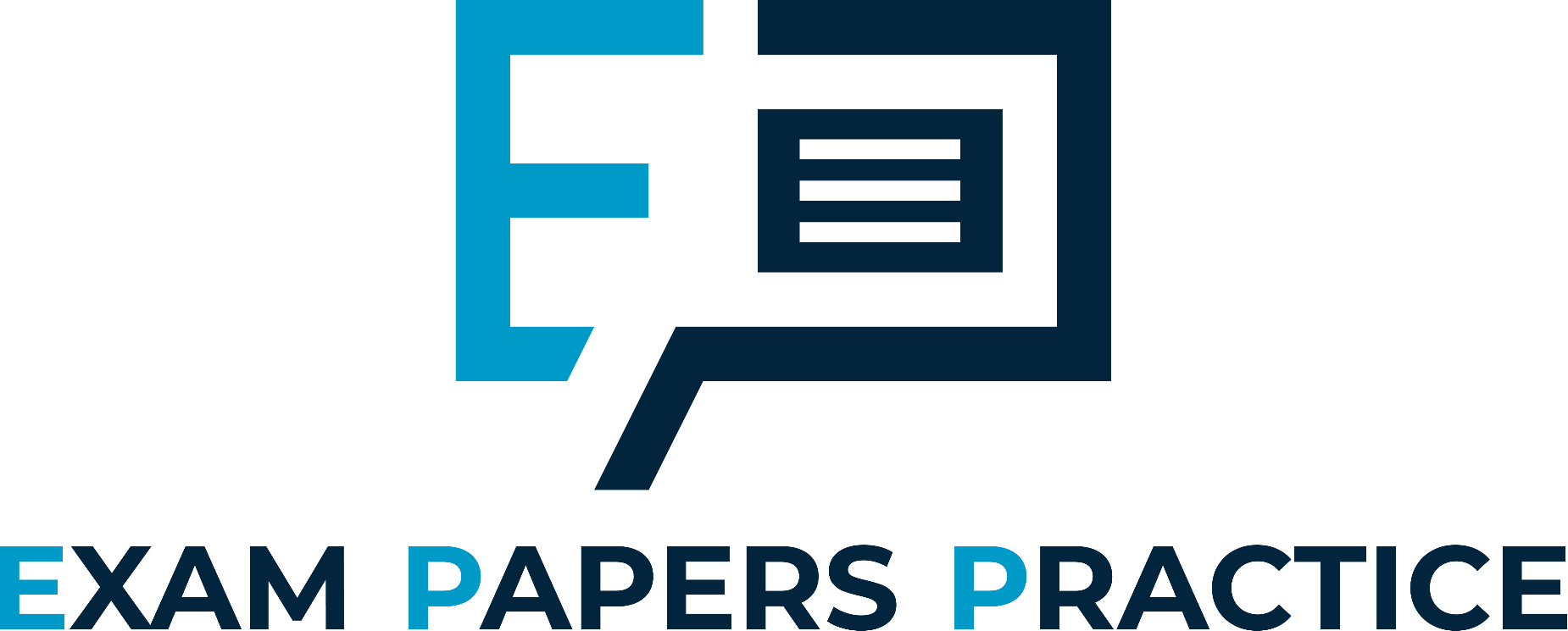 Fiscal policy involves changes in both
the budget balance and the balance of payments
interest rates and the supply of credit
the money supply and the exchange rate
government spending and tax revenue
For more help, please visit www.exampaperspractice.co.uk
© 2025 Exams Papers Practice. All Rights Reserved
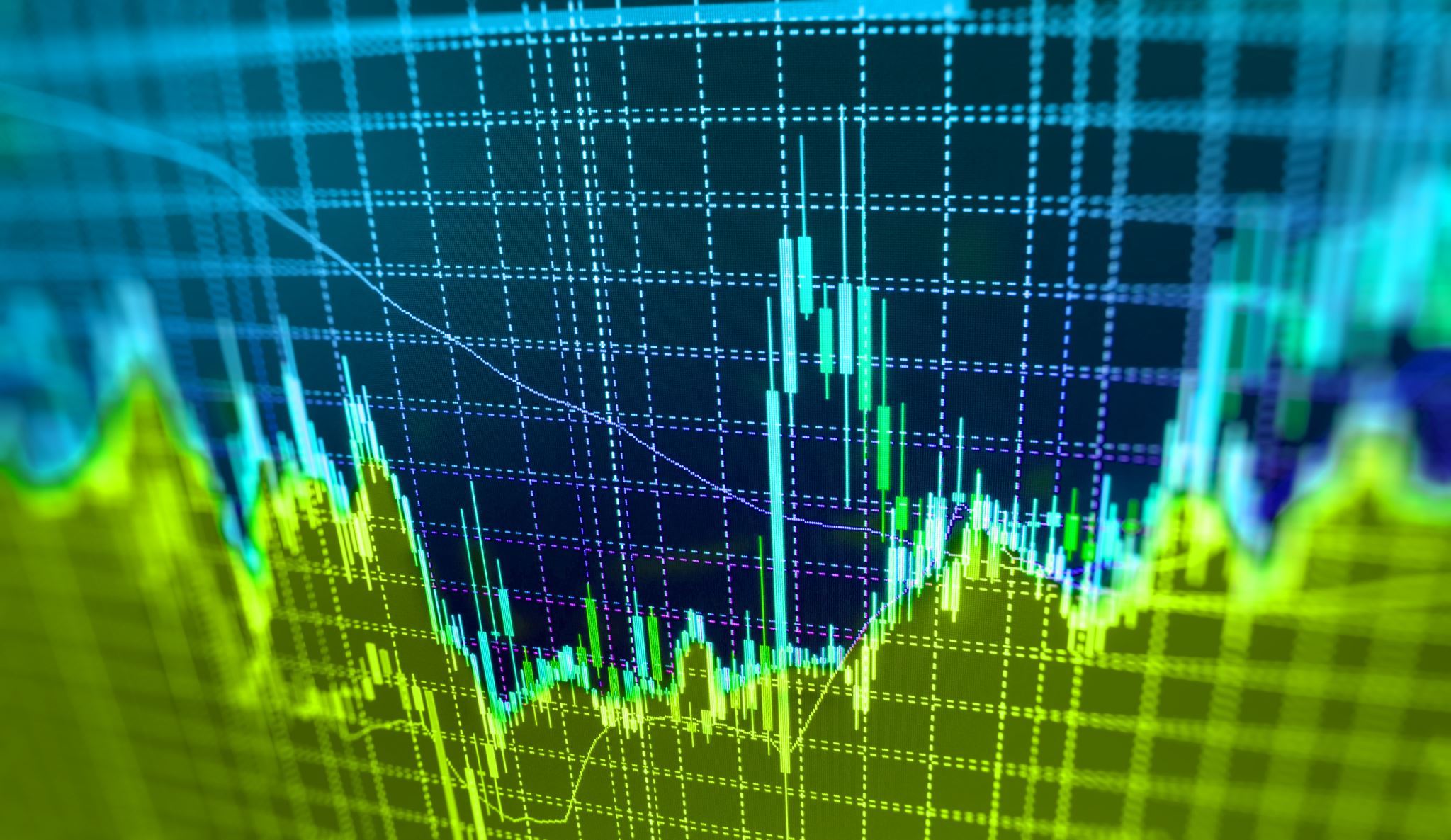 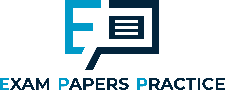 Question
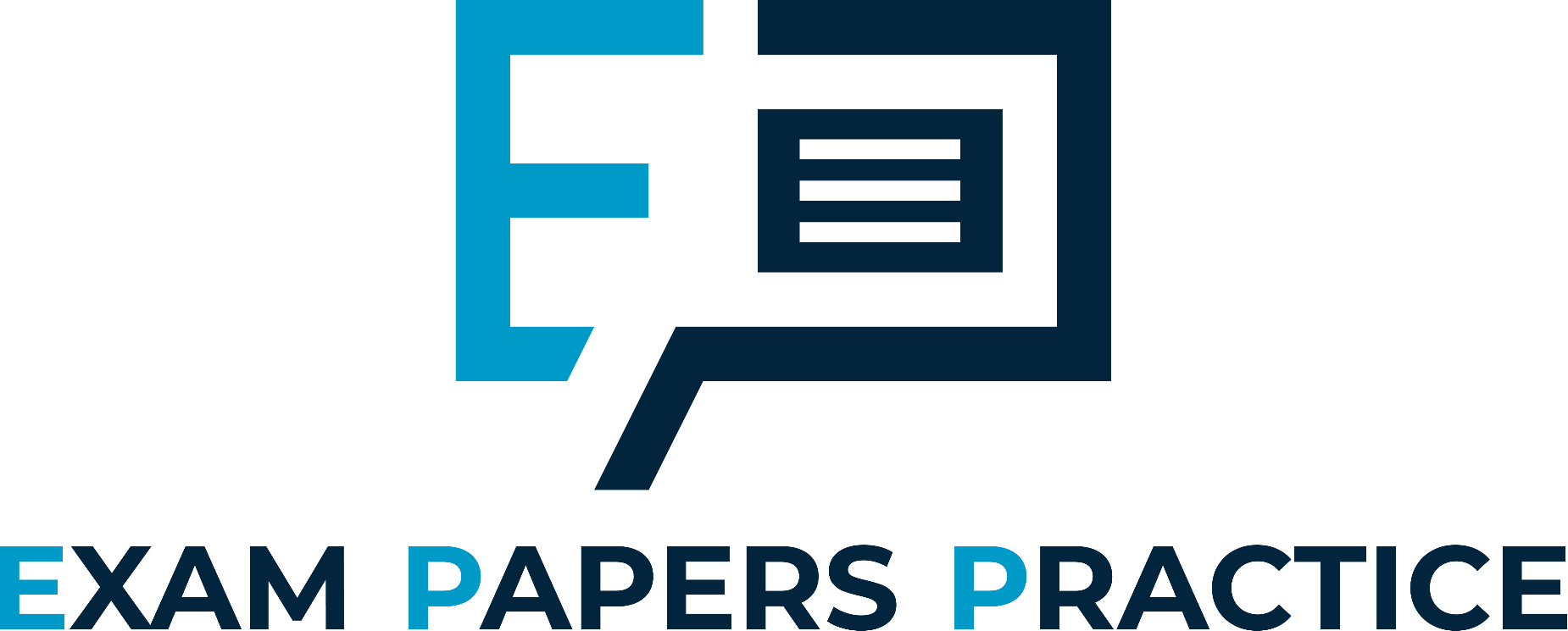 Which one of the following is an example of expansionary fiscal policy?
A reduction in interest rates
An increase in the budget deficit
An increase in the money supply
An increase in tax rates
For more help, please visit www.exampaperspractice.co.uk
© 2025 Exams Papers Practice. All Rights Reserved
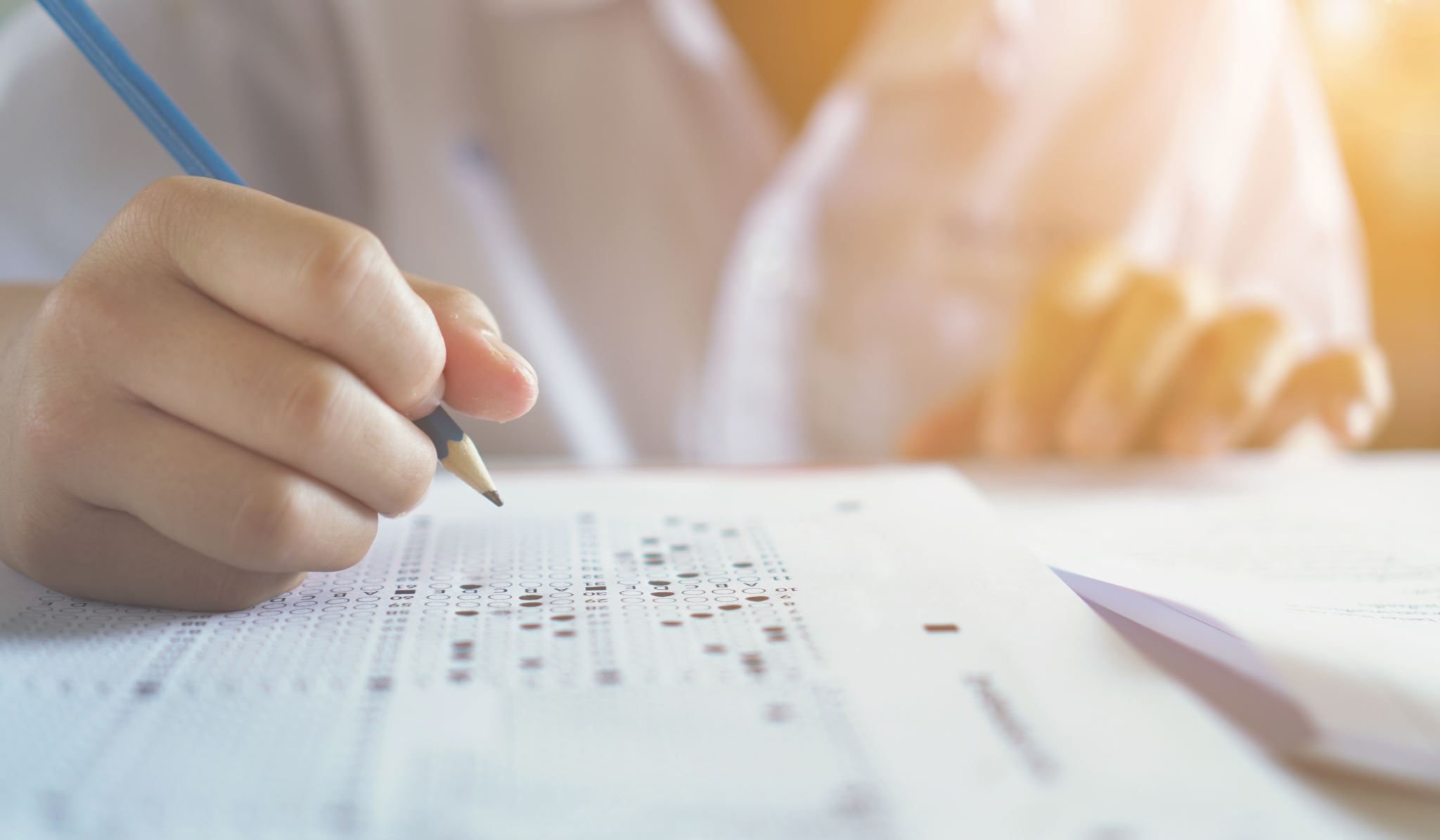 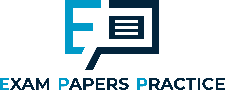 Question
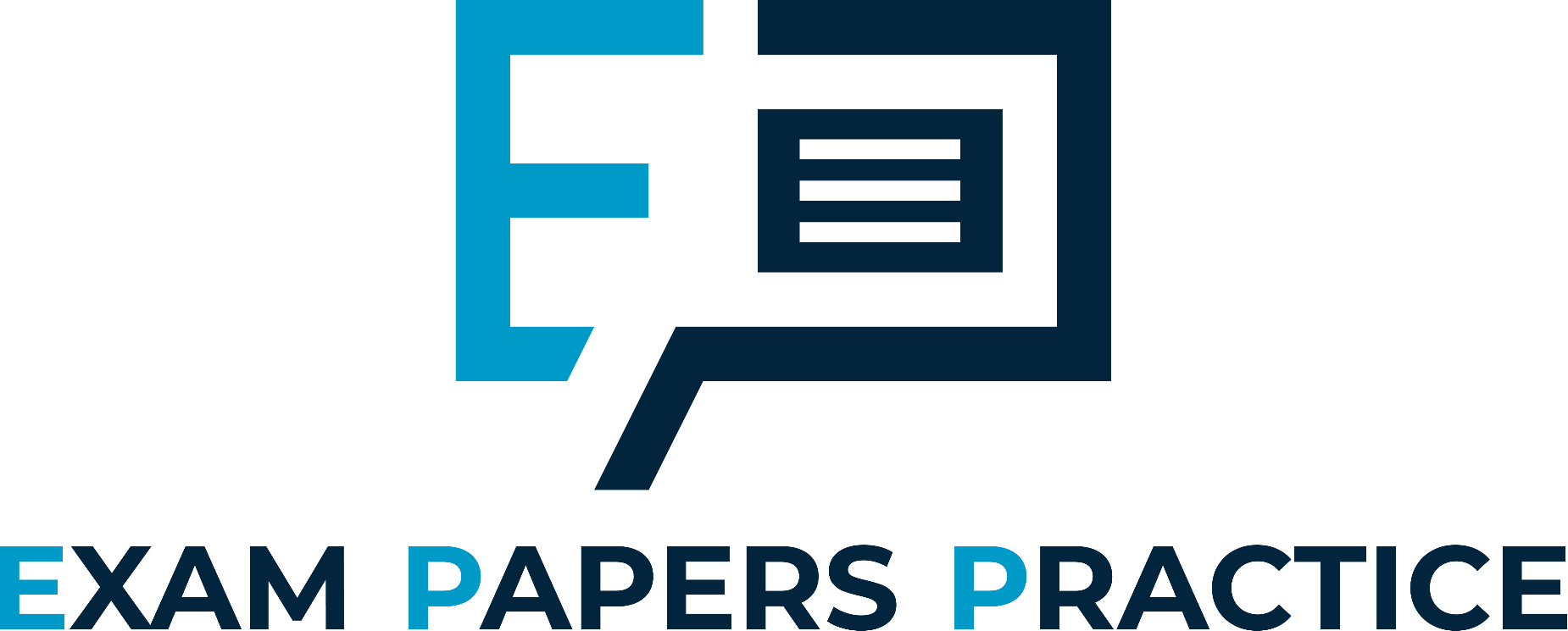 All other things being equal, a substantial cut in the rate of income tax in the short run is most likely to reduce
inflation
unemployment
spending on imports
the government budget deficit
For more help, please visit www.exampaperspractice.co.uk
© 2025 Exams Papers Practice. All Rights Reserved
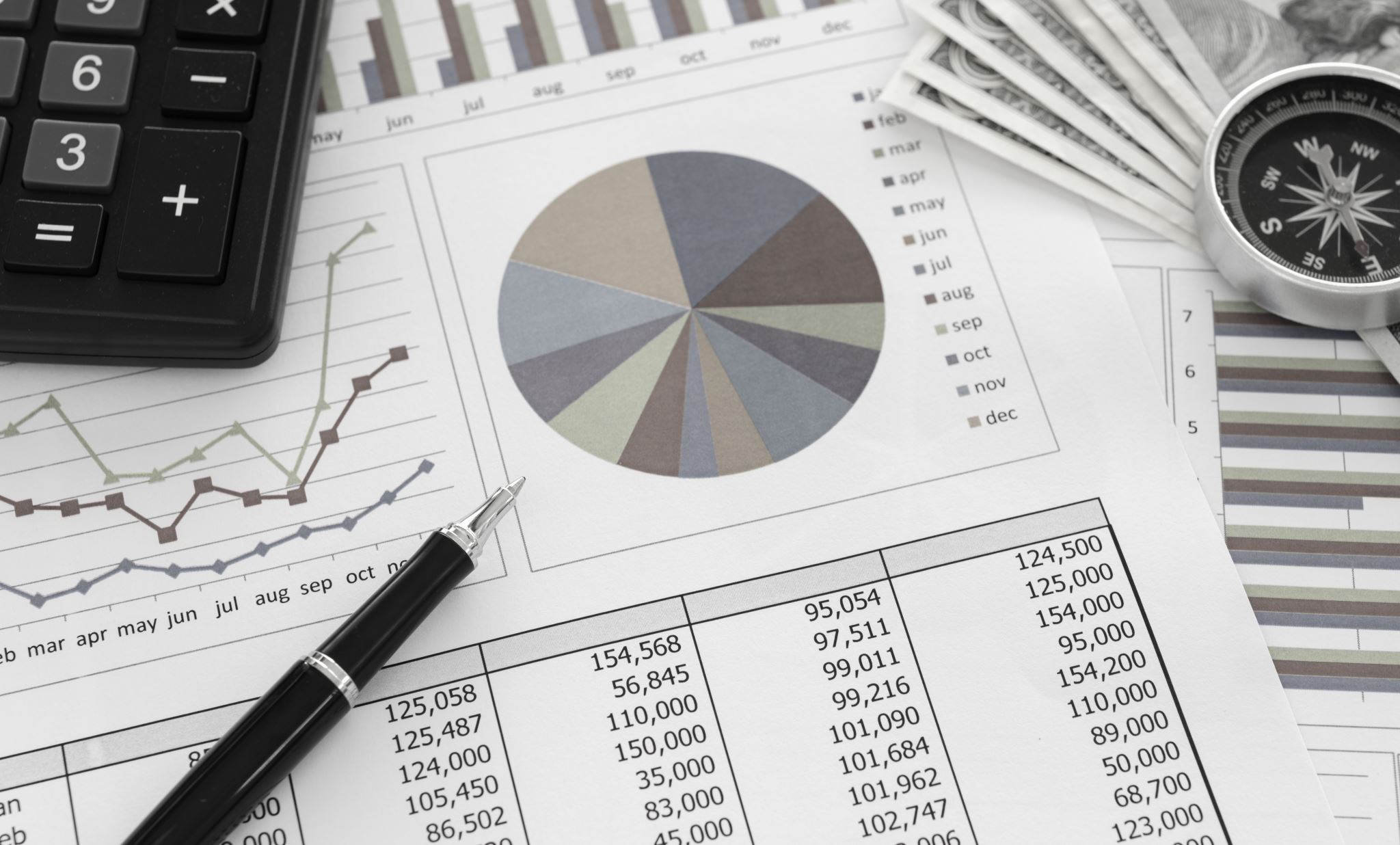 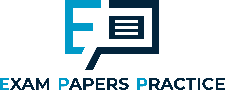 Question
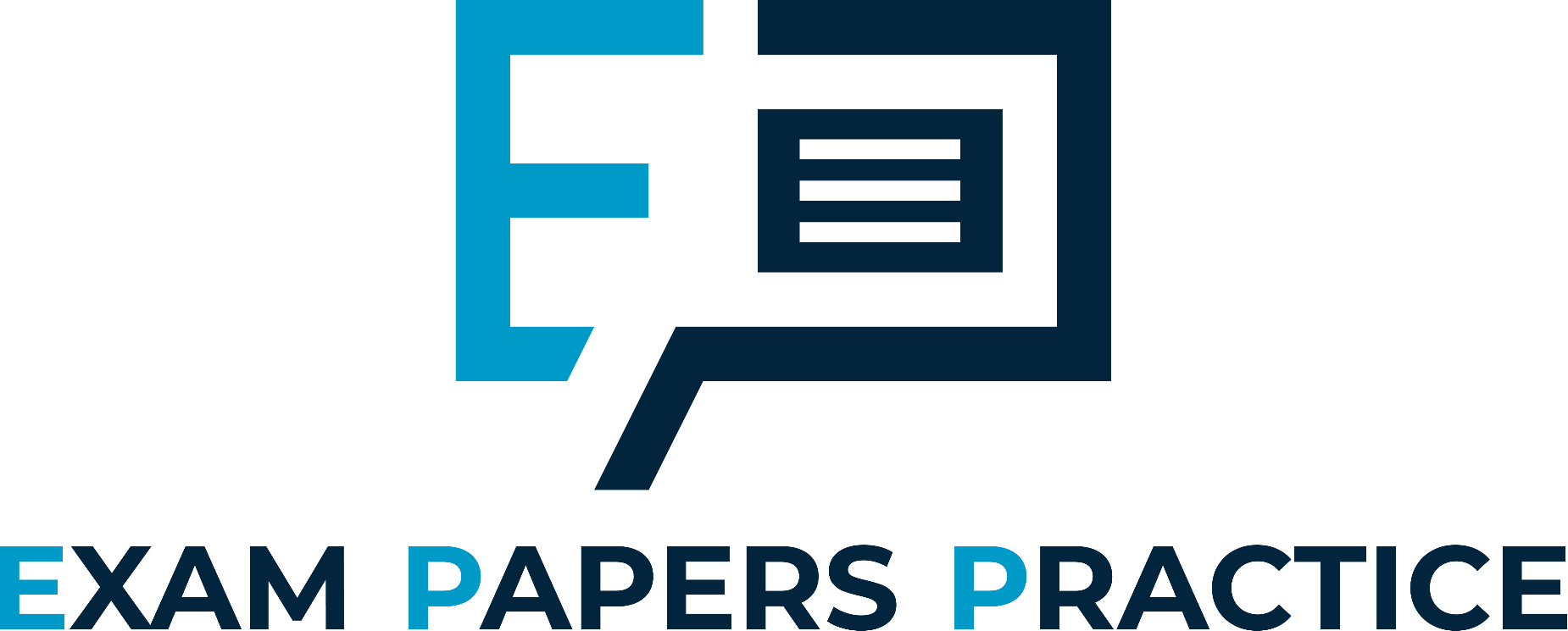 Which one of the following is the best example of fiscal policy having a direct supply-side effect?
An increase in the money supply leading to greater output
A reduction in income tax boosting consumption and the supply of consumer credit from banks
A reduction in interest rates boosting investment and the productive potential of the economy
Government expenditure on retraining schemes increasing factor mobility
For more help, please visit www.exampaperspractice.co.uk
© 2025 Exams Papers Practice. All Rights Reserved
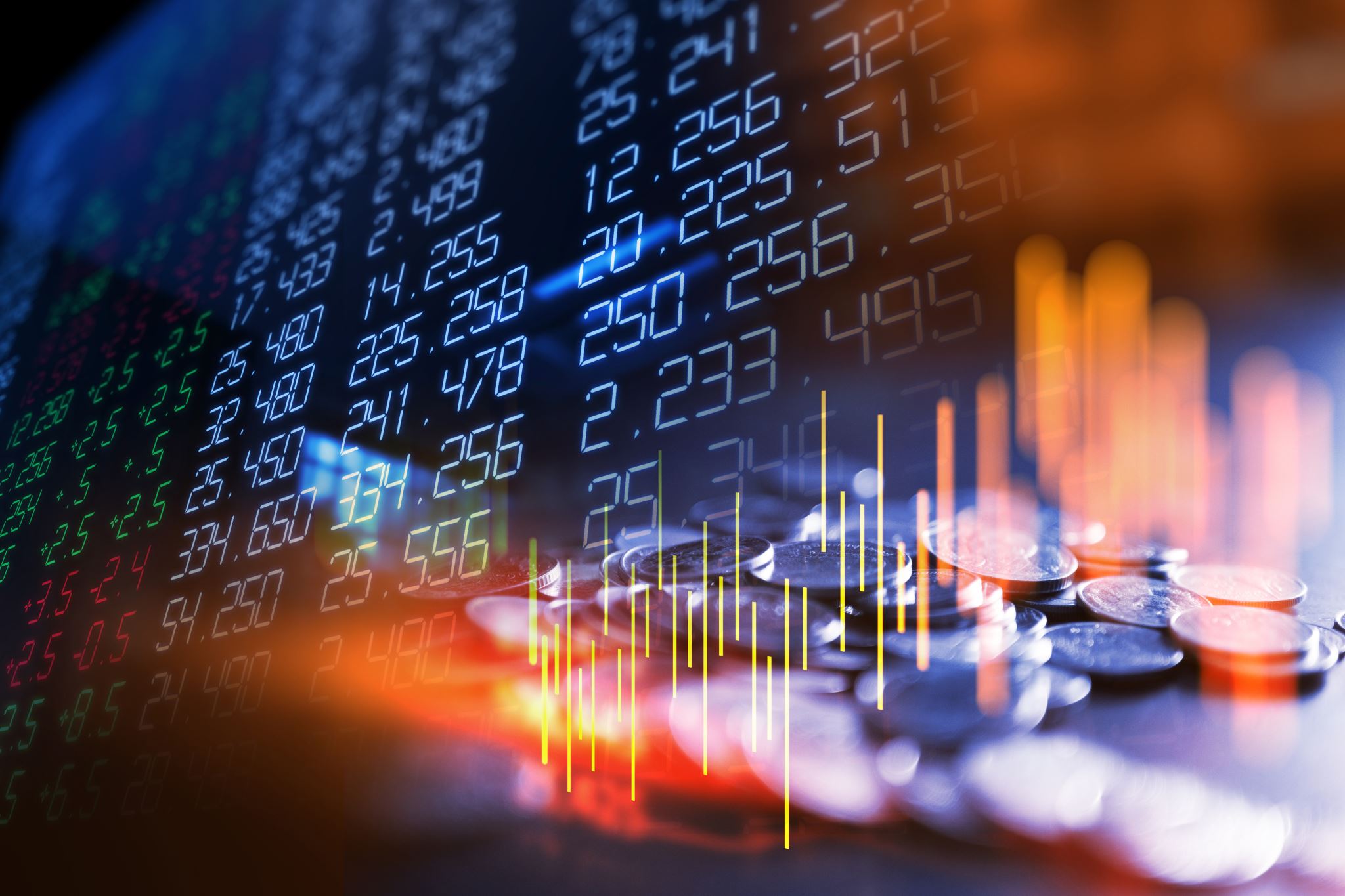 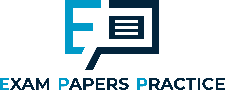 Monetary Policy: A Definition
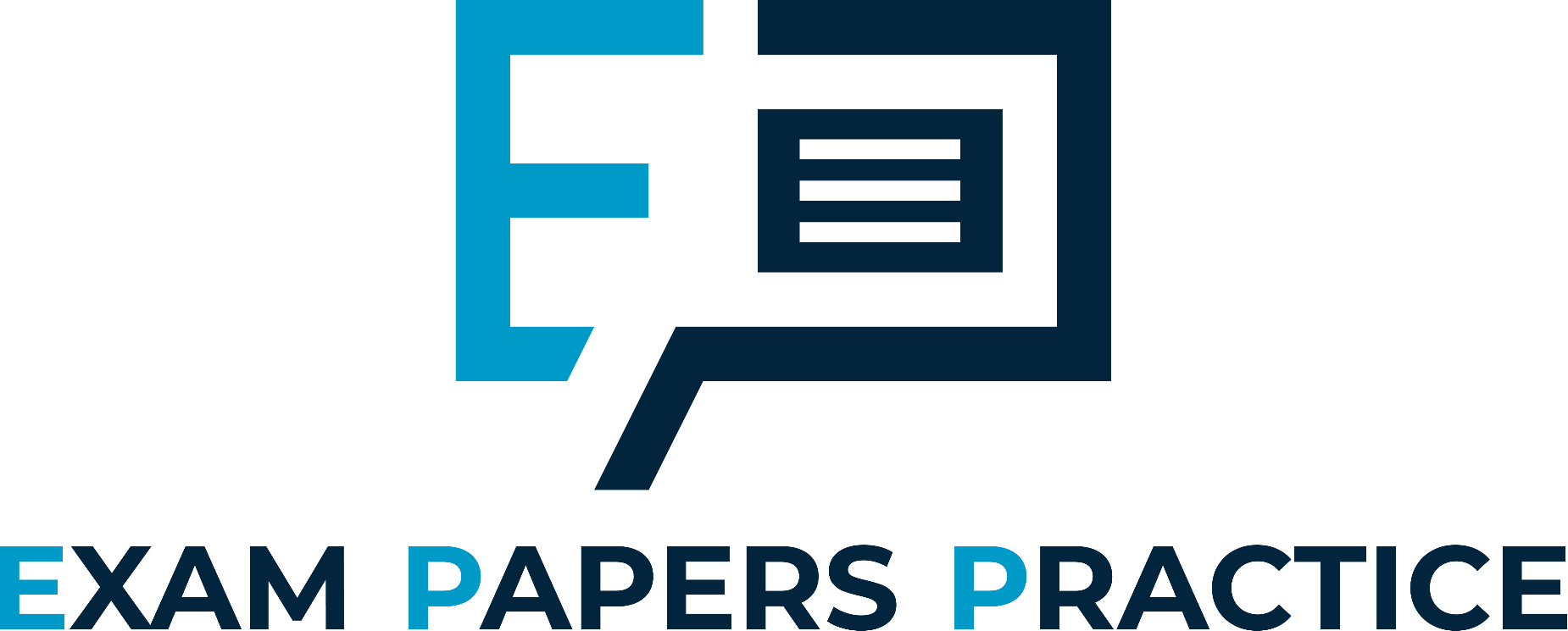 “The manipulation of the rate of interest, the money supply and exchange rates to influence the level of economic activity.”
For more help, please visit www.exampaperspractice.co.uk
© 2025 Exams Papers Practice. All Rights Reserved
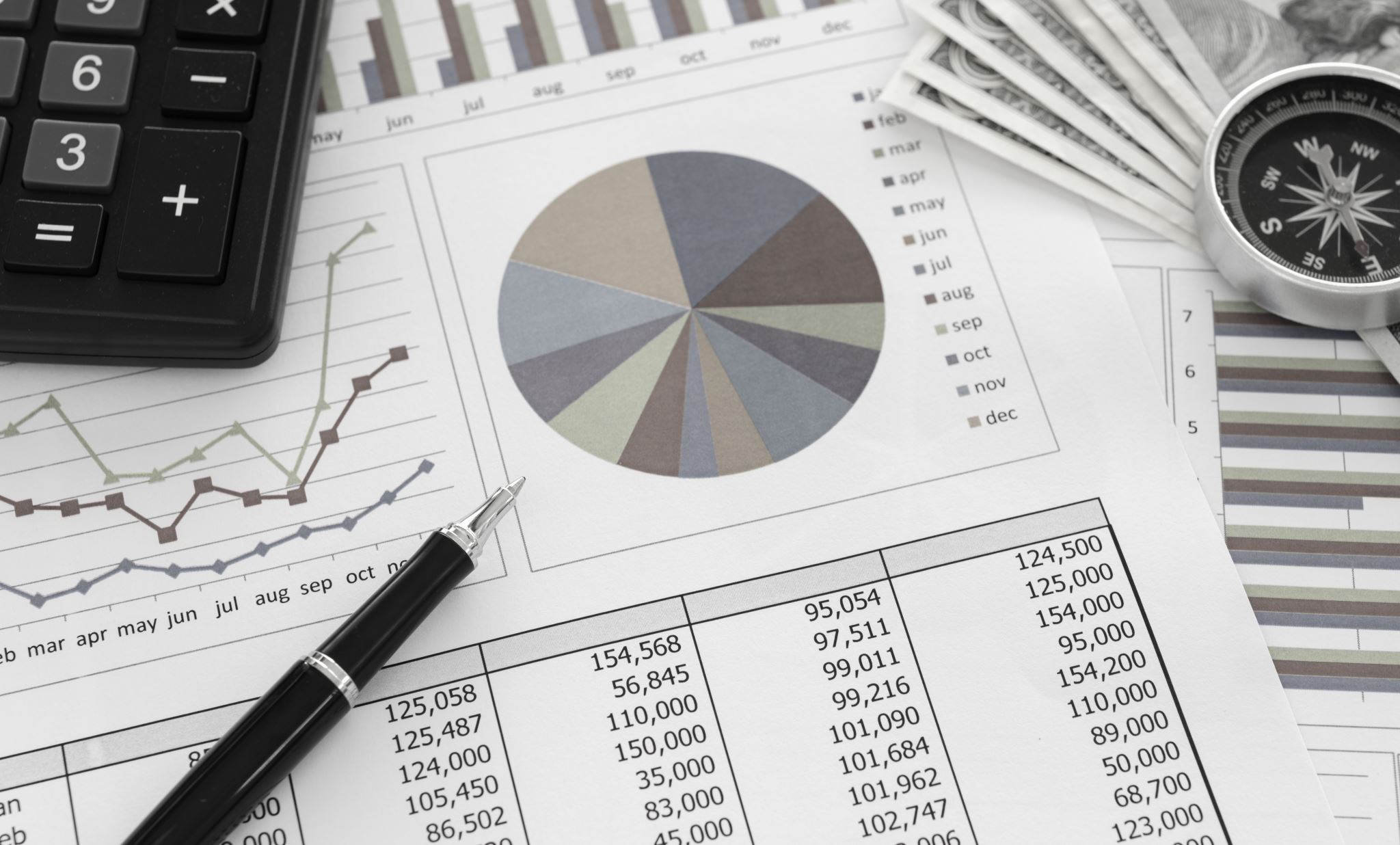 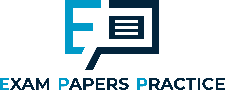 Monetary Policy Goals
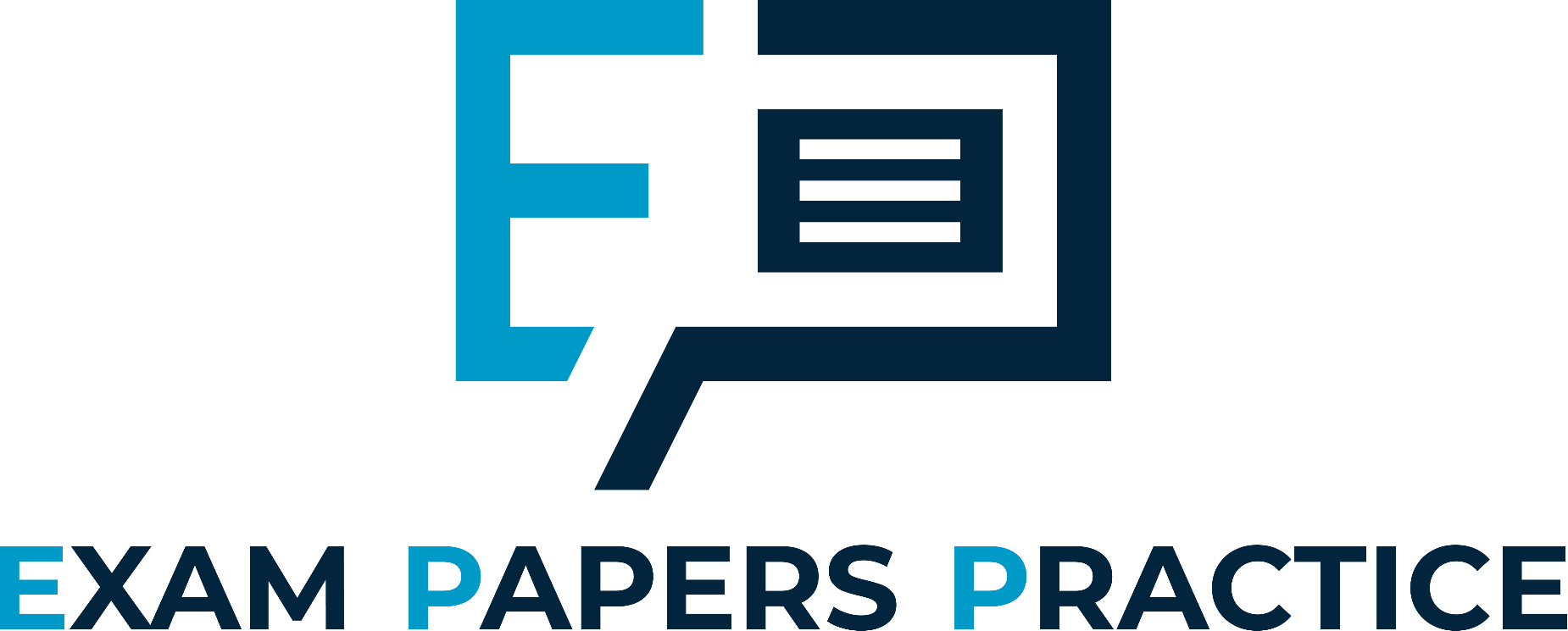 The primary target of monetary policy is to maintain a low rate of inflation
Target = 2% (CPI) +/- 1%
Monetary policy in the UK has been delegated to the Bank of England (BoE), who have responsibility for setting interest rates (also known as the base rate) and controlling the money supply
In recent times the Bank has also assumed a degree of responsibility for assisting in stimulating economic growth and employment
For more help, please visit www.exampaperspractice.co.uk
© 2025 Exams Papers Practice. All Rights Reserved
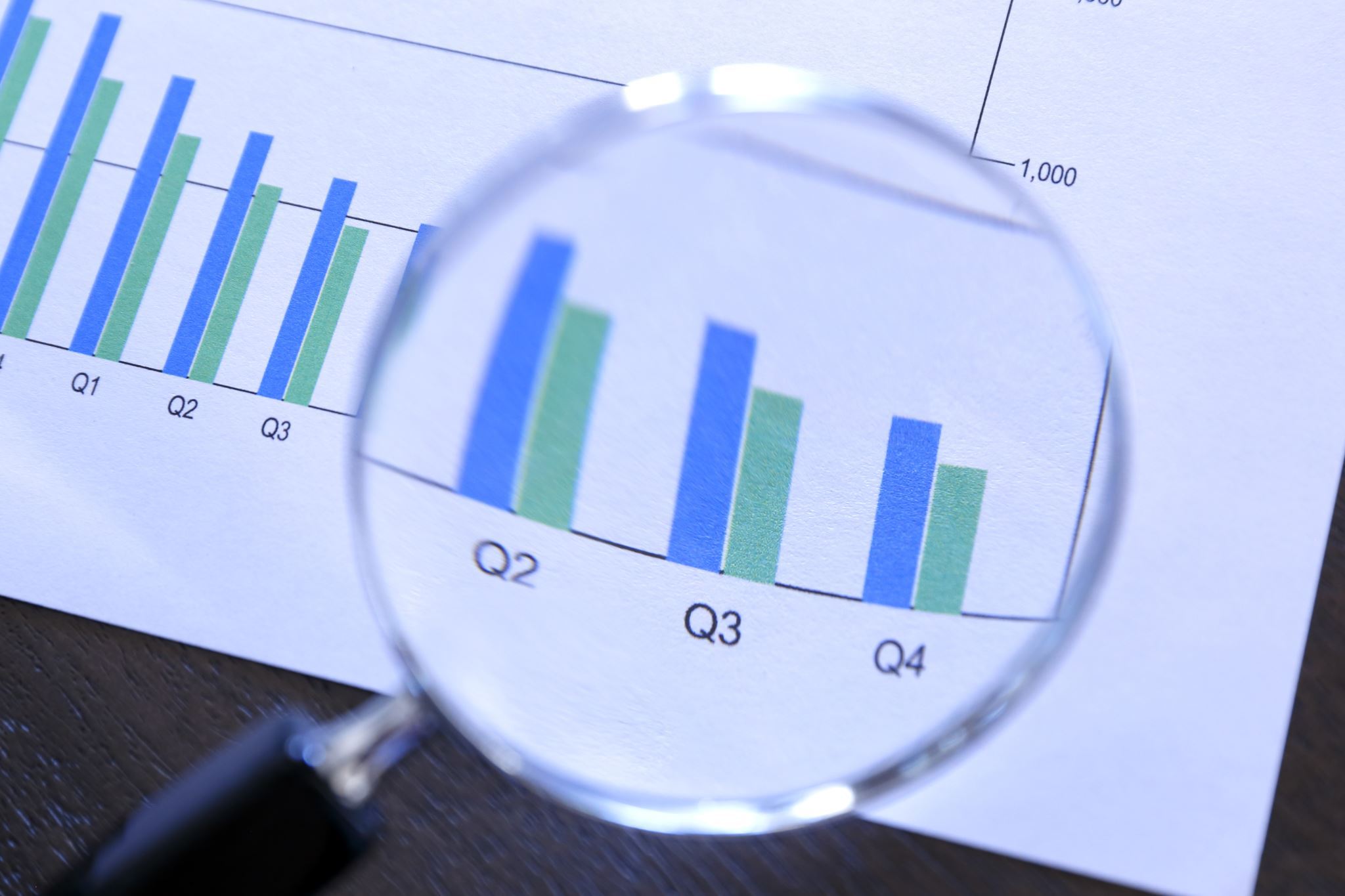 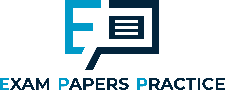 How does Monetary Policy Work?
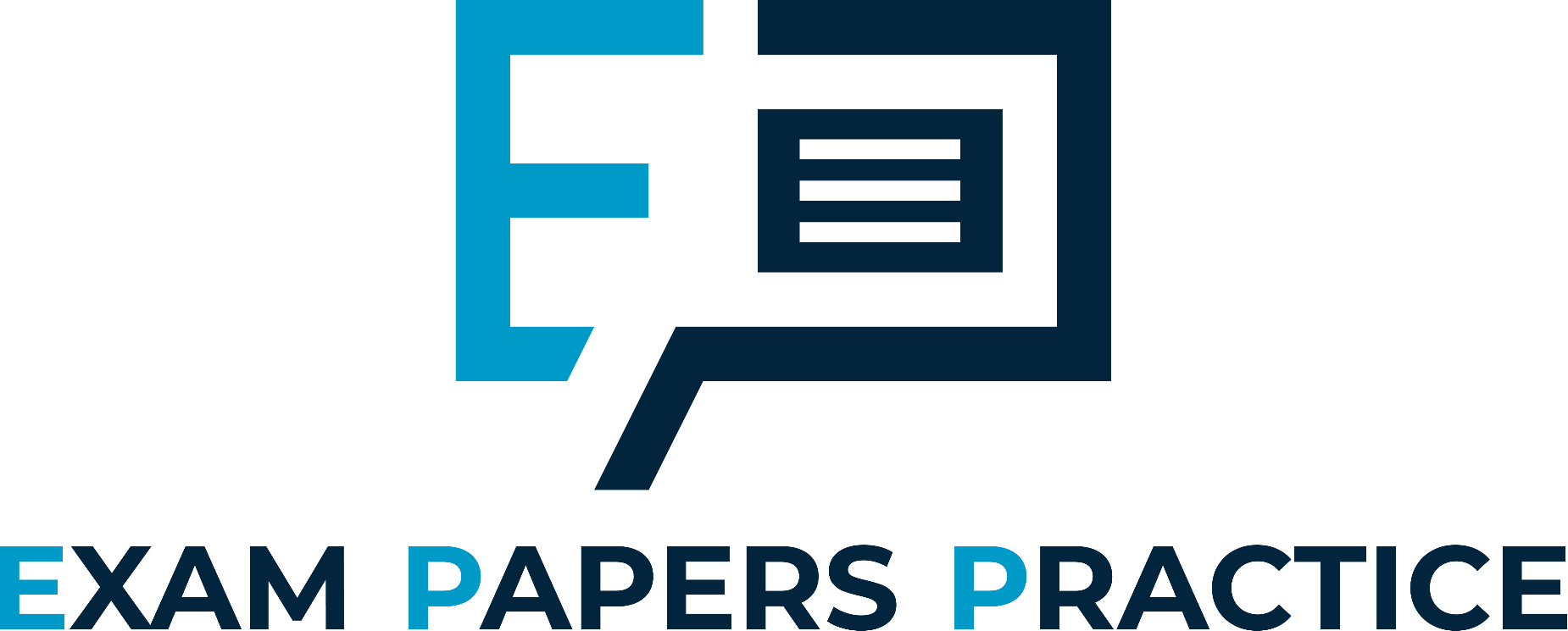 The Bank, via the Monetary Policy Committee (MPC), meet every month to decide the level of interest rates and any other changes to policy strategy
In order to make their decision, the MPC consider a wide range of macroeconomic variables including GDP, unemployment, exchange rates, house prices, the level of investment by firms and GDP growth in other countries
The main tool they have at their disposal is interest rates, although they may also use other tools to influence the money supply, such as quantitative easing
In theory, if inflation remains around the target level of 2%, then this will give confidence to
Consumers – as regards to spending decisions
Firms – as regards to investment decisions
Workers – as regards to wage demands
For more help, please visit www.exampaperspractice.co.uk
© 2025 Exams Papers Practice. All Rights Reserved
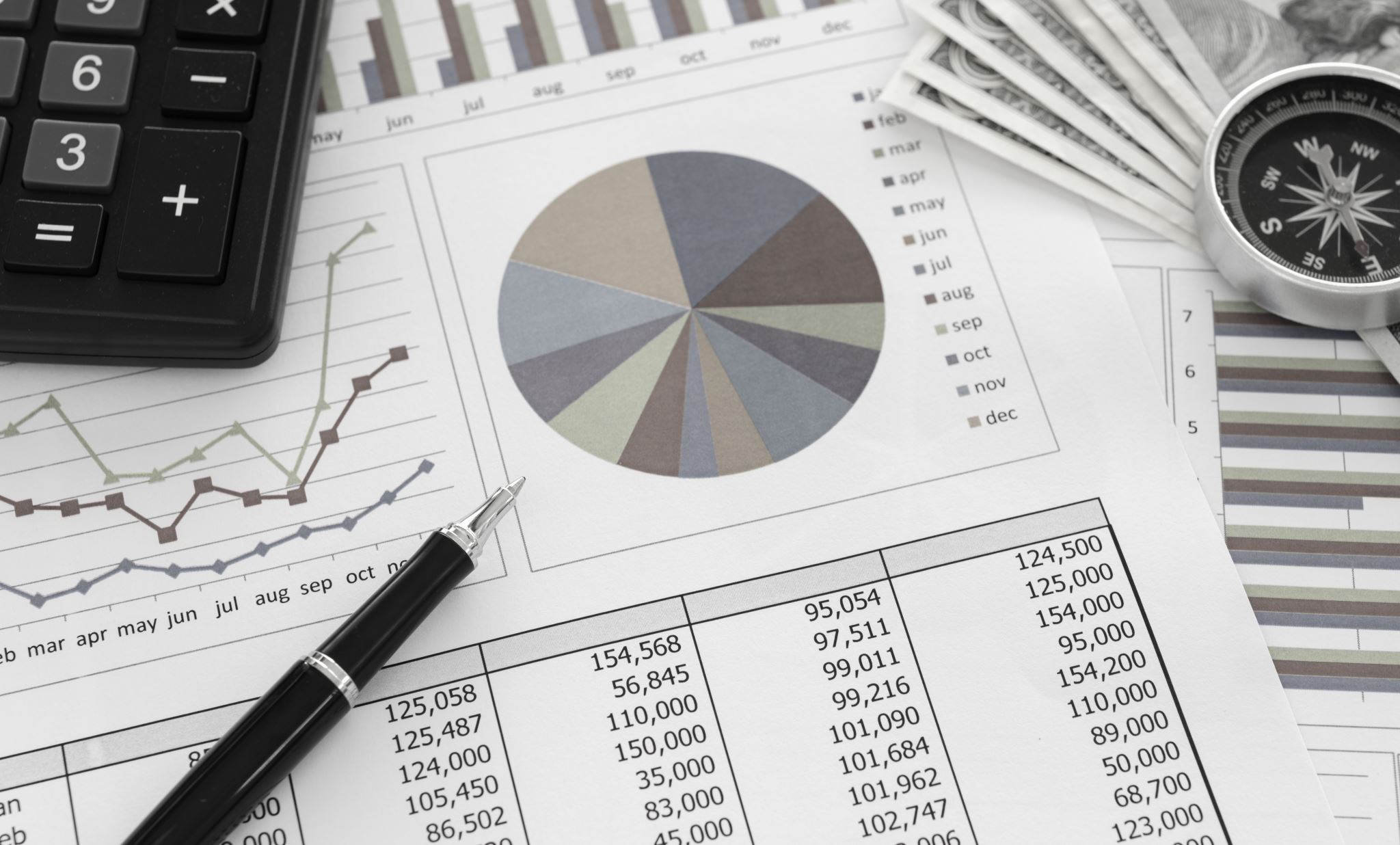 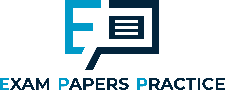 The Monetary Policy Committee (MPC)
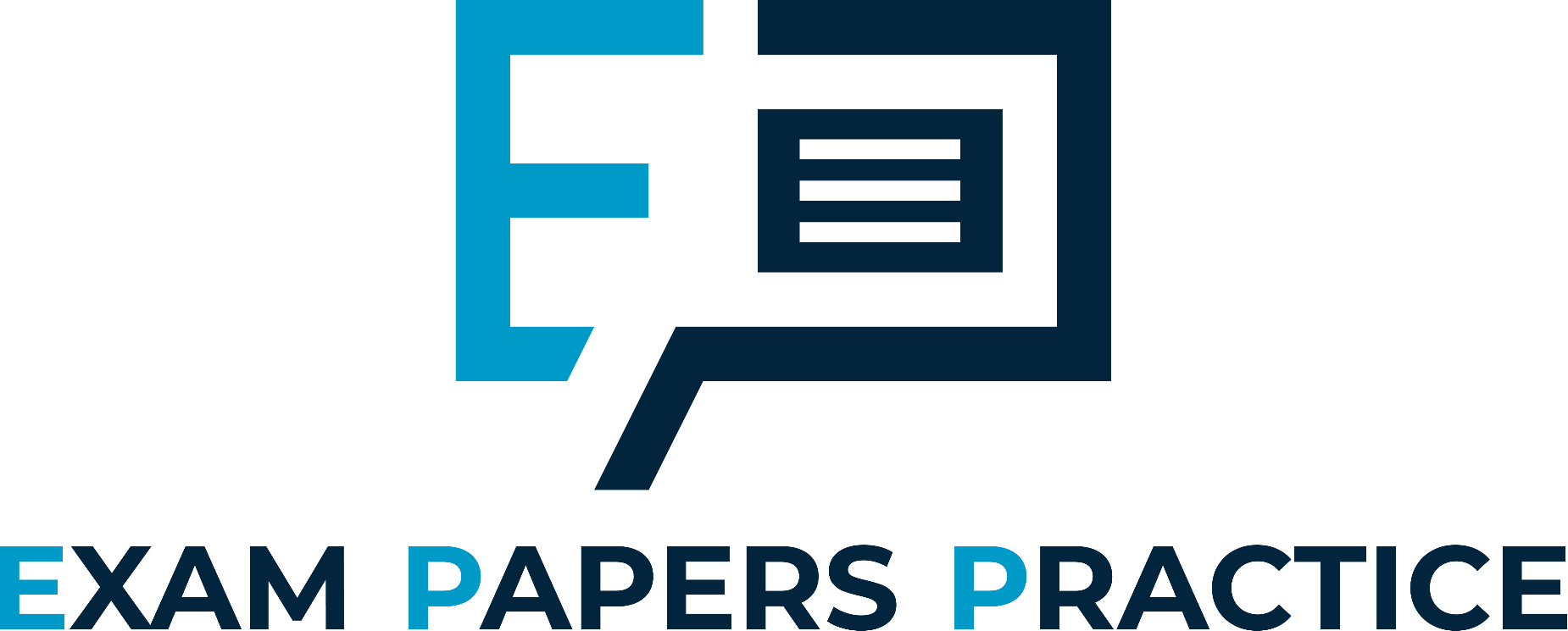 Setting interest rates is the responsibility of the MPC
MPC: 9 members (4 independent, 5 from within bank)
Chaired by the Governor of the Bank of England Andrew Bailey
The MPC meet monthly to assess the state of the economy and decide whether it is appropriate to increase, decrease or hold interest rates from their existing level
It is independent from government, which should give it more credibility (free from political influence)
For more help, please visit www.exampaperspractice.co.uk
© 2025 Exams Papers Practice. All Rights Reserved
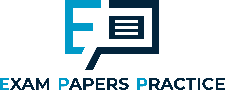 Interest Rates
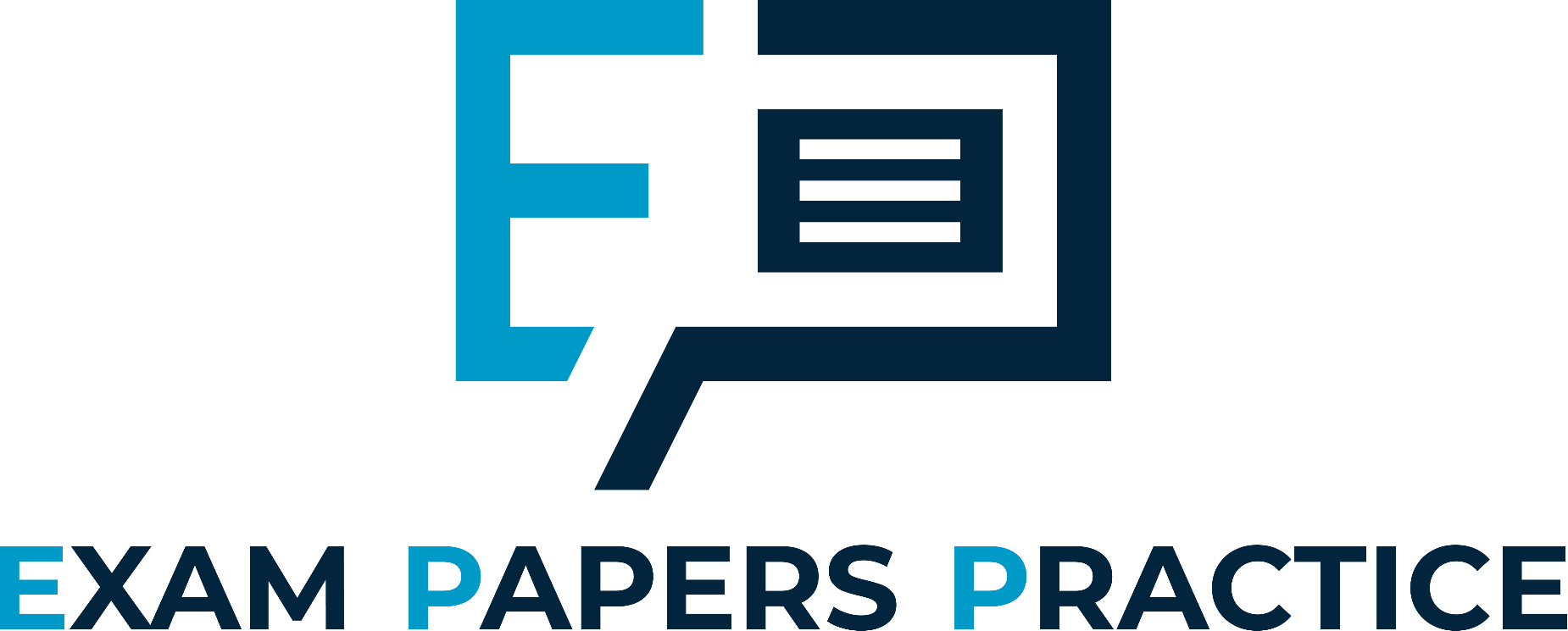 Interest rates are best described as the “price of money”
Interest rates are the cost of borrowing and the reward for saving
For more help, please visit www.exampaperspractice.co.uk
© 2025 Exams Papers Practice. All Rights Reserved
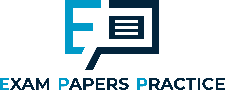 Interest Rates
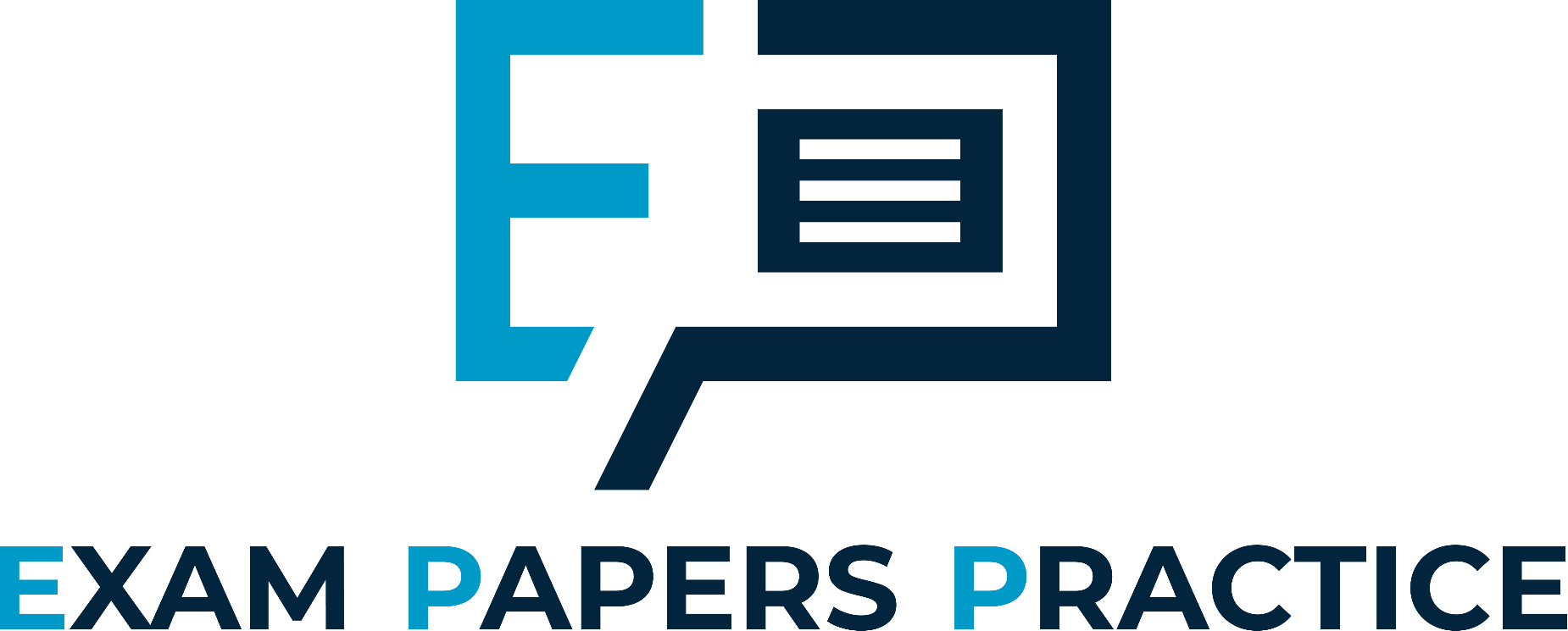 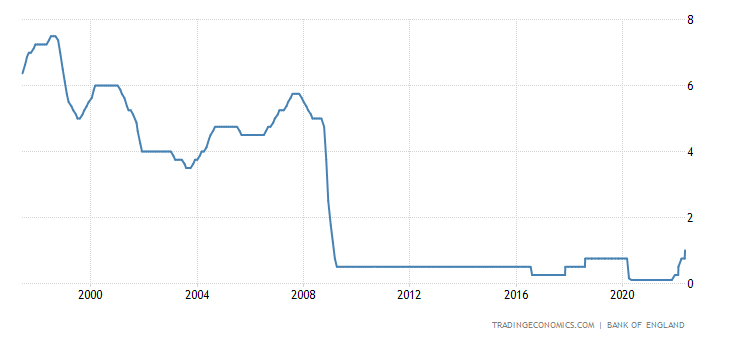 For more help, please visit www.exampaperspractice.co.uk
© 2025 Exams Papers Practice. All Rights Reserved
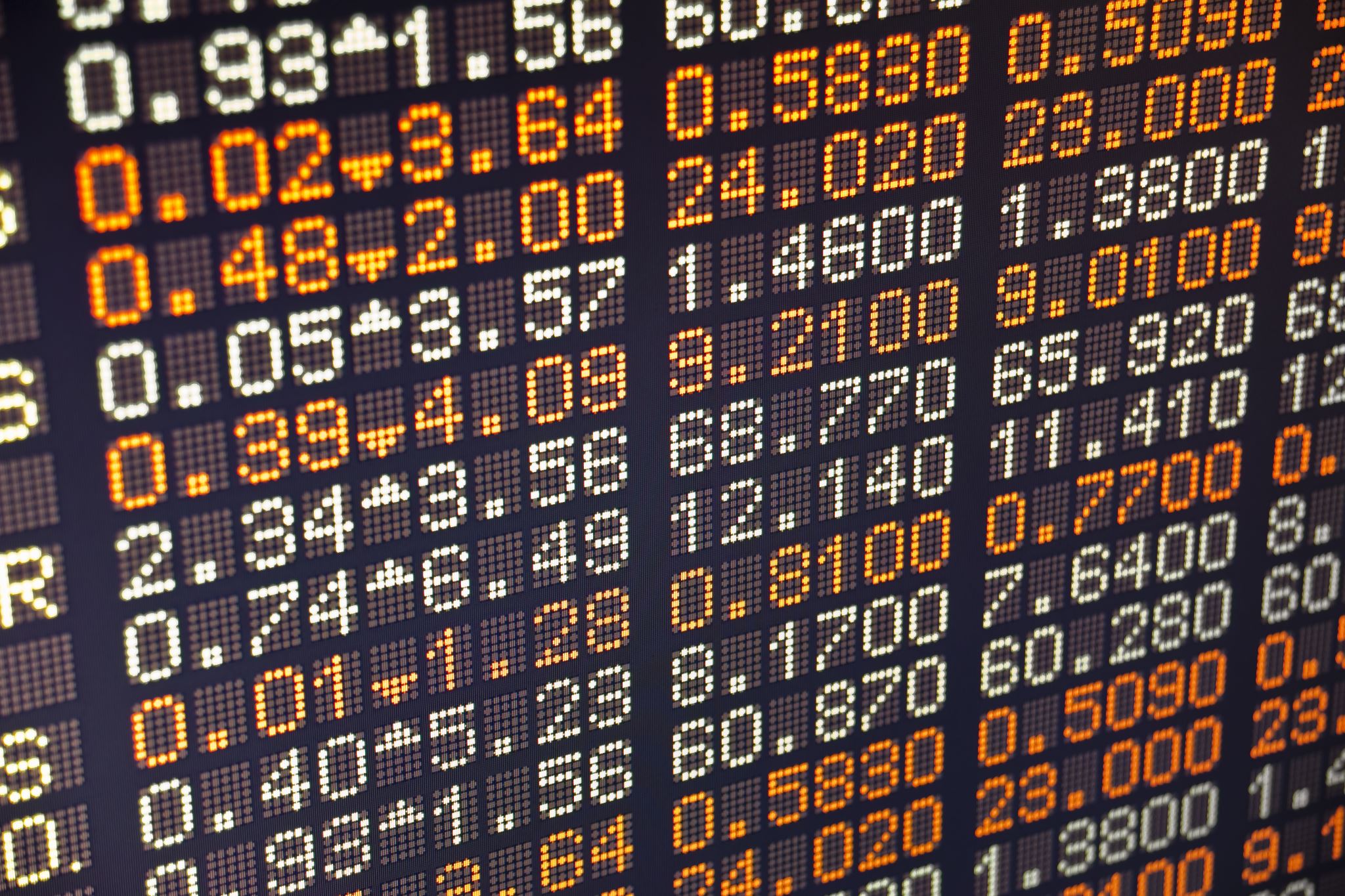 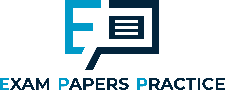 Other Monetary Policy Tools (1)
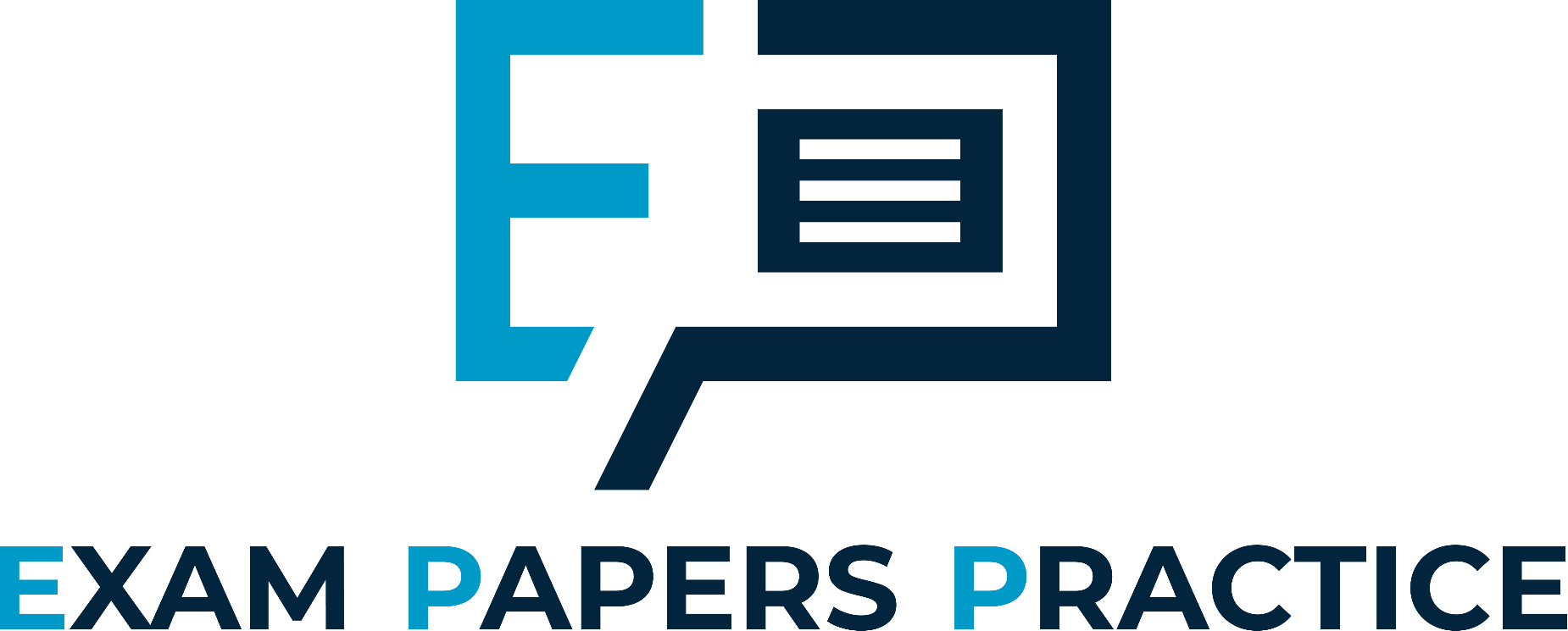 Whilst interest rates are the Bank of England’s main tool, it has other options
The Money Supply
If the BoE expand the supply of notes and coins in the economy, it should have the effect of encouraging spending
However, this must be carefully managed
If the supply and circulation of notes and coins increases this reduces their value, and hence creates inflationary pressure

Rules on bank lending and credit agreements
These rules are quite complex, however if the BoE tighten the rules on how much credit and loan funds banks can make available, this will have the effect of constraining investment and consumption
Equally, looser credit regulations will improve the availability of credit and it is likely that loans and general spending will rise
For more help, please visit www.exampaperspractice.co.uk
© 2025 Exams Papers Practice. All Rights Reserved
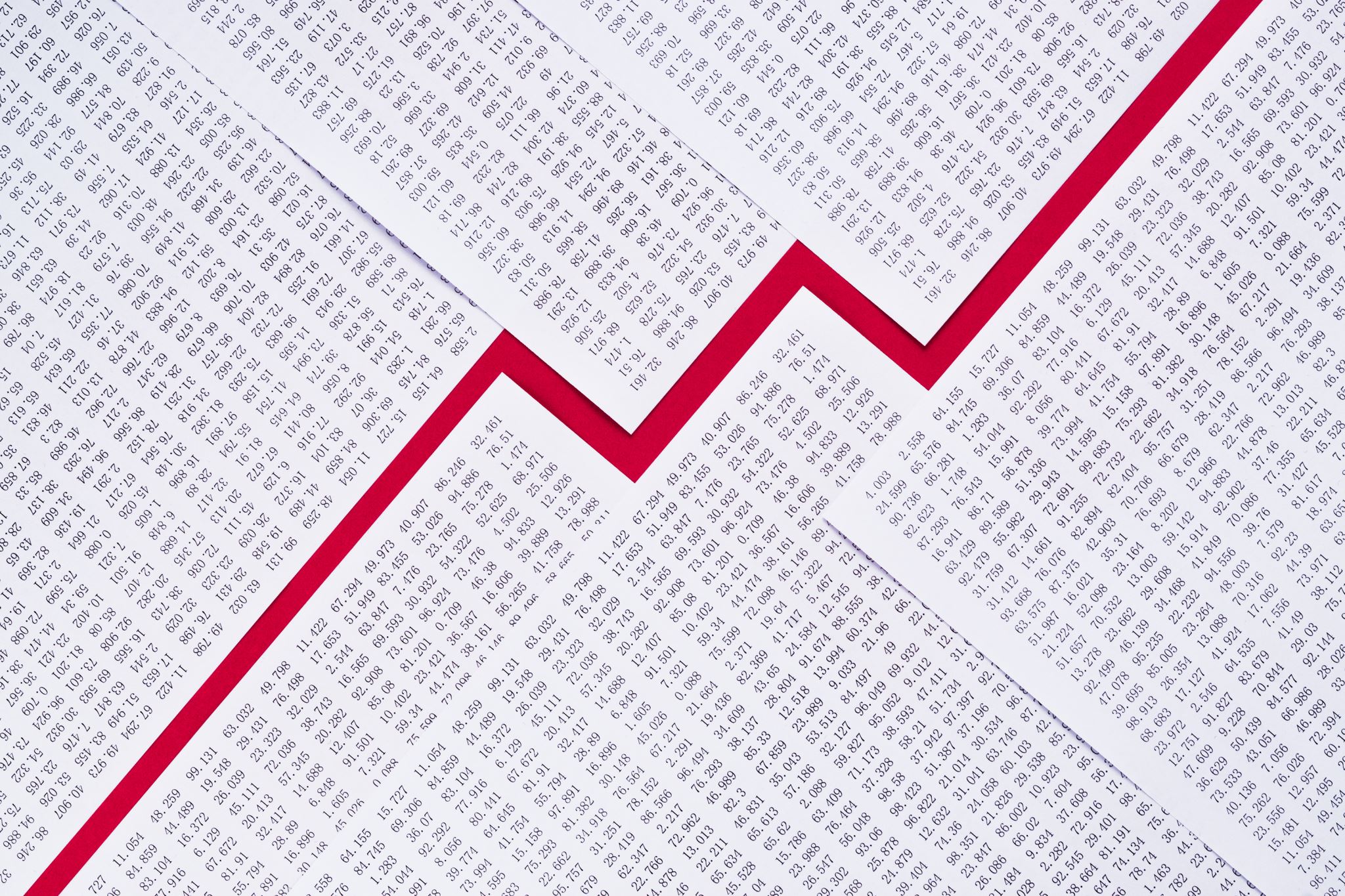 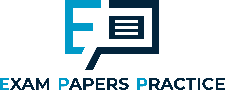 Other Monetary Policy Tools (2)
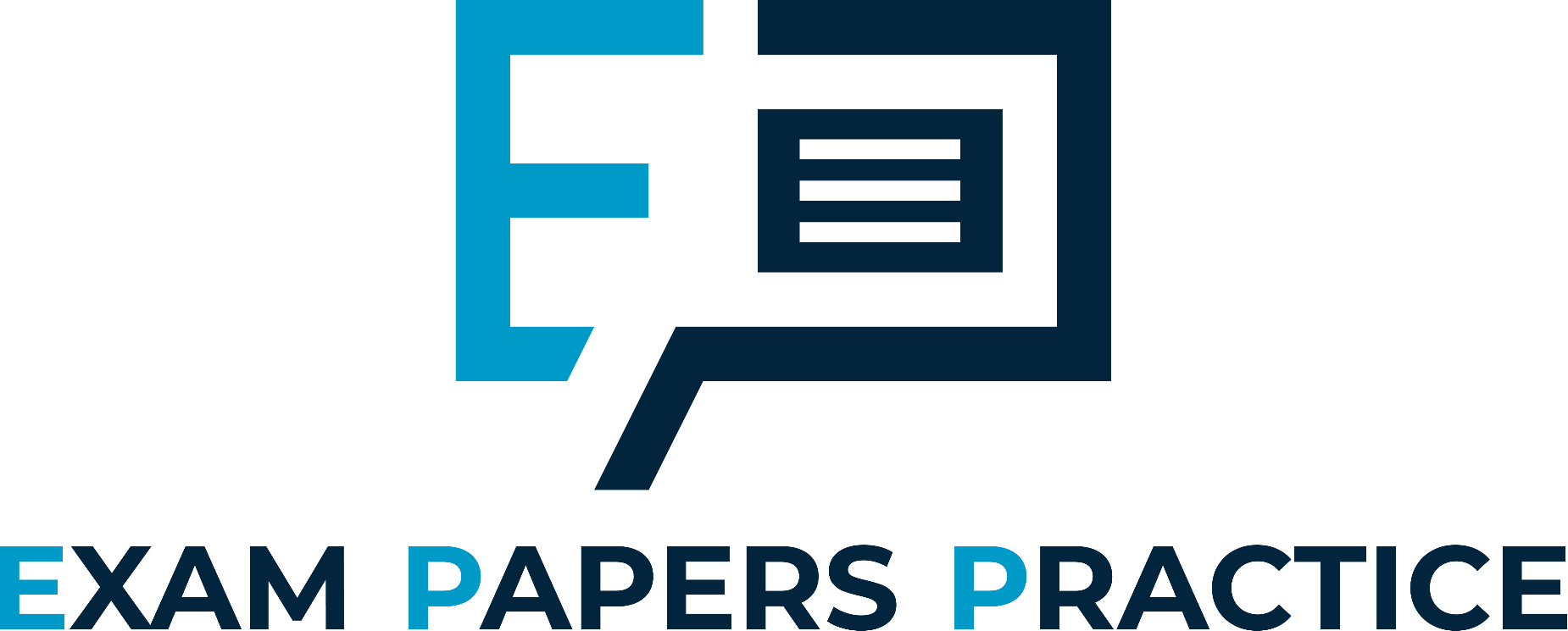 Quantitative Easing (QE)
When the recession began in the UK in 2008, the BoE would have been expected to cut interest rates in order to help stimulate economic activity
However, with interest rates at 0.5%, they had very little downwards movement to manipulate the economy with
In addition, banks were nervous about lending money to firms and individuals, so the BoE sought to boost the funds available for lending to businesses and firms
In total, £375bn has been raised in QE
How effective this has been is a matter of debate, but it could be argued that the recession may have been worse had  the BoE not intervened in this manner
For more help, please visit www.exampaperspractice.co.uk
© 2025 Exams Papers Practice. All Rights Reserved
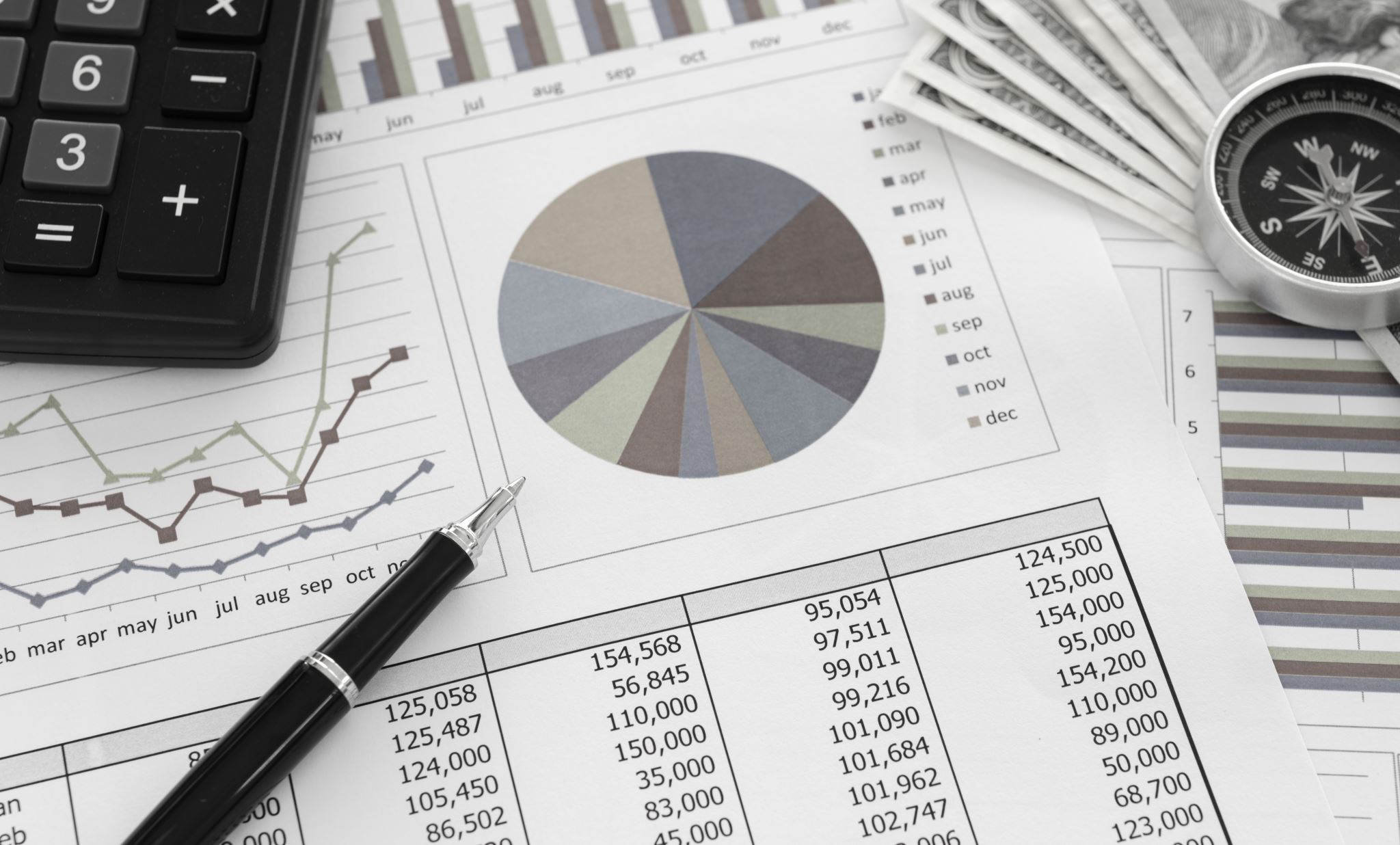 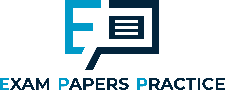 Monetary Policy and Aggregate Demand
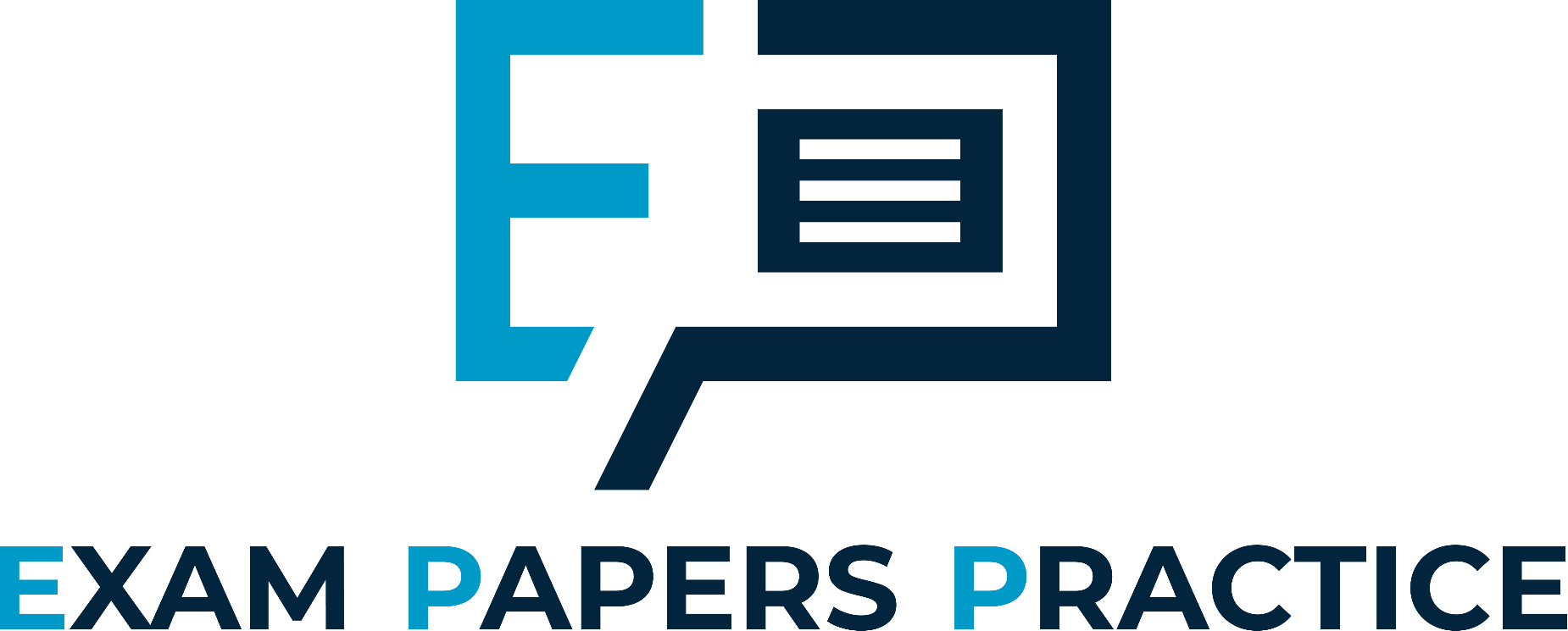 Consumption
 Low interest rates = less incentive to save, more incentive to borrow and therefore higher consumption
 This affects general spending and consumer durables especially
 Higher interest rates = vice versa
Investment
 Low interest rates = investment projects become less costly/more profitable thus more attractive, so investment should rise
 High interest rates = vice versa
Net Exports
 Low interest rates = weaker £ as less attractive to currency investors
 Weak £ = Stronger Exports, fewer Imports
 High rates = vice versa
For more help, please visit www.exampaperspractice.co.uk
© 2025 Exams Papers Practice. All Rights Reserved
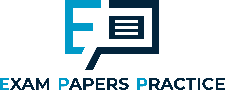 Other Monetary Policy Impacts
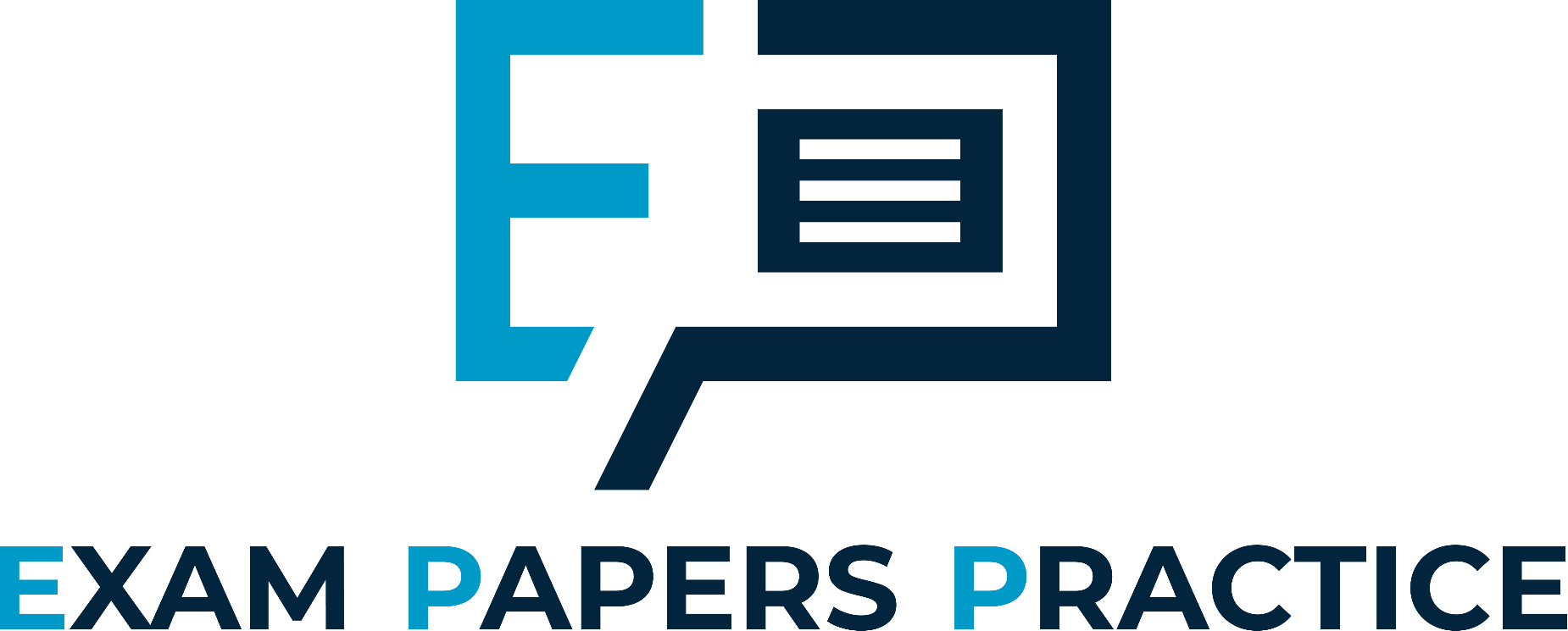 For more help, please visit www.exampaperspractice.co.uk
© 2025 Exams Papers Practice. All Rights Reserved
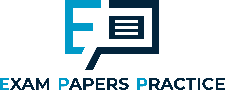 Expansionary Monetary Policy
1) If the Bank of England is concerned that slow economic growth is likely to feed through to lower inflation they may cut interest rates.
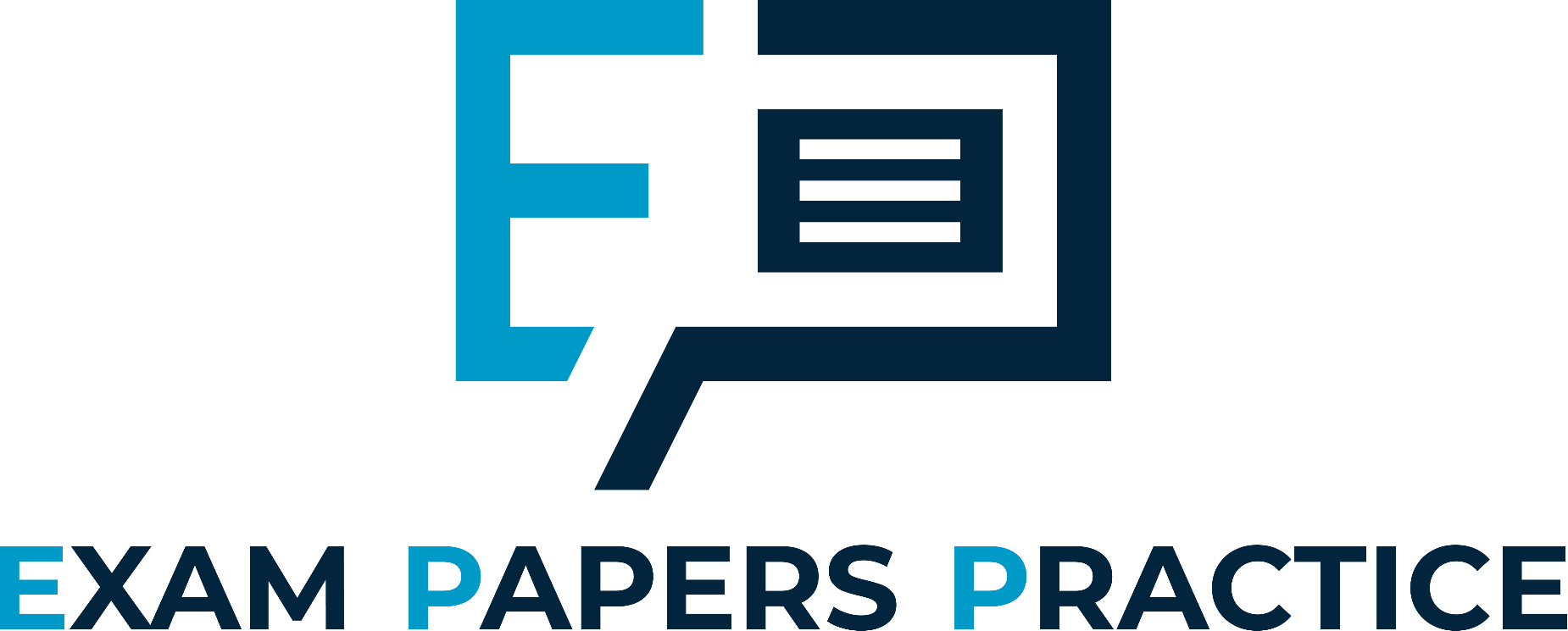 LRAS
Price Level
2) This reduces the savings ratio and makes borrowing more attractive so consumption rises.
3) This has the effect of increasing real national output from Y to Y1.
4) There will also be the added benefit of creating employment.
P1
P
AD1
AD
Y1
Real National Output
Y
FE
For more help, please visit www.exampaperspractice.co.uk
© 2025 Exams Papers Practice. All Rights Reserved
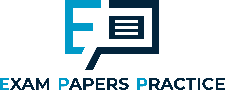 Contractionary Monetary Policy
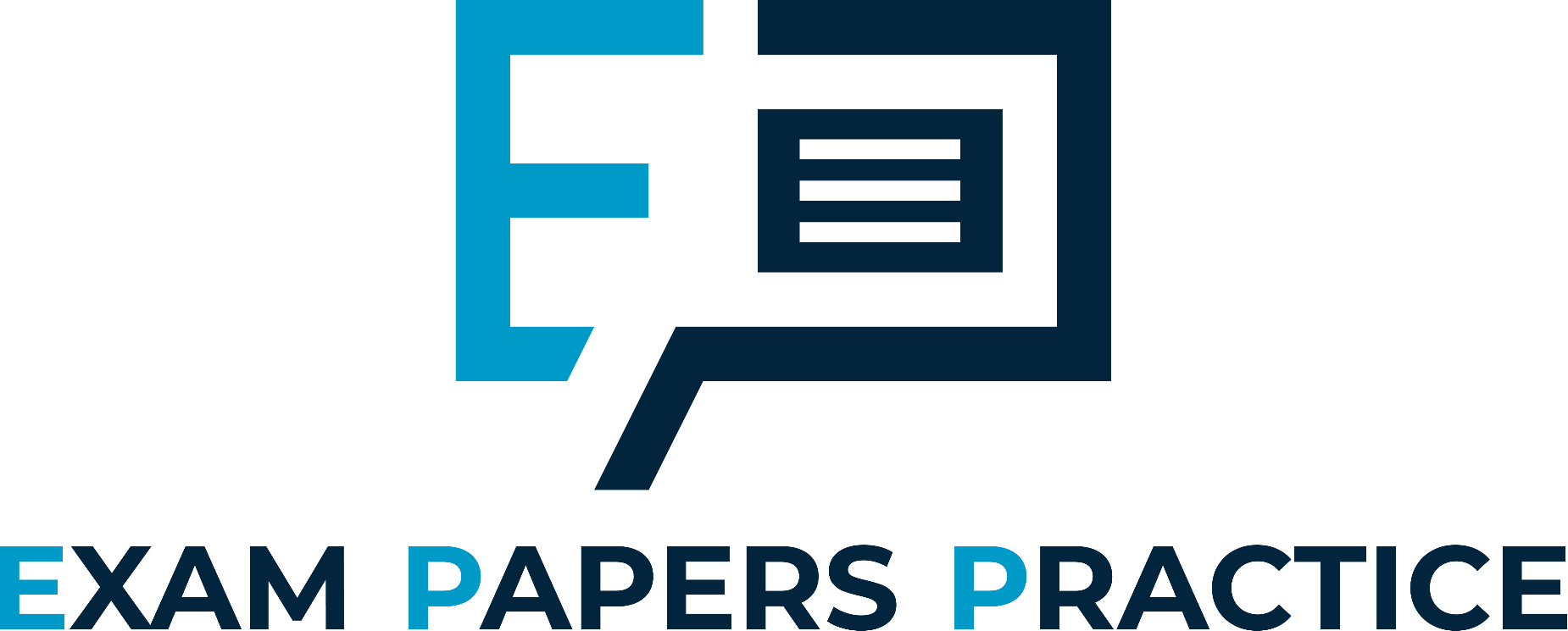 1) If the Bank of England is concerned that inflation is running above the 2% target they may increase interest rates to reduce inflationary pressure.
LRAS
Price Level
2) This makes saving more attractive and will reduce consumption in addition to reducing investment from firms.
P
P1
3) This has the effect of reducing inflationary pressure as the price level falls from P to P1.
AD
4) However, this has come at the expense of a reduction in real national output to Y1, which damages economic growth and employment.
AD1
Y1
FE
Real National Output
For more help, please visit www.exampaperspractice.co.uk
© 2025 Exams Papers Practice. All Rights Reserved
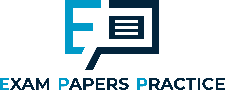 The Supply Side Effects of Monetary Policy
1) Whilst monetary policy has numerous effects on AD, it can also influence LRAS.
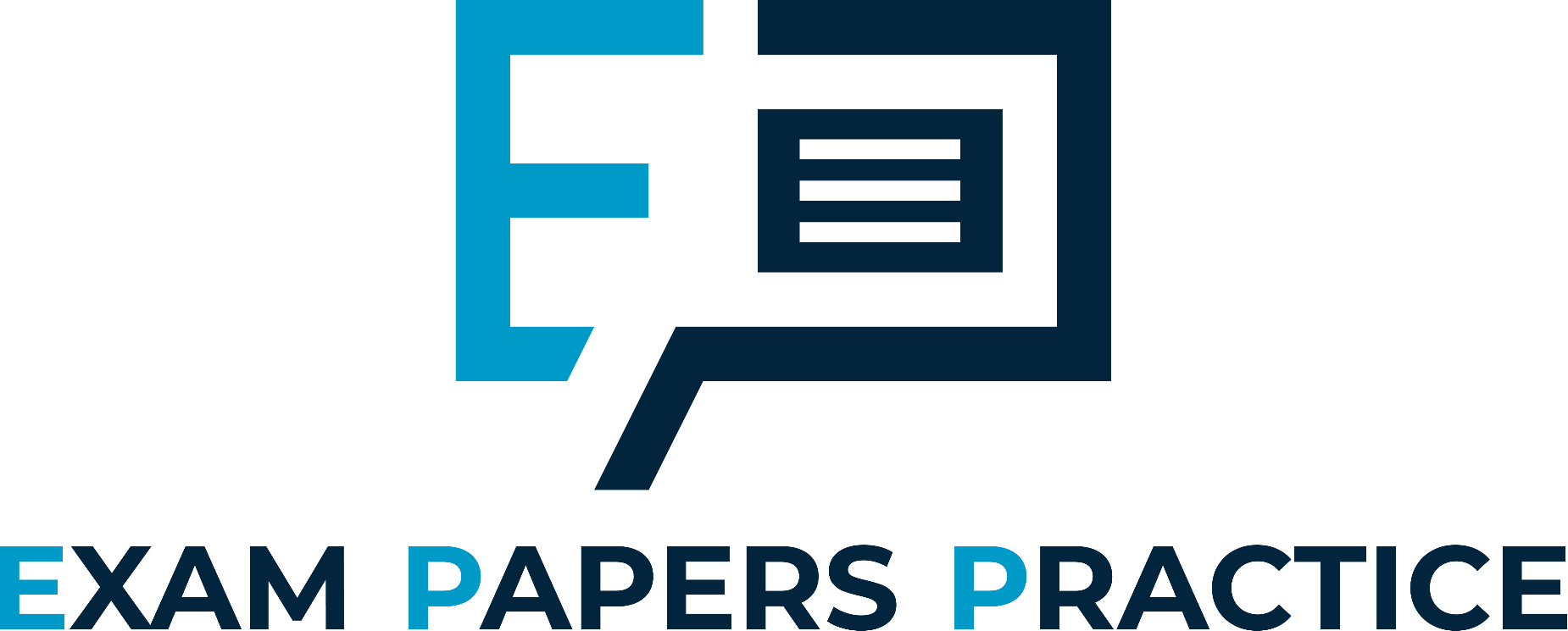 2) A cut in interest rates might stimulate businesses investment into capital process to improve their productivity and efficiency, which will shift LRAS to LRAS1.
LRAS
LRAS1
Price Level
3) As Investment is a component of AD, AD will shift to AD1.
P
4) Productive capacity has now increased to FE1 and increases in AD can feed through to higher growth and employment. In this example, there has been no change in the price level.
AD1
AD
Y1
Y
FE1
FE
Real National Output
For more help, please visit www.exampaperspractice.co.uk
© 2025 Exams Papers Practice. All Rights Reserved
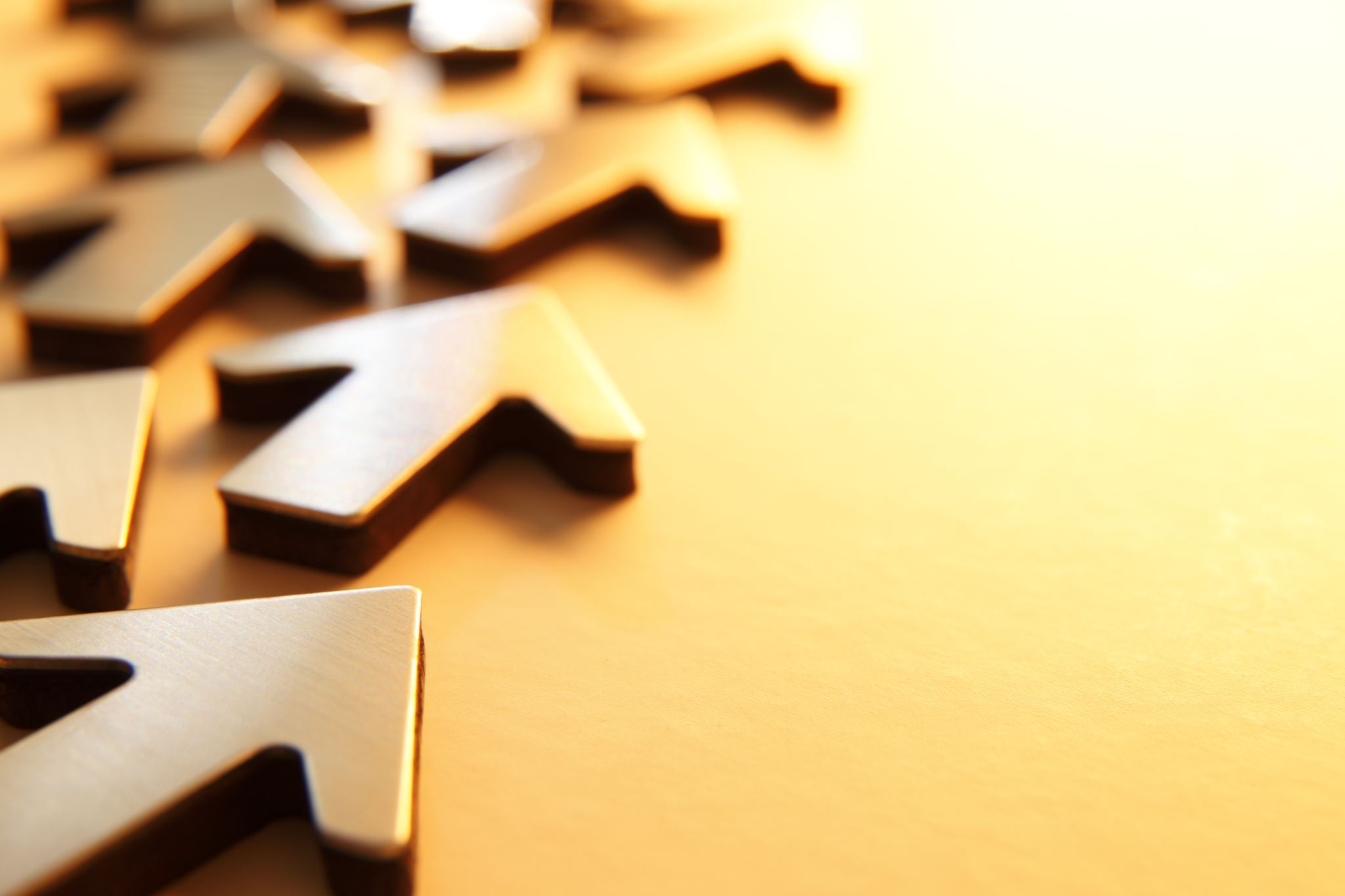 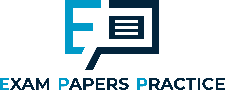 Supply-side policy: A Definition
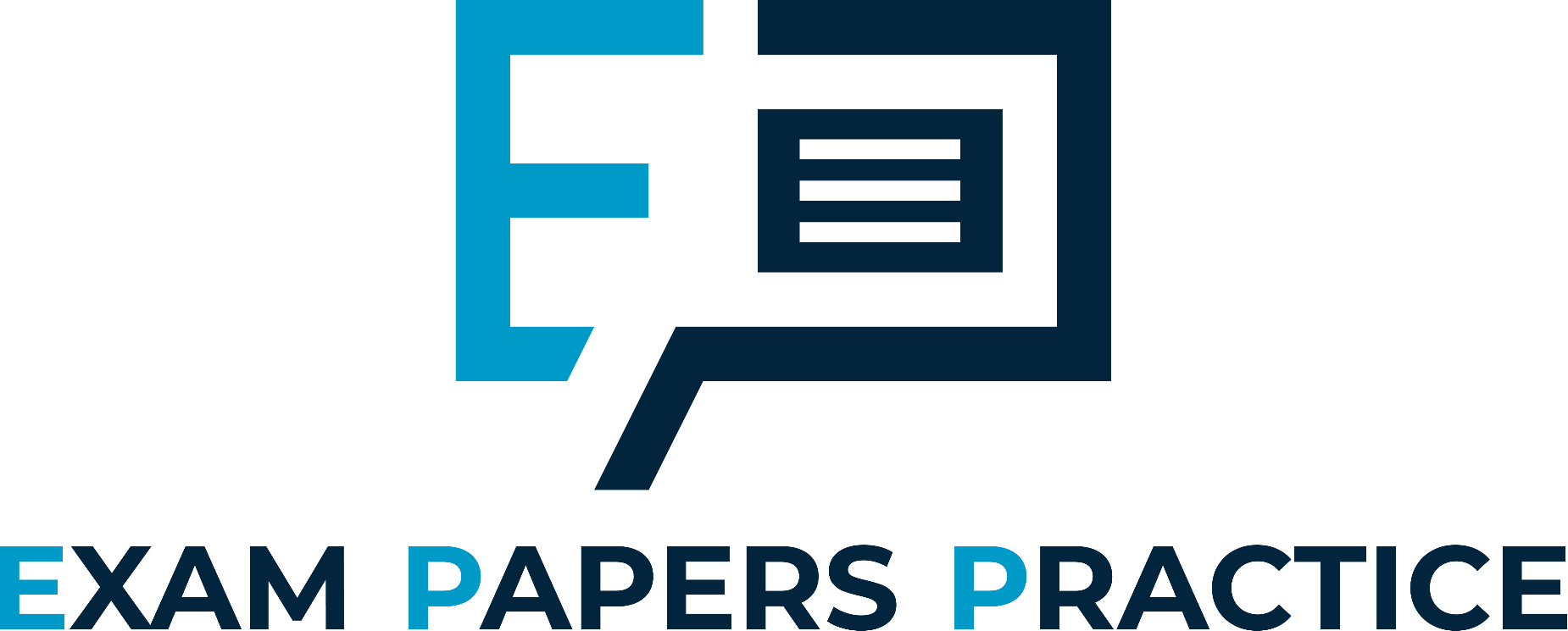 “Policies that seek to improve the long run productive potential of the economy.”
For more help, please visit www.exampaperspractice.co.uk
© 2025 Exams Papers Practice. All Rights Reserved
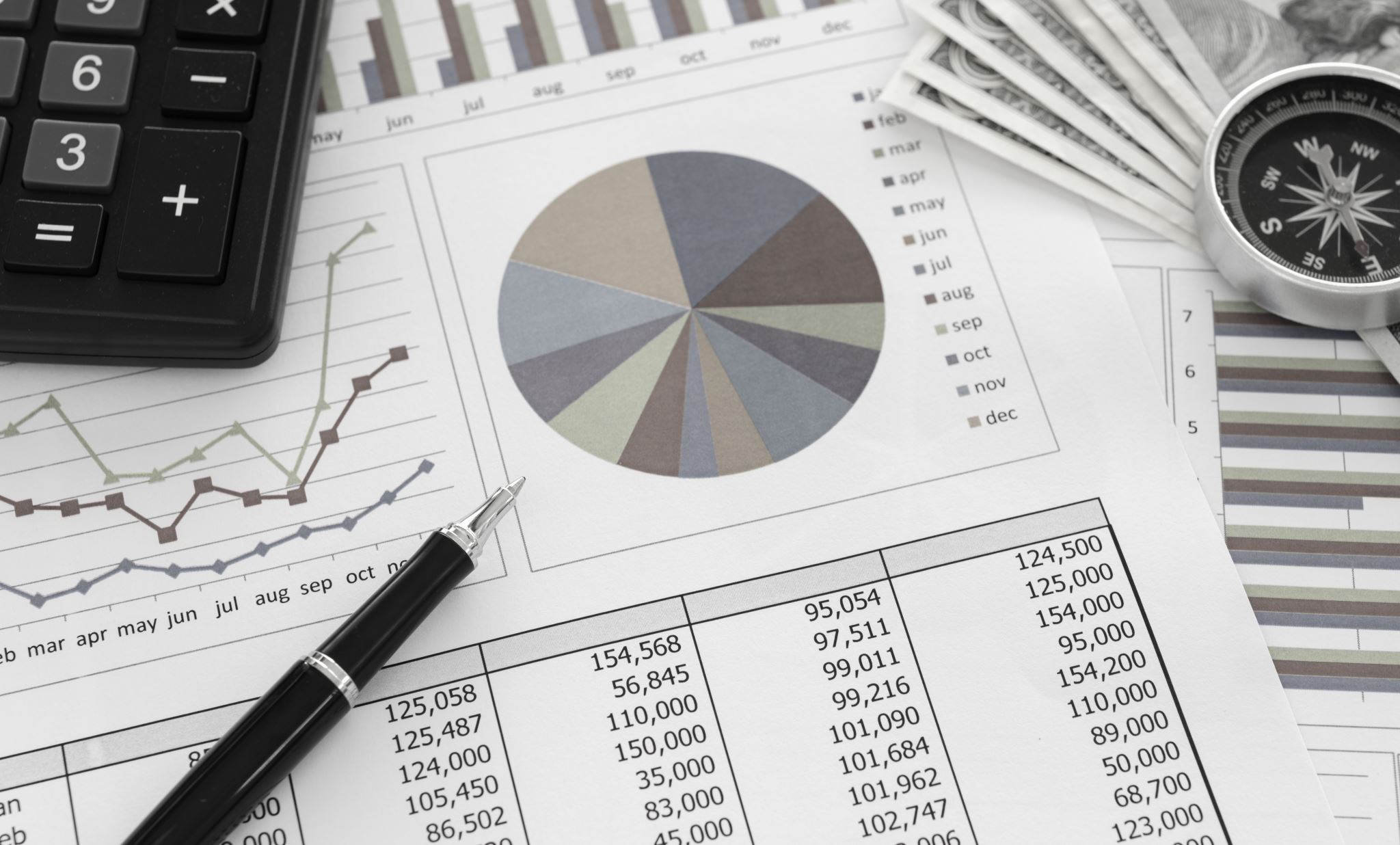 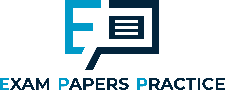 Supply-Side Policy Options (1)
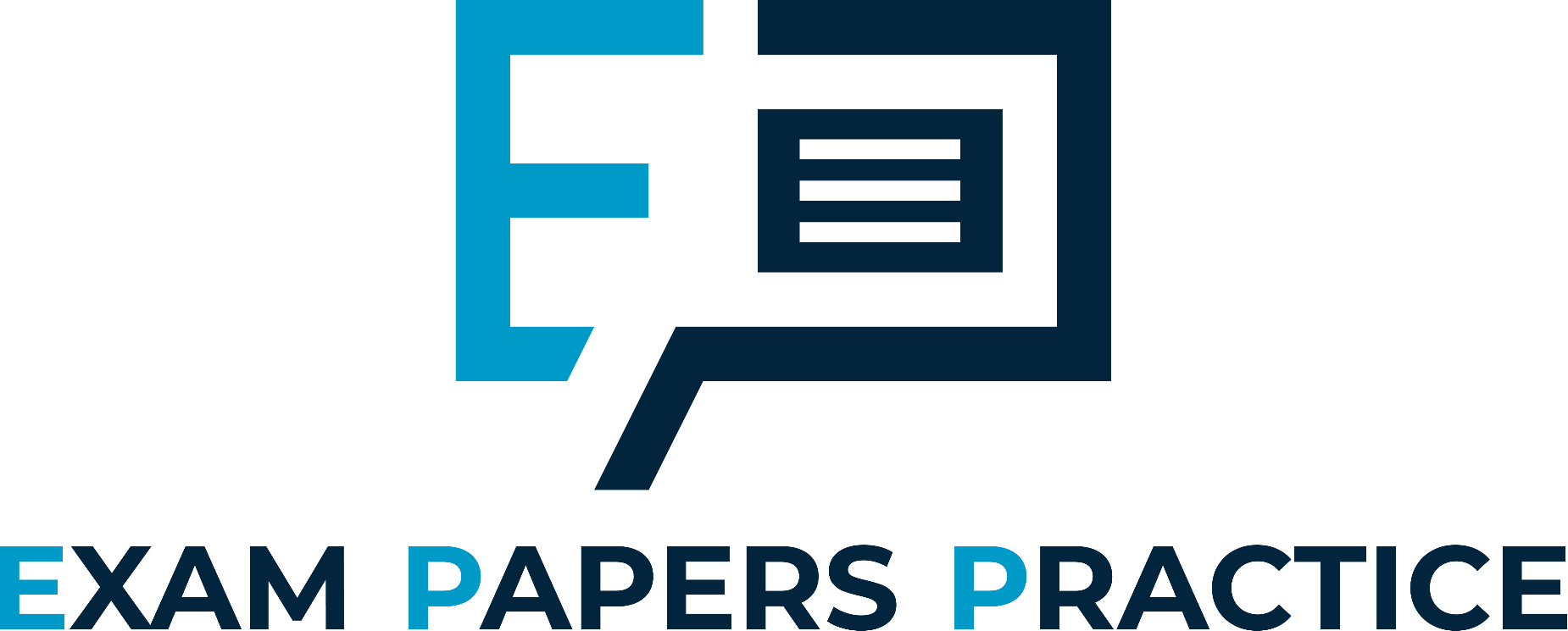 Deregulation
Opening markets to freer competition and removing barriers to entry should help to drive productivity gains and boost supply
Privatisation
Minimisation of state control which can often be inefficient
This has been pursued by a number of (mainly Conservative) governments to privatise key areas of the economy in order to drive efficiency
Cutting Income Tax
This should create incentives to work and expand the labour force
In addition, it may influence the economically inactive to enter labour force and boost output
Cutting Corporation Tax
Increases profit motive of firms which can be re-invested in capital
Modification of Welfare Payments
Widen gap between benefits and wages to boost work incentives
For more help, please visit www.exampaperspractice.co.uk
© 2025 Exams Papers Practice. All Rights Reserved
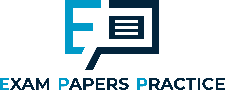 Plenary
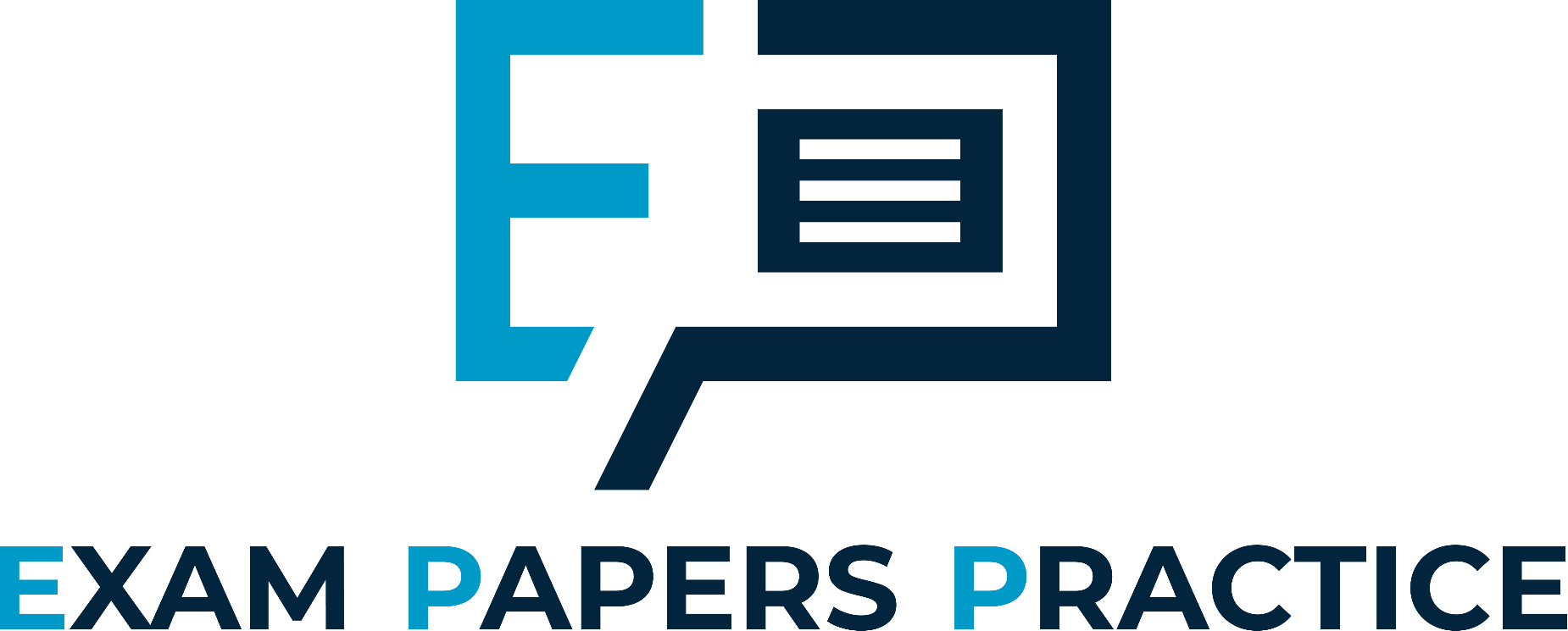 For more help, please visit www.exampaperspractice.co.uk
© 2025 Exams Papers Practice. All Rights Reserved